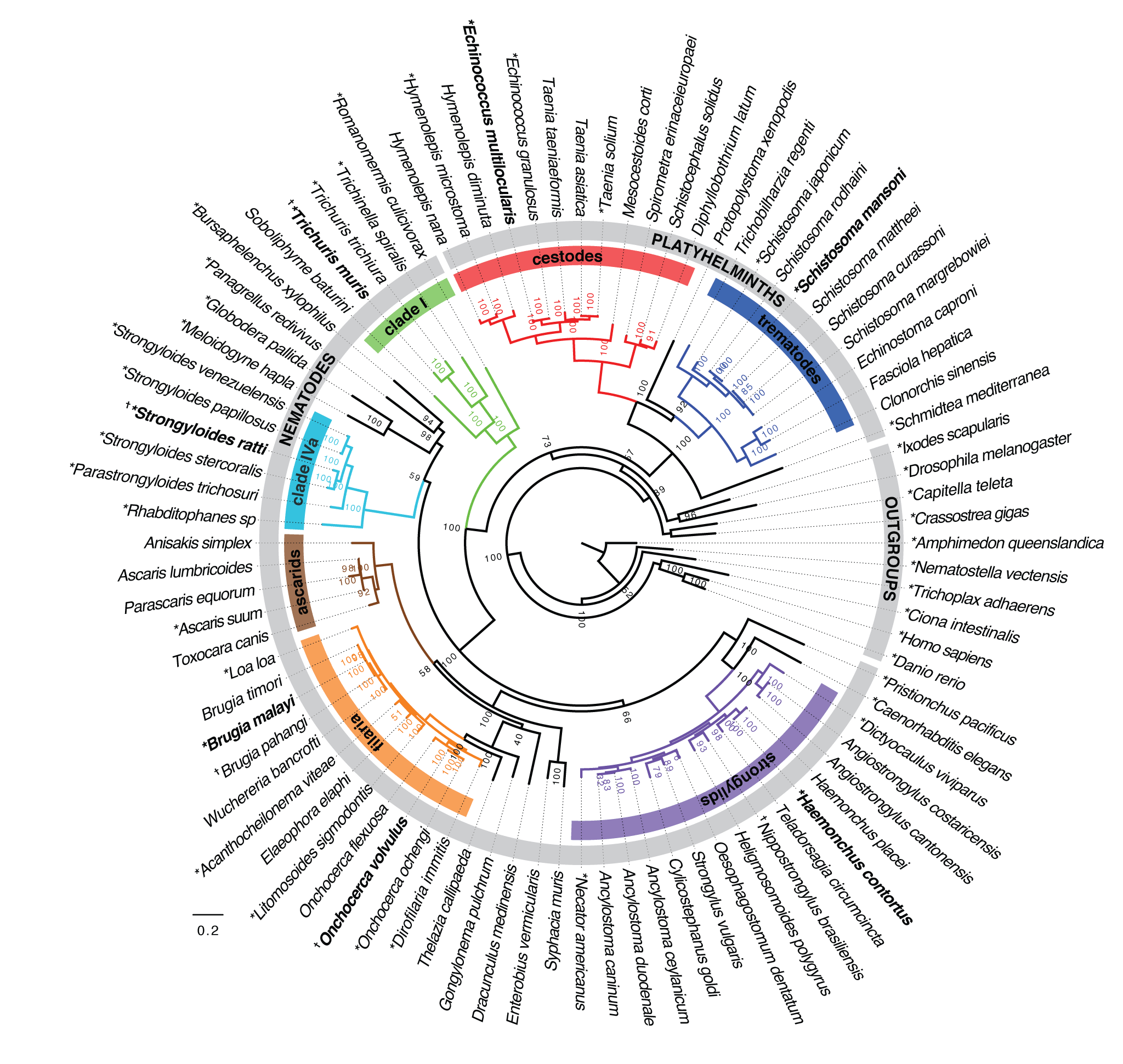 50HG ProjectMining the ~100K Compara families
Diogo 
21-May-2015
“Phylogenomic”tree
50HG Project. Total 91 species:
- 56 Nematodes (4 Free-living)
- 25 Platyhelminths (1 Free-living)
- 10 Free-living Outgroups
Compara gene families – the whole dataset
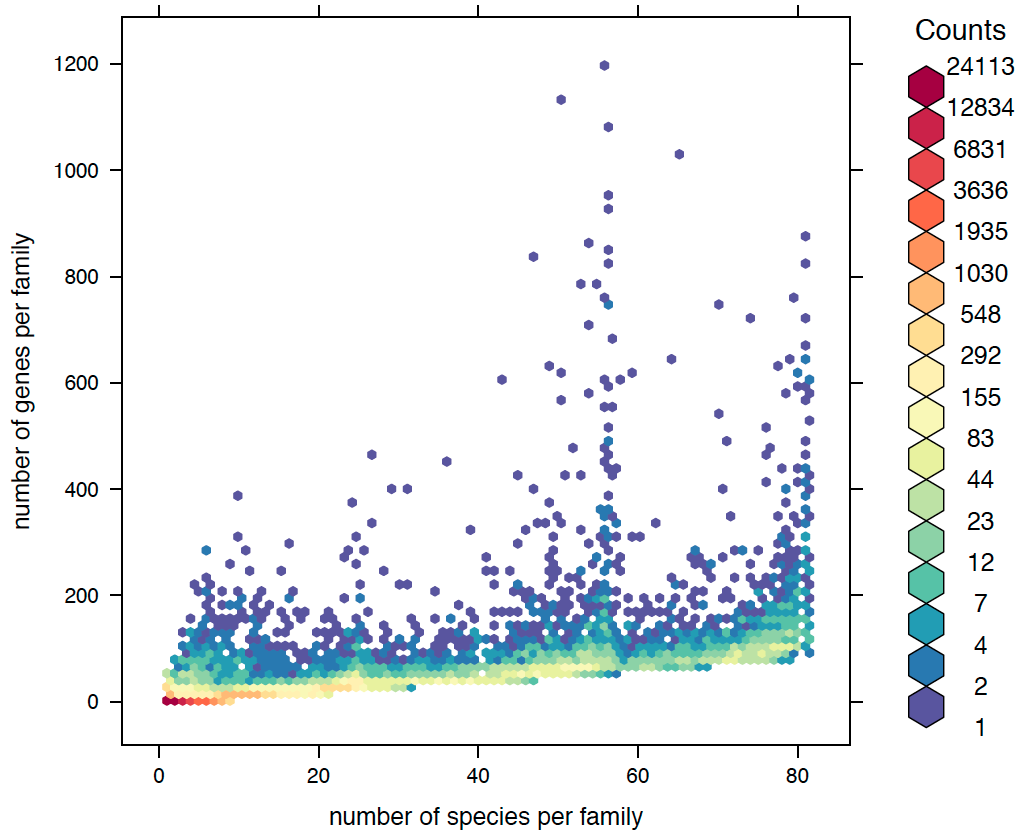 - Compara data includes total 1,640,269 genes:
of which 1,365,243 genes are clustered into 
109,571 gene families
275,026 singleton genes
Astacins
Biggest family = 1219
Mean family size = 12.4
Median family size = 3
Most compara gene families are single species, and small 
- 24179 Single-species families 
- 31039 families with only 2 genes
- 1655 families with >100 genes
#_Platyhelminths (25)
#_Nematodes (56)
Note: the plot is excluding outgroups (91139 families)
[Speaker Notes: This is for supertrees+subtrees. The complete_families.txt
Removing outgroups

(~13K with size 2)]
Species-families distribution
There are 3 universal families, with genes of the 91 species. None universal and single-copy.
If excluding the 10 outgroups, there is 105 families with genes in 81 helminths (28065 genes). 
There is no families exclusive of all 5 free-living species. Only 59 families present in 2 at least free-living species but none parasitic. There is no family present in all parasitic species and no free-living. There is 1709 families present in at least 19 parasitic and none of the free-living.
[Speaker Notes: /lustre/scratch108/parasites/dr7/50HG/50HG_100K_families_parsing/ete_plots/core
/lustre/scratch108/parasites/dr7/50HG/50HG_100K_families_parsing/ete_plots/parasitic]
Transposon families filtering
Pfam list compiled by Bernardo (21 pfams)
Bhavana created list of 2159 families where at least one gene has at least 1 transposon-related pfam. This is too strict filtering.
My purpose: do not filter out families where only 1 gene out of 50 has a transposon-related pfam, and do not filter out families where main pfam domains are not transposon-related.
Cutoffs: exclude family if % genes with transposon >= 20% AND % pfam annotations with transposon-related >=80%     
		 		

Examples:
PF12762; integrase; DDE_Tnp_IS1595
PF03221; DNA-binding; HTH_Tnp_Tc5
PF03184; endonuclease; DDE_1 (PF03184)
PF00078; reverse transcriptase; RVT_1
PF03564; unknown; DUF1759
PF05380; Pao retrotransposon peptidase; Peptidase_A17
PF10551; transposase; MULE
PF00077; Retroviral aspartyl protease; RVP
PF13456; Reverse transcriptase-like; RVT_3
PF00665; Integrase core domain; rve
PF14227; gag-polypeptide of LTR copia-type; UBN2_2
PF03732; Retrotransposon gag protein
PF01541; GIY-YIG catalytic domain
PF00680; RNA dependent RNA polymerase
PF07727; Reverse transcriptase (RNA-dependent DNA polymerase)
PF13961; Domain of unknown function (DUF4219)
PF01359; Transposase (partial DDE domain)
PF08284; Retroviral aspartyl protease
PF13976; GAG-pre-integrase domain
PF14223; gag-polypeptide of LTR copia-type
PF14244; gag-polypeptide of LTR copia-type
This resulted in 1223 families being flagged as transposon-related.
Transposon families filtering
2159 Compara families with at least a transposable-element pfam
778 considered to be transposon-related families. (families where >= 50% genes in family having a transposon-related pfam)
Mostly small families, but 33 families have above 100 genes
NOT UPDATED! This still uses 50% cutoff
Family size distribution of the 778 considered to be transposon-related
Distribution of 2159 families with at least 1 transposon pfam domain
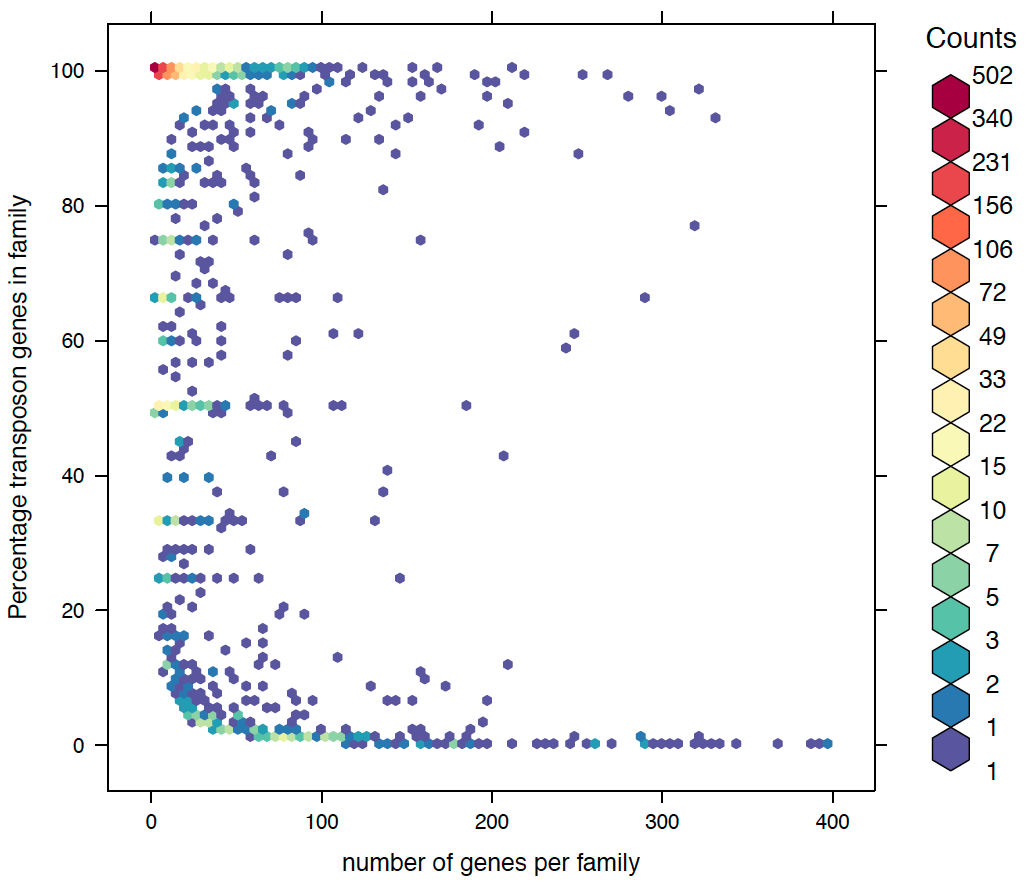 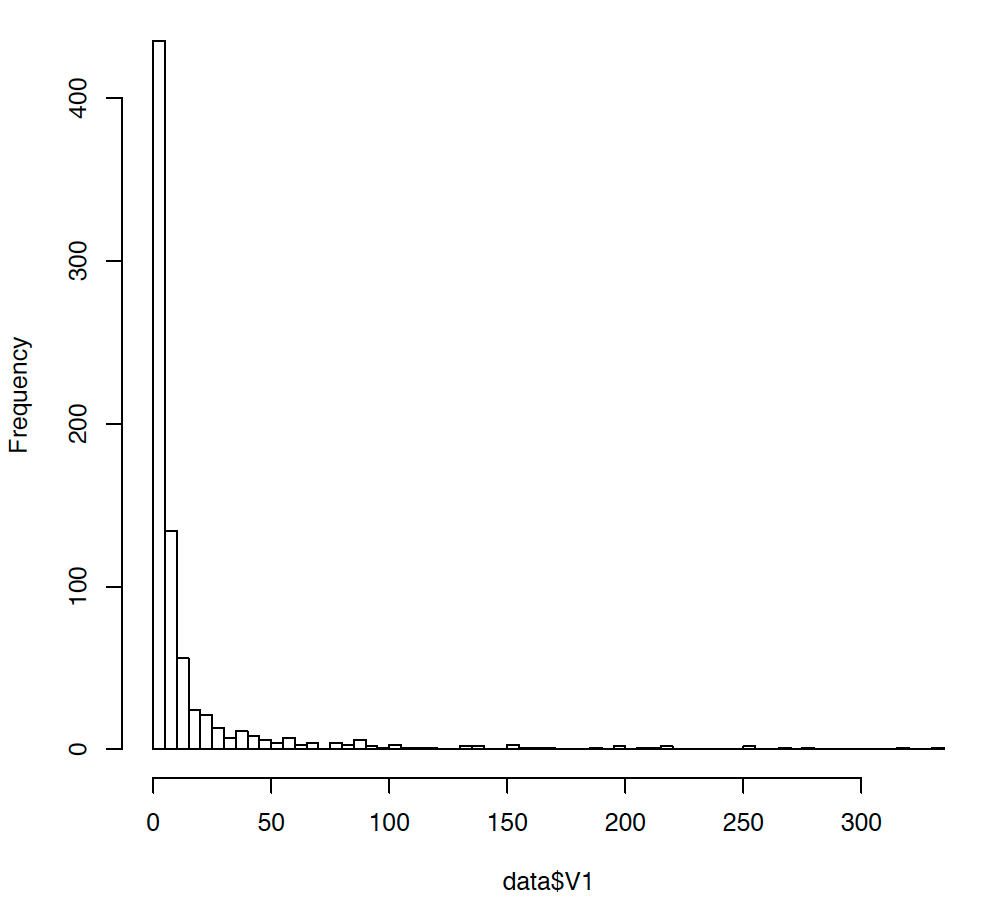 Compara gene families – 33 species shortlist
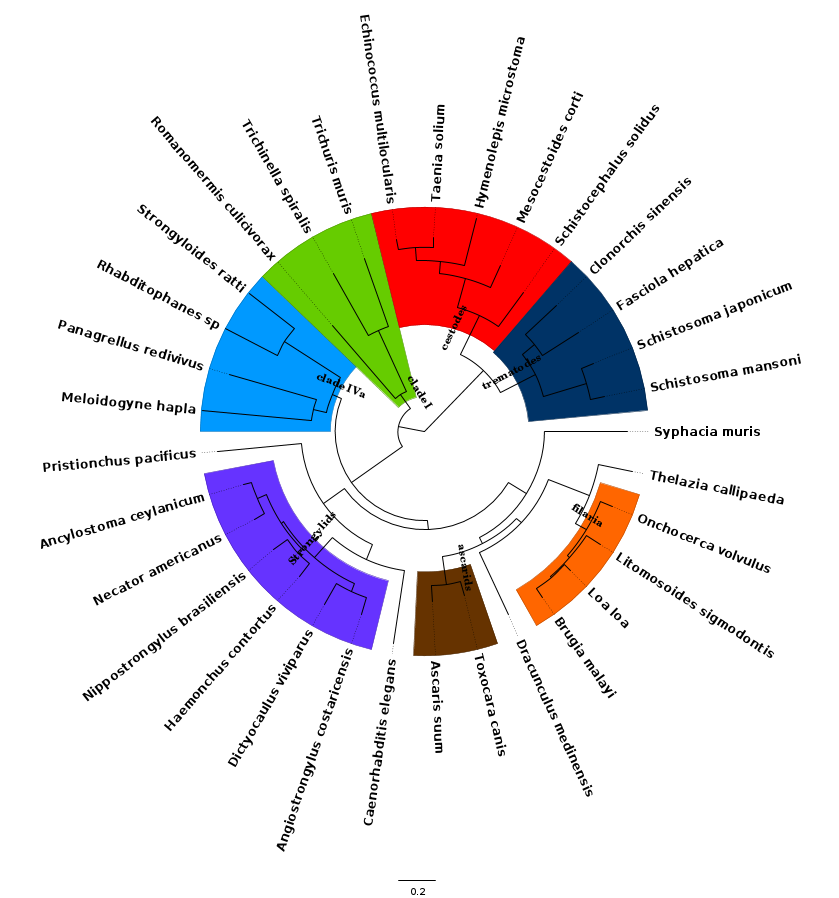 To have confidence in our preliminary results, we decided to use only a subset of species where we can be confident of the results correctness
33 species subset choice based on: 
Quality of assemblies
Quality of gene annotations 
Clade sampling
Socio-economic importance
Compara data for 33 shortlisted species includes
- 24 nematodes (4 free-living) 
- 9 platyhelminthes (0 free-living)

All outgrups were removed.
Produced by nw_prune
Drawn in FigTree
Compara gene families – 33 species
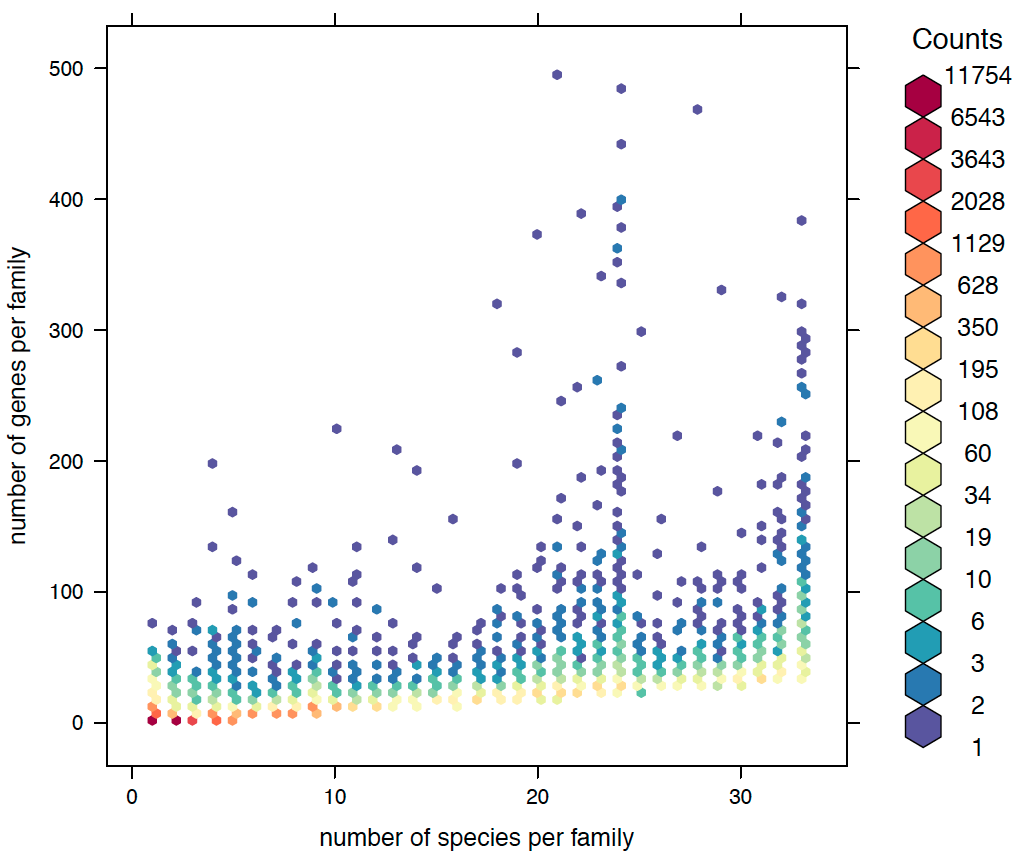 Compara data for 33 shortlisted species includes total 415,524  genes clustered in 41392 gene families
Biggest family = 498
Mean family size = 10.03
Median family size = 4
#_Nematodes (24)
#_Platyhelminths (9)
Compara gene families – 33 species– families above 5 genes & excluding transposon
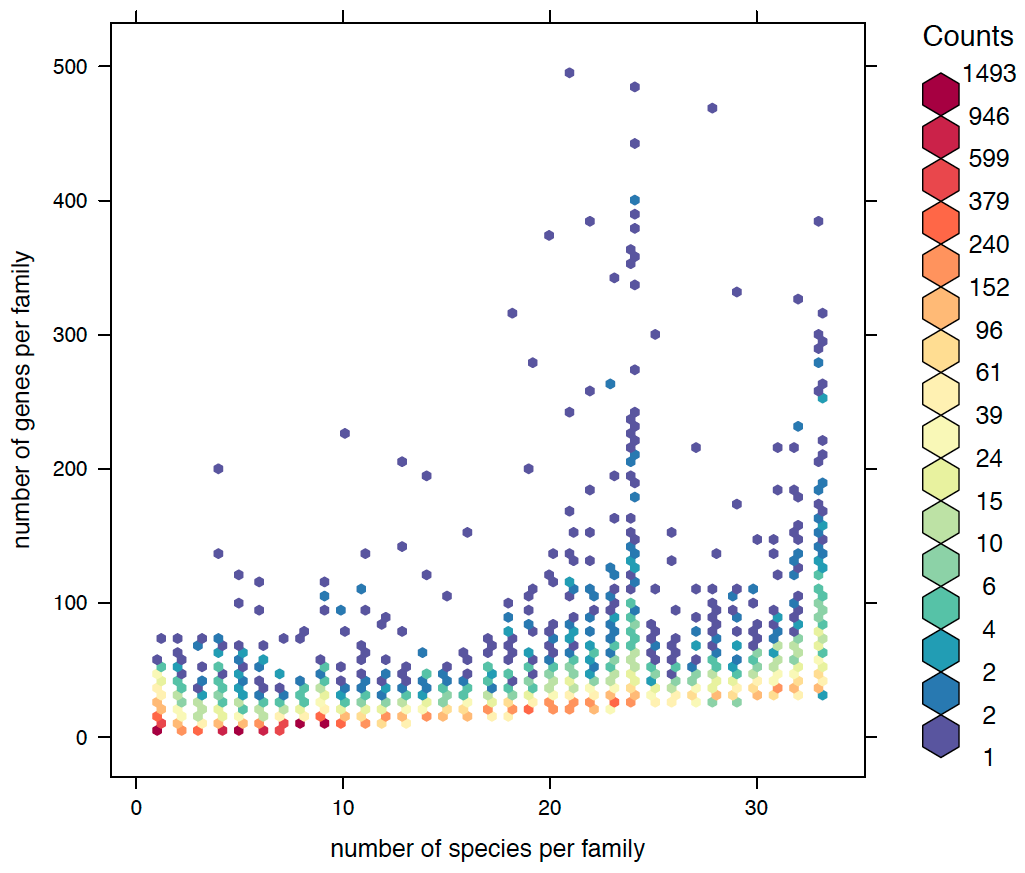 Compara data for 33 shortlisted species includes total 357,053  genes clustered in 18,436 gene families
Biggest family = 498
Mean family size = 19.23
Median family size = 12
33 species subset of high-quality assemblies and gene annotations, while retaining broad clade sampling. 
- 24 nematodes (4 free-living) 
- 9 platyhelminthes (0 free-lving)
#_Nematodes (24)
#_Platyhelminths (9)
Filtering out: 
Families for 33 species only (tree pruning)
Families smaller than 6 genes 
Families tagged as transposon-related
[Speaker Notes: Note: /lustre/scratch108/parasites/dr7/50HG/50HG_100K_families_parsing/results/R/comparaFamiliesParser_33species.out_no_transp_larger_than_4.txt]
Compara gene families – family size distribution33 species
Family size distribution
Filtering out: 
1) Genes of outgroups species
2) Families with less than 5 genes
3) Families tagged as transposon-related
Family size distribution
Filtering out: 
Genes of outgroups species
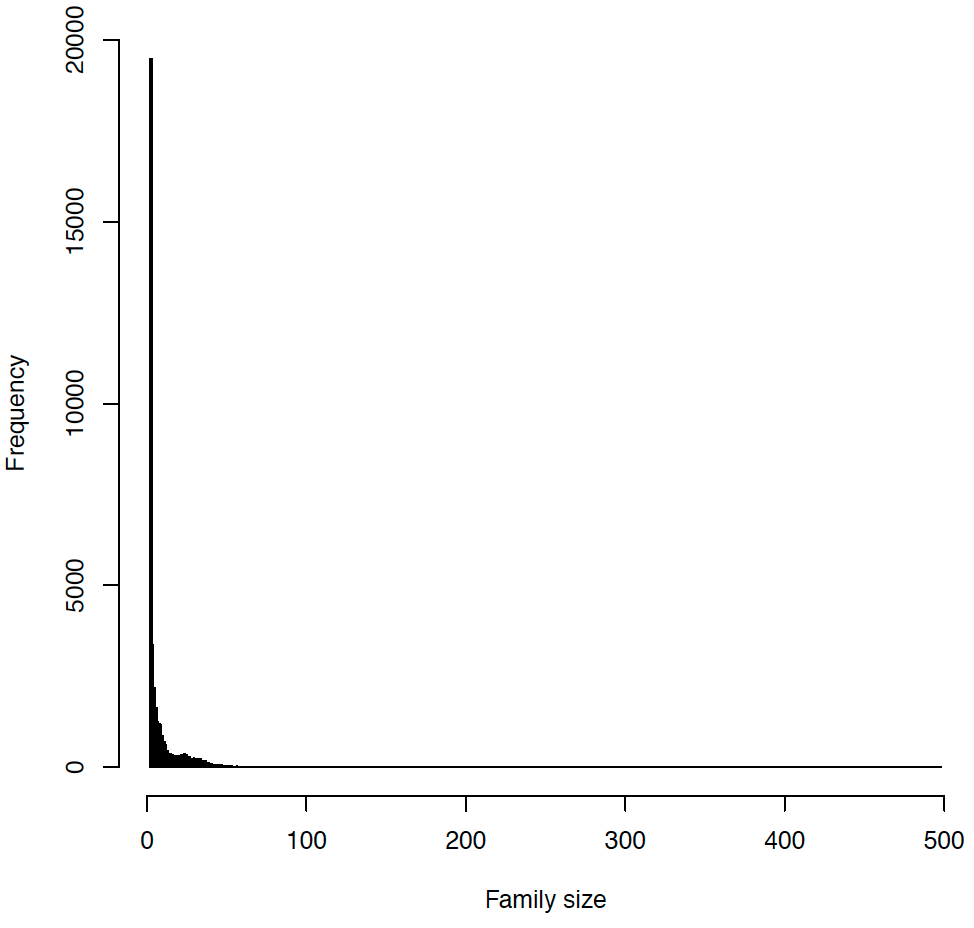 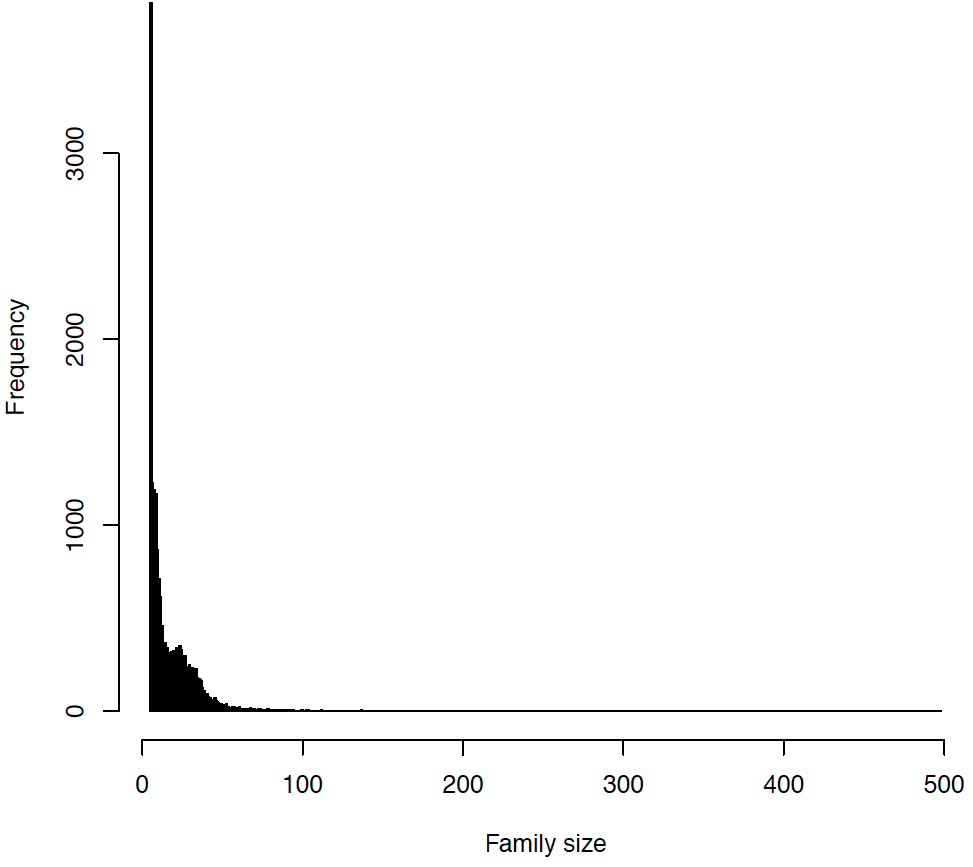 Starts at 2
Starts at 5
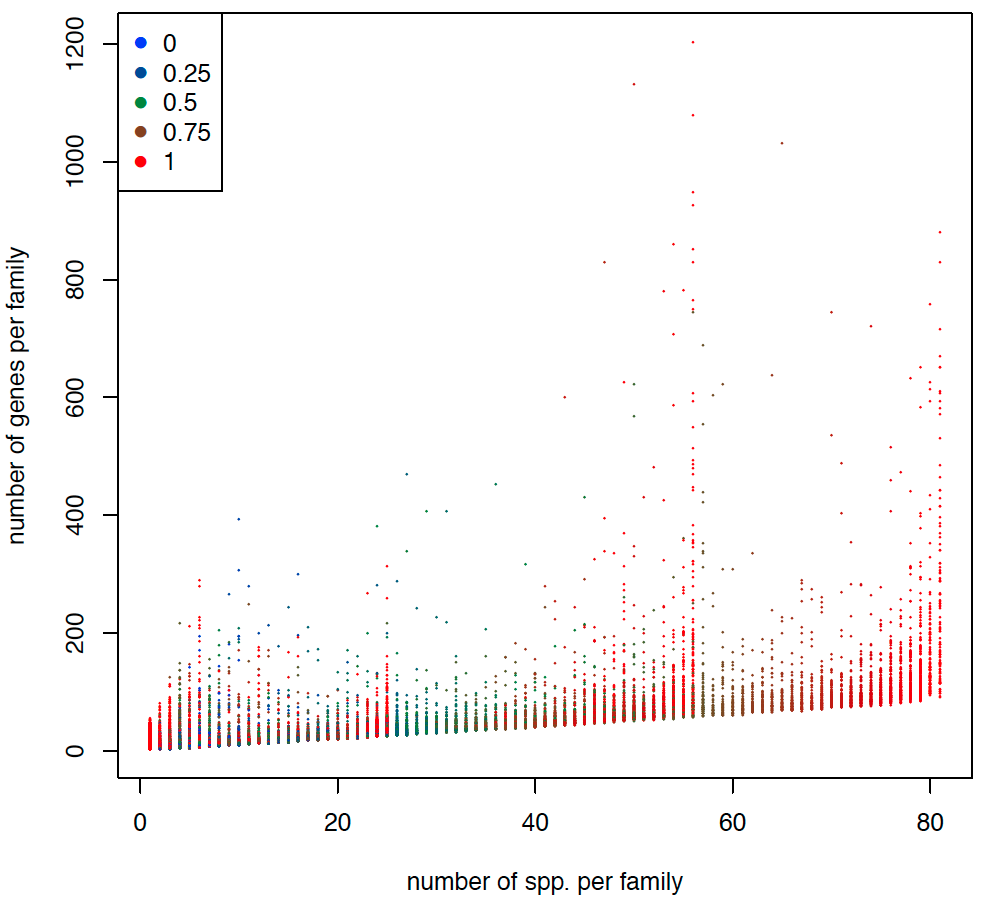 Species Completeness Score
Proportion of species present in family, regarding root of tree.
Useful to identify expansions.
Red dots -> large and widespread families
Red dots -> taxonomically-restricted large families
Bluish dots -> possible multiple expansions
Red dots -> Universal single-copy genes
#_Platyhelminths (25)
#_Nematodes (56)
Note: excluding outgroups
[Speaker Notes: /nfs/users/nfs_d/dr7/git/helminth_scripts_python/scripts/R/missingness_plot.R]
Measures
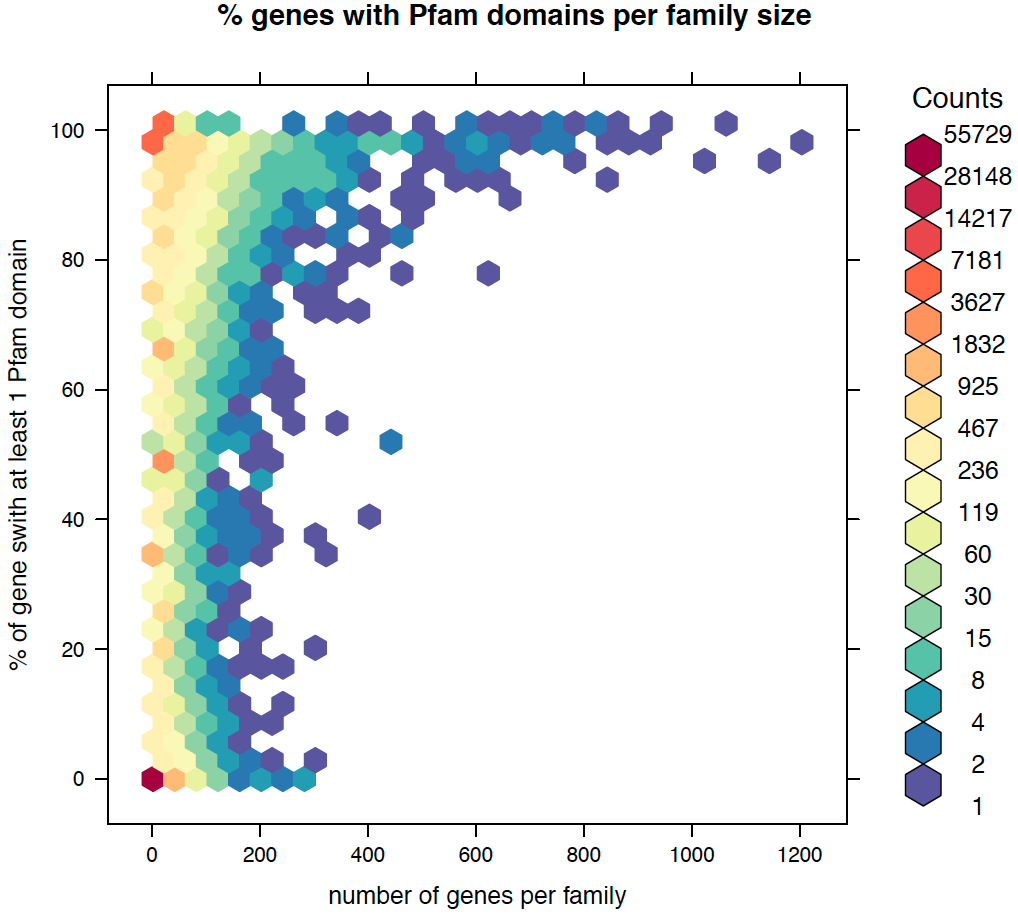 Distributions
% Genes with domains, per family size

Pfam
TMHMM
SignalP
Note: Done for the whole dataset excluding outgroups (no other filters)
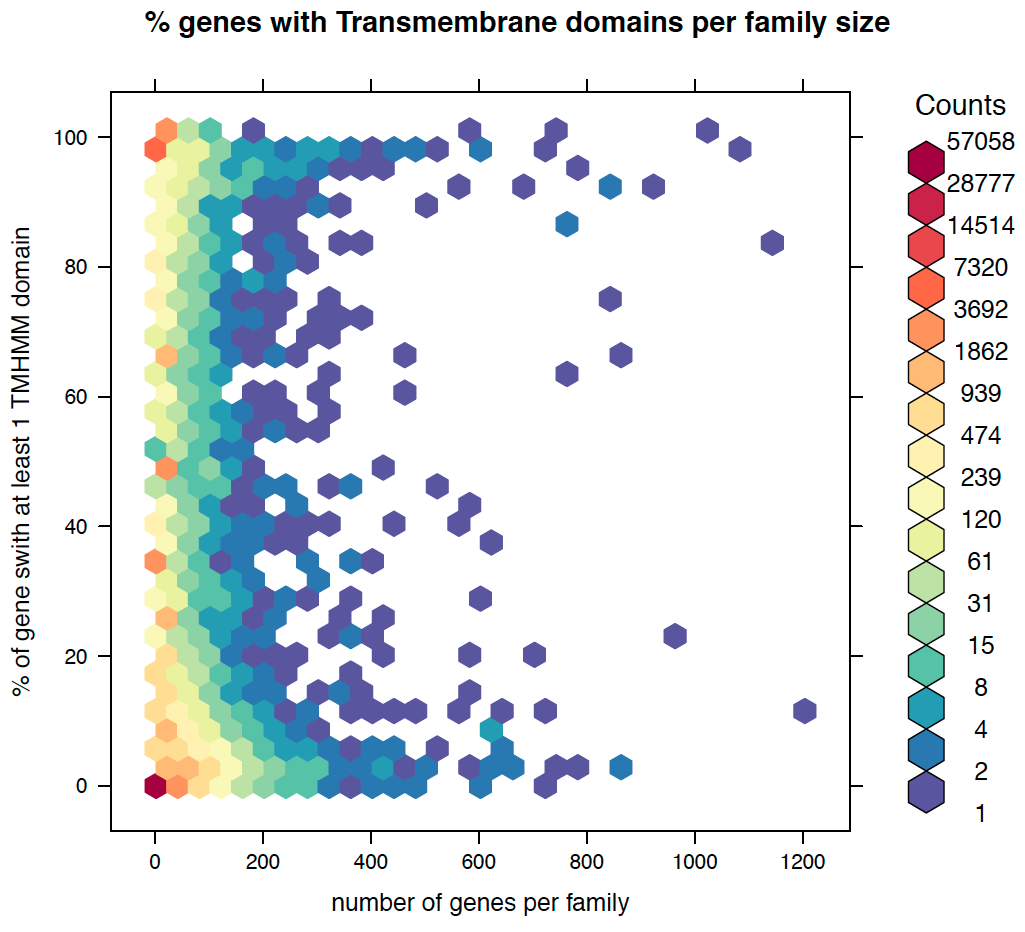 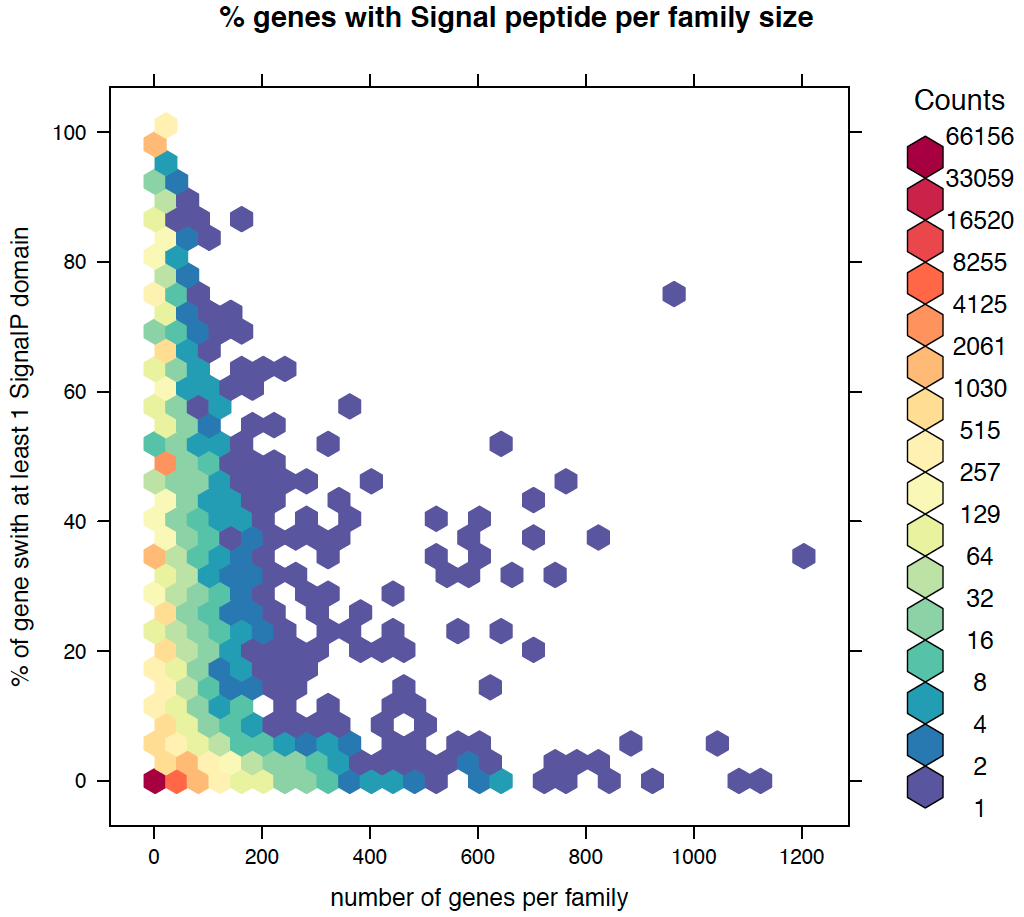 Distributions
% Genes in family with Signal Peptide
(purpose is to decide a cutoff for looking more closely into signal peptide families)
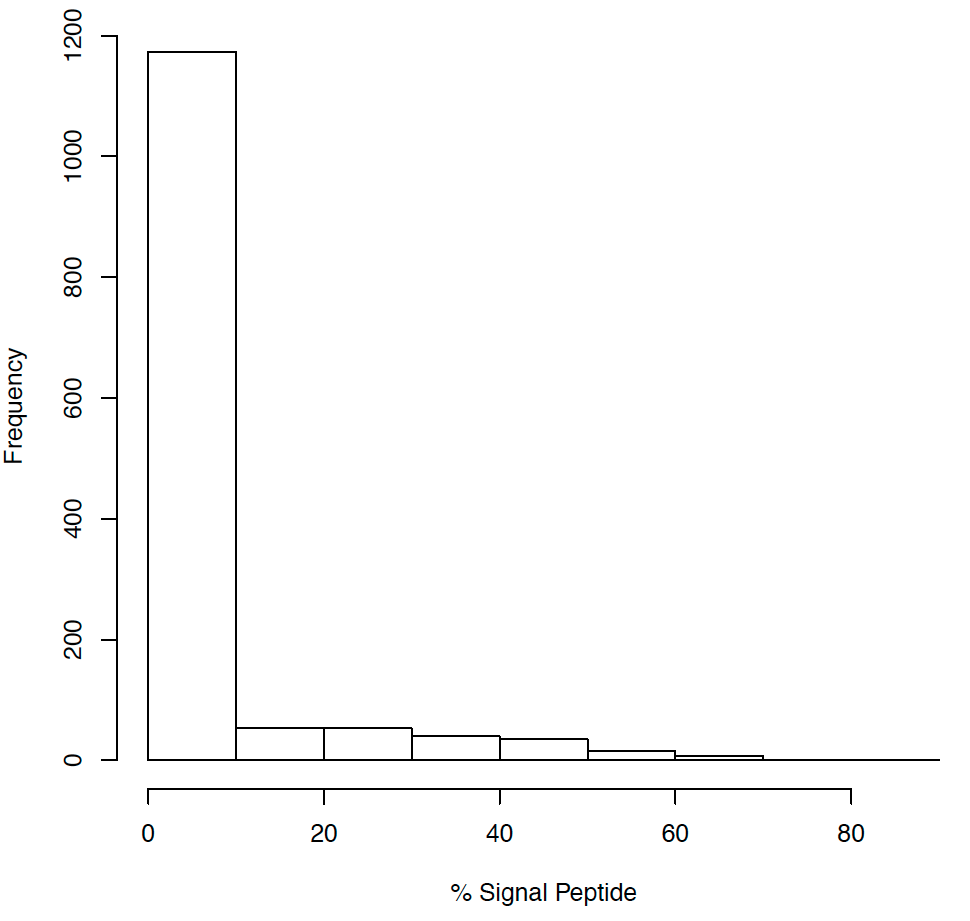 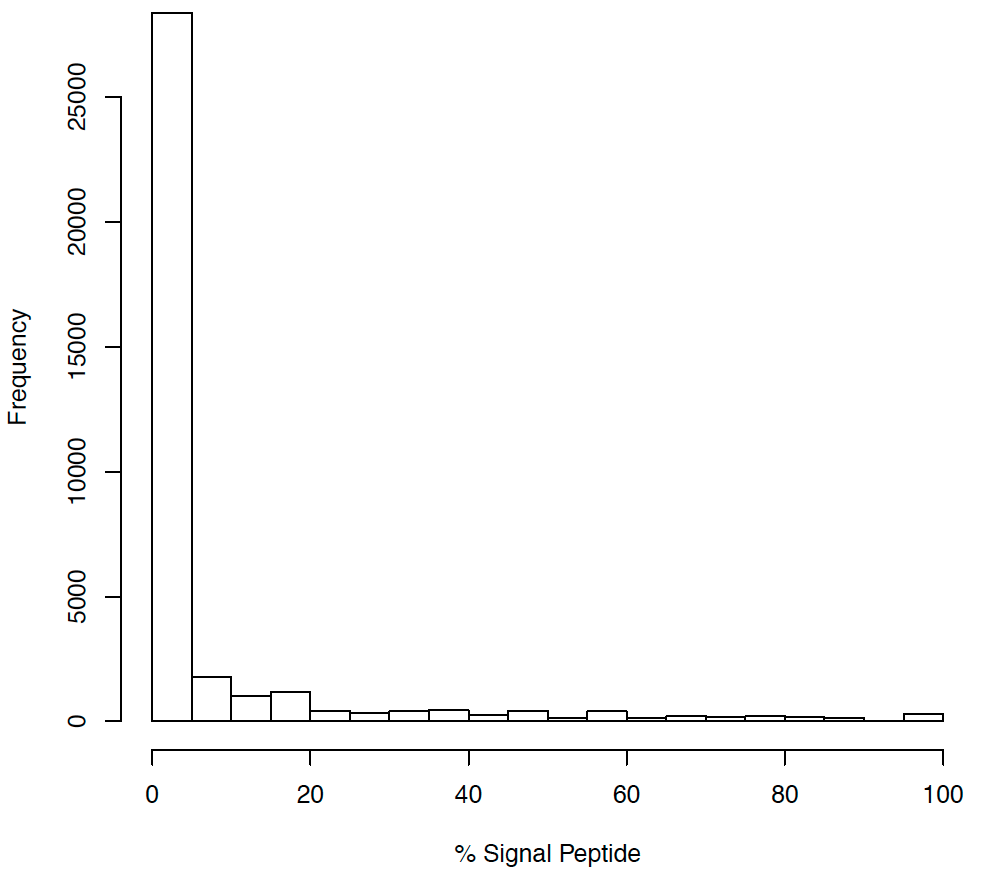 Filtering out: 
1) Genes of outgroups species
2) Families with less than 101 genes
3) Families tagged as transposon-related
Filtering out: 
1) Genes of outgroups species
2) Families with less than 5 genes
3) Families tagged as transposon-related
1849 families over 50%
590 families over 80%
29 families over 50%
1 family over 80%
As I will be analyzing only large families (>100 genes) I will go for 50% cutoff
A bit of tree mining – part1 (validation)
10 largest families
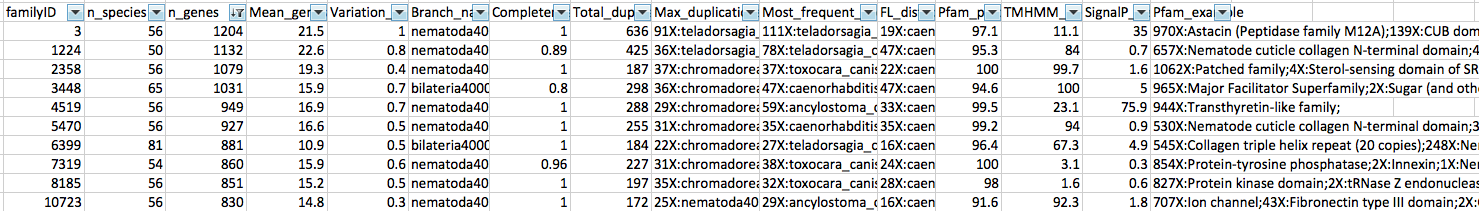 10 families with higher % TMHMM
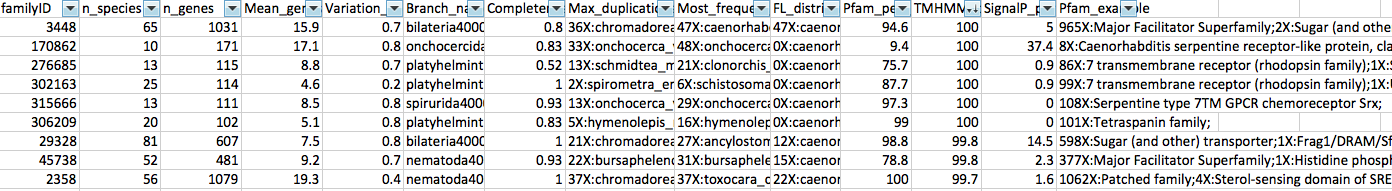 10 families with higher % SignalP
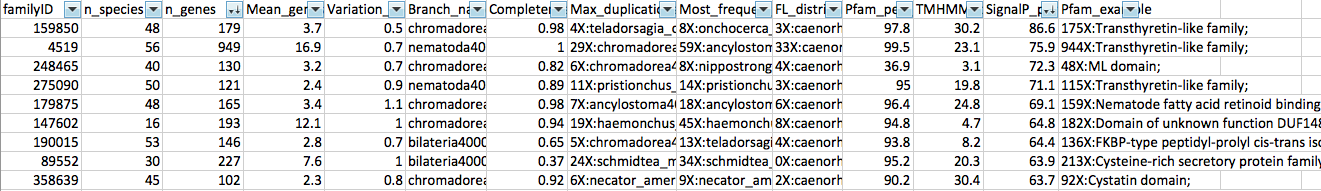 Filtering: families with > 100 genes
Note: excluding outgroups
[Speaker Notes: /nfs/users/nfs_d/dr7/git/helminth_scripts_python/scripts/R/missingness_plot.R]
RNA interference
List of 77 (ultimately 73) C. elegans genes involved in RNA interference (one of the 6 functional groupings below).
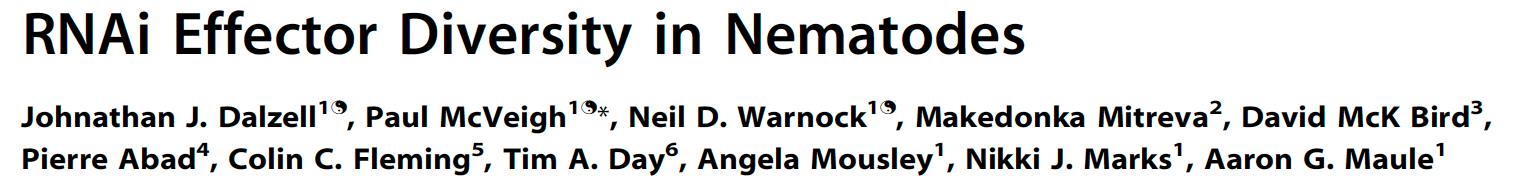 List only had 76 genes.
Removed three genes:
ZK520.2 dead
C06A1.4 pseudo gene
M03D4.6 dead
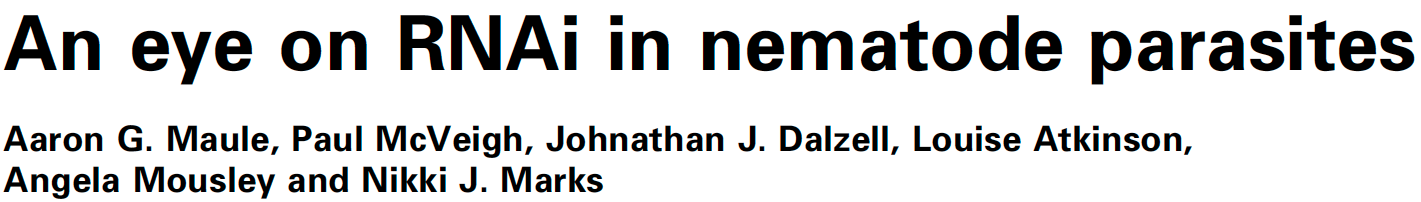 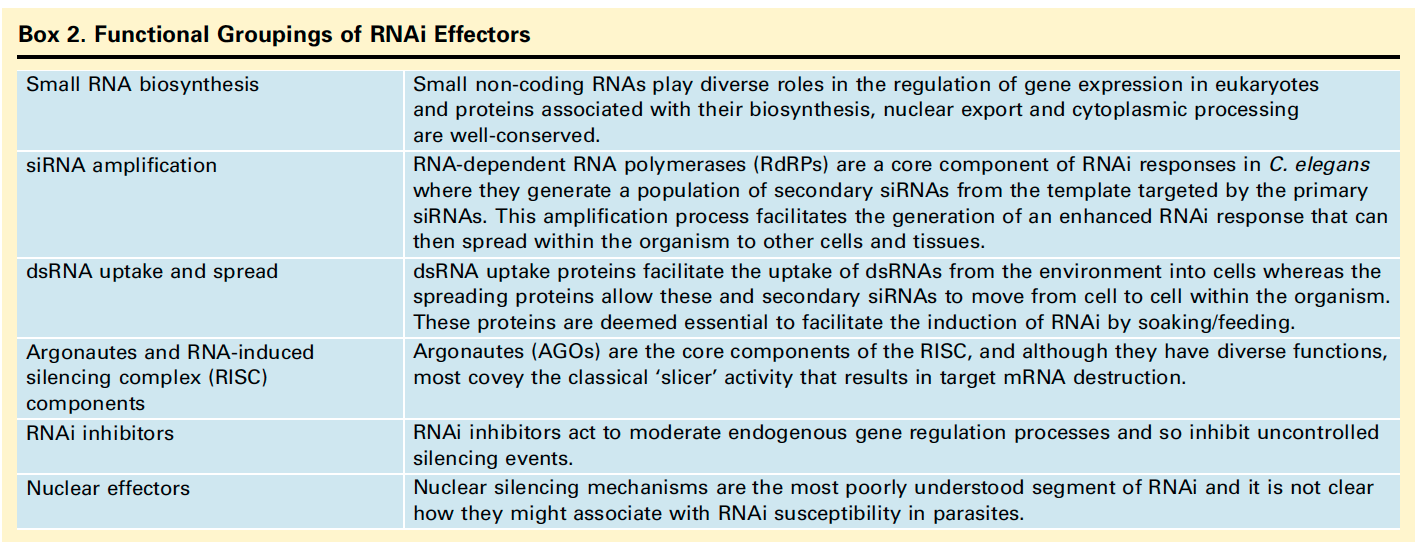 RNA interference
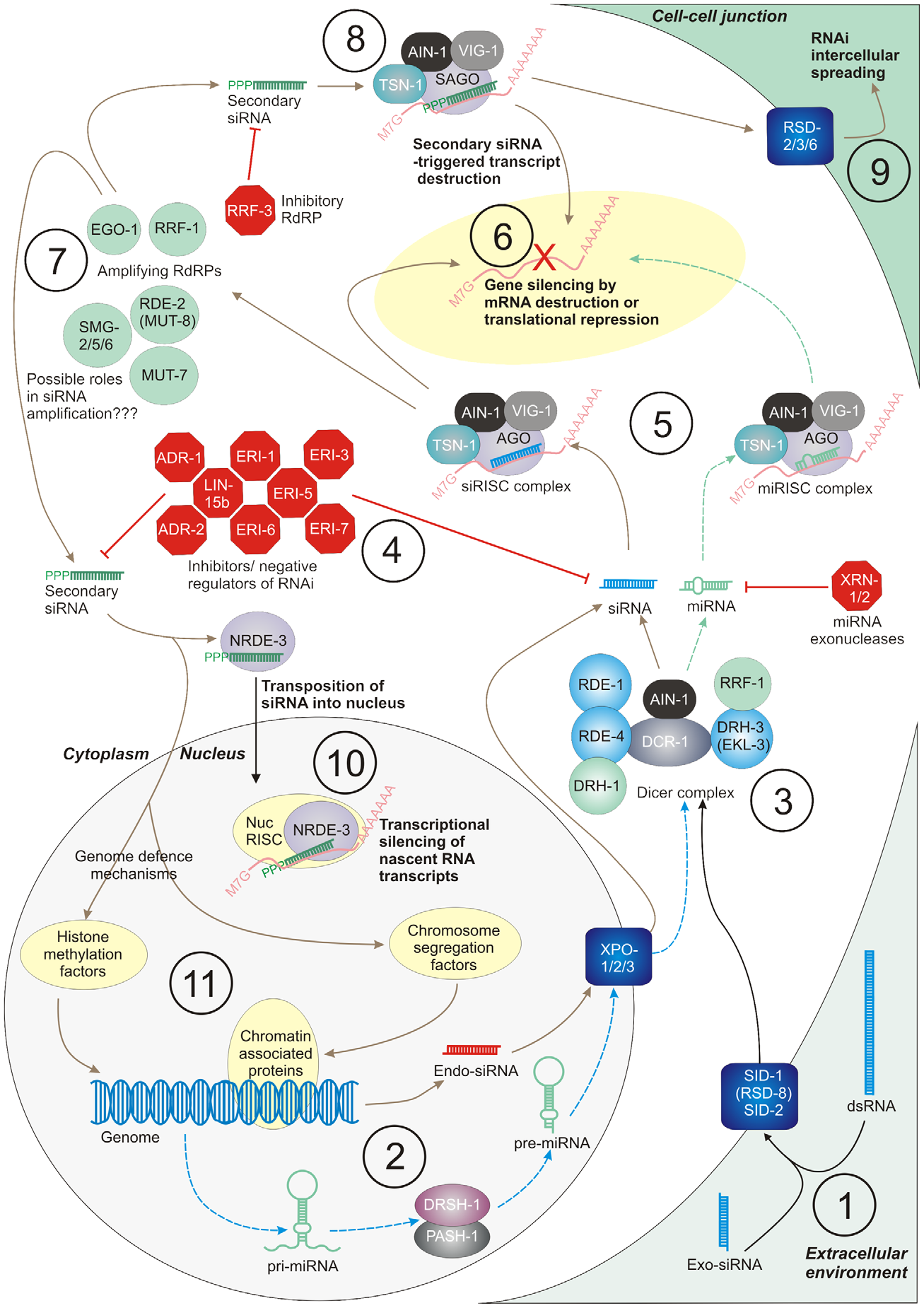 (1) Exogenously applied double-stranded RNA(dsRNA) and small interfering RNA (exo-siRNA) are thought to enter cells via SID (Systemic RNA Interference Defective) proteins SID-1/RSD-8 and SID-2. 
(2) Endogenous RNAi-based pathways begin in the nucleus; micro-interfering RNA (miRNA) synthesis begins with transcription of hairpin-looped primary miRNA (pri-miRNA) transcripts from intergenic, intronic or antisense regions. pri-miRNAs are processed by the DRSH-1/PASH-1 complex to pre-miRNA, which are exported from the nucleus by exportin proteins XPO-1, -2 and -3. Endogenous siRNAs (endo-siRNAs) are also produced from genomic regions, and exported by XPO-1, 2, and -3. 
(3) Both pre-miRNAs and exogenously applied dsRNA molecules are bound and cleaved by the dicer complex, which consists of the RNAse III-like nuclease DCR-1, the dsRNA-binding proteins RDE-1 and -4, the helicases DRH-1 and DRH-3/EKL-3,the RNA-dependent RNA-polymerase (RdRP) RRF-1, and the uncharacterized protein, AIN-1. Dicer cleaves dsRNA to produce siRNA molecules, and pre-miRNA to mature miRNA, both of which are substrates for the RNA-induced silencing complex (RISC). 
(4) Both siRNAs and miRNAs are the focus of a battery of inhibitors, which allow down-regulation of the RNAi response. 
(5) The RISC complex incorporates a single strand of miRNA or siRNA (termed the guide strand), and binds a complementary mRNA strand, eliciting gene silencing by either mRNA destruction or translational repression 
(6). The central catalytic component of RISC is an argonaute (AGO) protein, allied with the nuclease TSN-1, the RNA-binding protein VIG-1, and AIN-1.
(7) The RNAi response may be amplified by the action of the RdRPs RRF-1 and -2, SMG-5, RDE-2/MUT-8 and MUT-7, which produce a population ofsingle-stranded RNAs bearing N-terminal tri-phosphates from a target mRNA template. 
(8) These secondary siRNAs interact with Secondary-siRNAspecific AGOs (SAGO-1 and -2), terminating in down-regulation of target transcript. Secondary siRNAs can also spread between cells through RSD-2,-3 and -6, resulting in intercellular spread of the RNAi effect 
(9), and can be imported into the nucleus by NRDE-3, which elicits transcriptional silencing of nascent RNA transcripts as part of nuclear RISC (nucRISC) 
(10). siRNAs may also control aspects of nuclear RNAi, including histone methylation, chromatin formation and chromosome segregation (11).
Source: Dalzell et al. 2011
RNAi presence in 50HG – from C. elegans orthology
Distribution of Compara families where genes from the list of the 77 C. elegans genes are included.
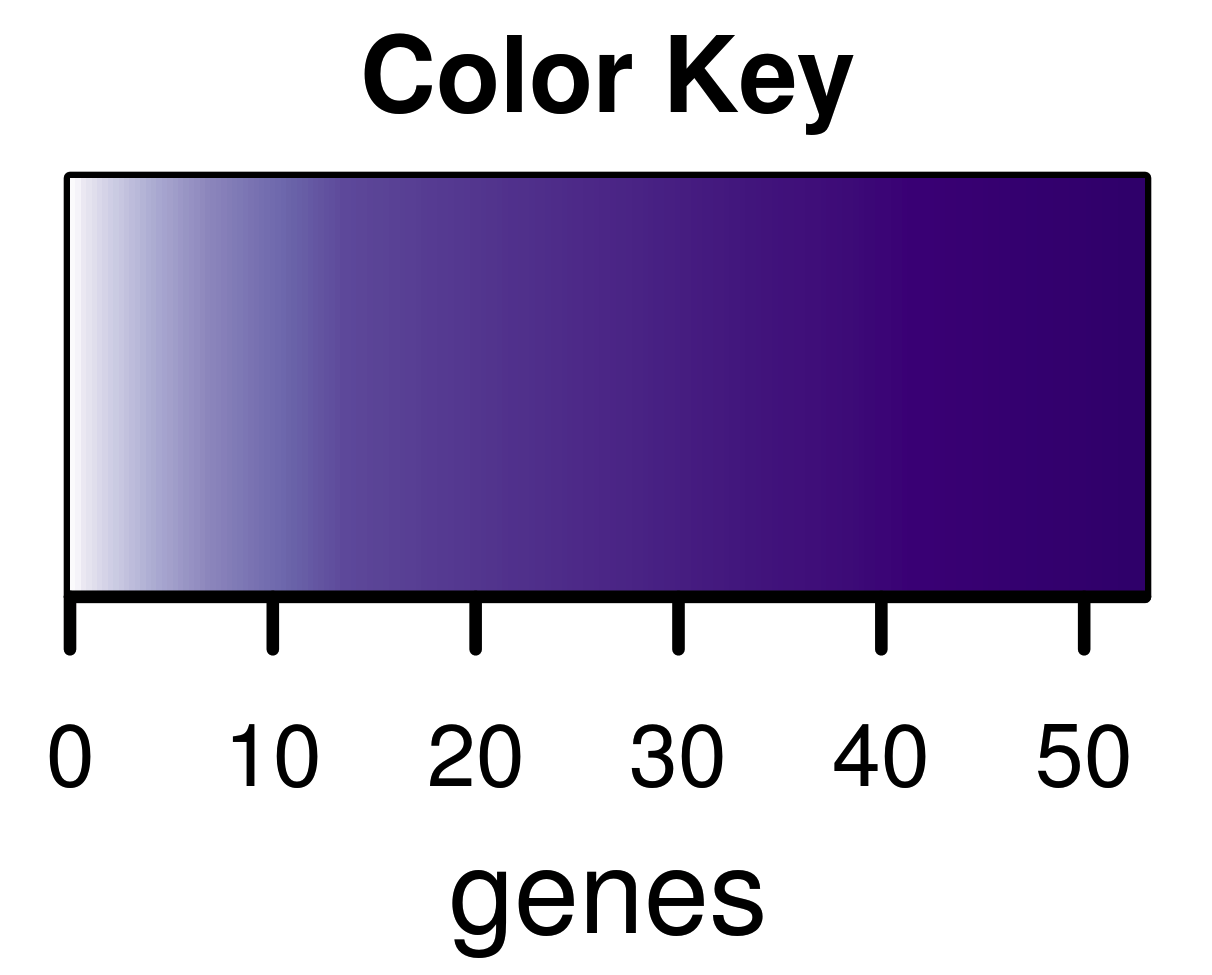 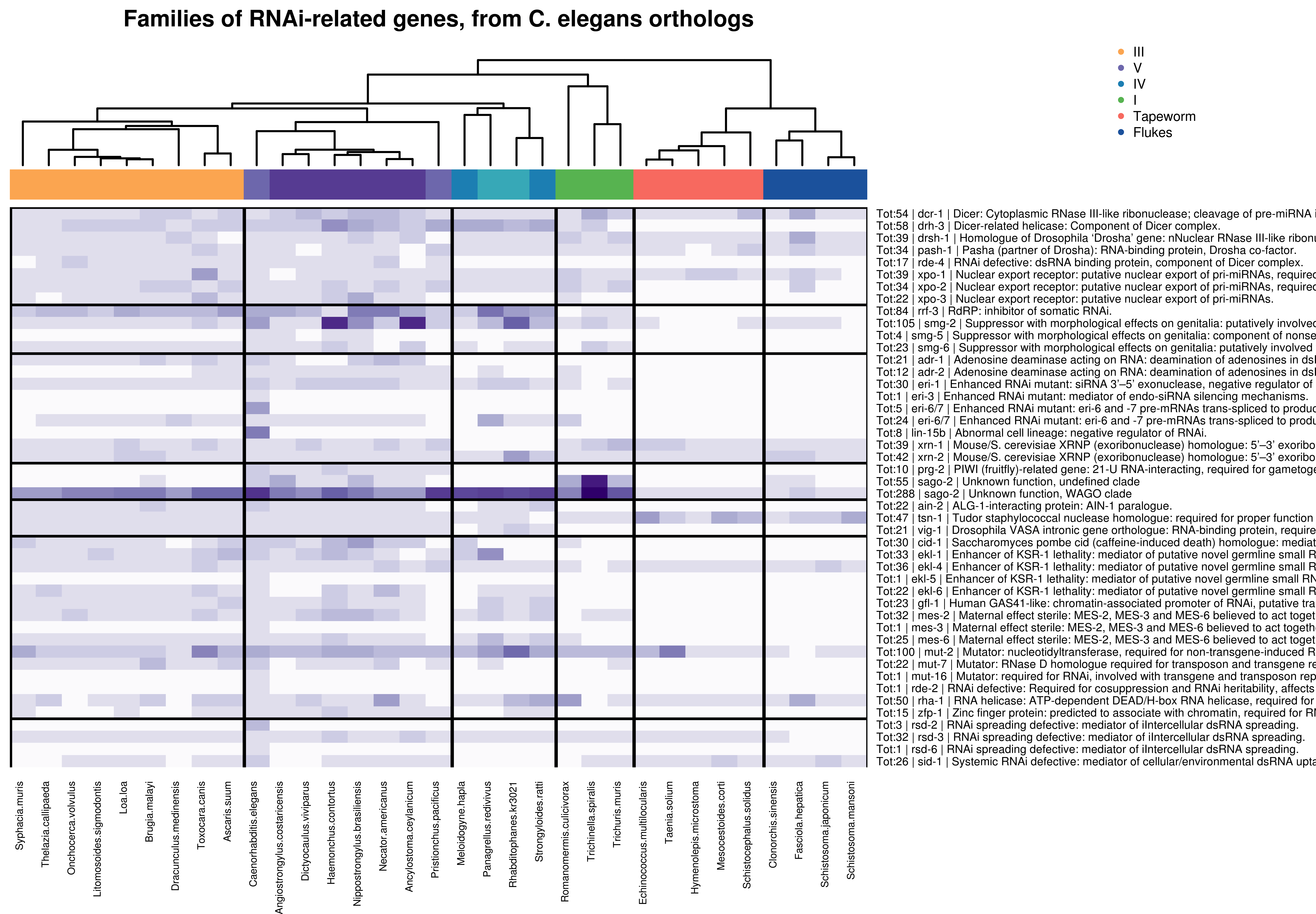 Small RNA biosynthesis
siRNA secondary amplification
RNAi inhibitors
RISC - argonautes
RISC components
Nuclear effectors
dsRNA uptake and spreading
Note: Gene names here are just example from a C. elegans gene in family
T. spiralis enriched in Argonautes?
There is a total of 85 T. spiralis Argonaute proteins in 2 compara families, whereas other (32) species have ~8 of these argonautes, so is this real or an artifact?
Total of 343 argonaute proteins in the 33 species set (excluding PRG family). Total 747 in all species.
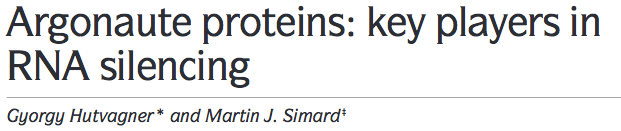 Conserved piwi domains?
Looking at conserved stretch of 14 aminoacids (IPAPAYYAHLVAF), there is 34 proteins out of the 343 with this peptide (24 others with IPAPVYYA, none T. spiralis). Only 1 of them is a T. spiralis protein (a full sized protein)
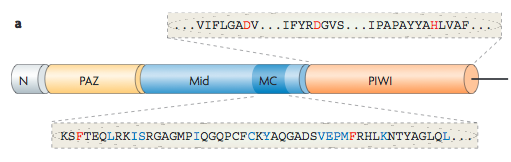 Example T. spiralis proteins
Protein length of T. spiralis vs other species
T. Spiralis (85 proteins): avg 246.6 aa
Other 32 species (258 proteins): avg 790.1 aa

Only 6 T. spiralis proteins are above 790 aa
Based on size: estimation that T. spiralis could have total of 26 full proteins
35 out of 85 T. spiralis proteins start with Methyonine
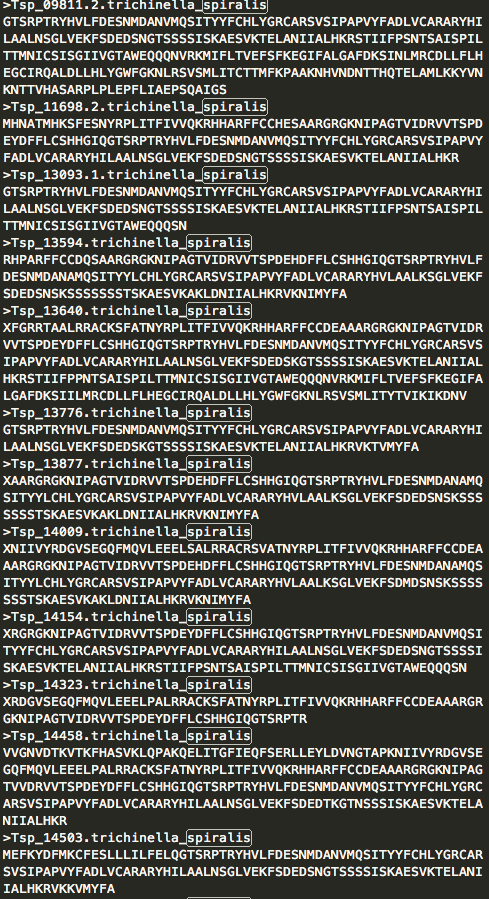 Compara gene splits
50 out of 85 genes regarded as gene splits by compara (none contiguous)
Total of 296 splits in the whole T. spiralis dataset.
Most of T. spiralis proteins are not full size piwi proteins and do not contain conserved signatures. Piwi genes seem to be breaking assembly.
T. spiralis AGOs breaking the assembly?
83% of all T. spiralis AGOs (71 out of 85) are alone in the scaffold. This suggests they are breaking assembly?
As a comparison, 16% of all T. spiralis genes are alone in a scaffold.
Alignment of whole contigs where T. spiralis lonely AGOs are present (not just aligning the gene sequence)
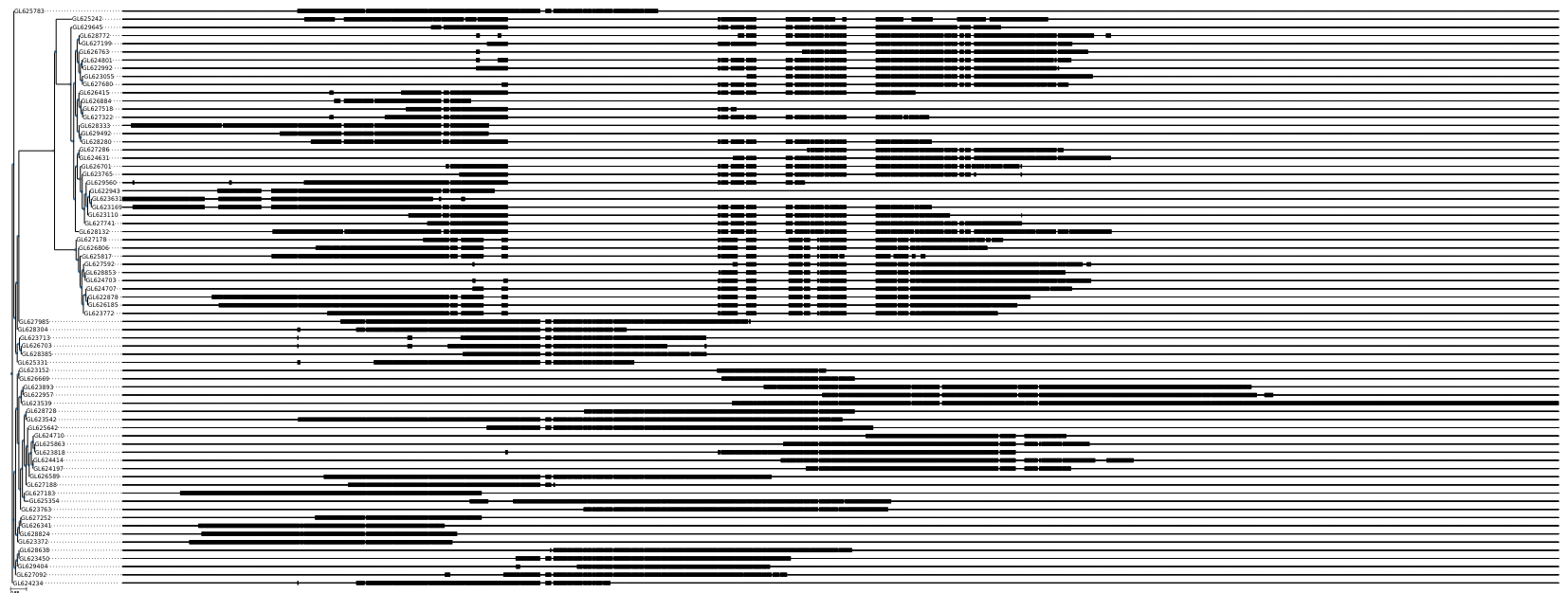 Broad location of what encodes Piwi domain 
Alignment and tree of 71 T. spiralis ’piwi contigs’. Align -> rafft –localpair –maxiter 1000; Tree -> raxml GTRCAT; Viewer -> ete2
- Most of the contigs align at the same place (not what I was thinking if they were normal gene splits, 2 non-overlapping classes). 
Two different gene expansions / types of AGOs.
Most contigs have different endings, therefore not indicative of flanking repeats creating assembly problems?
The second half of the alignment could perhaps be put together.
There is actually high sequence conservation on these contigs (not shown) suggestive of assembly problem, or functional genes..
T. spiralis AGOs RepeatMasker & LTRHarvest
Is the presence of repetitive elements / transposons responsible for a misassembly of AGO-containing contigs?
Picking the 71 contigs that only contain a gene, an AGO, I ran RepeatMasker (repeat library from Makedonka) and LTRHarvest (genome tools) with several parameters.
Repeat Masker on the 71 contigs:
9.62% masked (genome average = 17.53%). GC = 32.6% (genome average = 33%)
Several simple repeats (AT enriched).
33 out of 71 contigs have part (~100bp, always the same stretch) of the T_spiralis002608 repeat (total 1.3Kb repeat). 
Cannot find this repeat on Dfam. nr Blastn: no domains, only matched T. spiralis.
The repeat T_spiralis002608 is only present 138 times outside these 71 contigs, so it is enriched in these AGO contigs. Other T_spiralis002608 matches outside the 71 contigs are to several other parts of the repeat (not the 468-572 stretch)
Using string matching I arrived that the ~100nt repeat is present between coordiantes 1767-2245 of the alignment (in the middle of 4.5Kb alignment)

LTRHarvest on the 71 contigs:
No LTR found, even requiring no mininum LTR match length, and 50% identity
Running on the whole genome harboured >600 LTRs.

Dfam on the 71 contigs (http://www.dfam.org/   database of repetitive DNA elements) (uses nhmmer and TRF, based on human repeats..):
No match found, except some spurious TRF simple-complexity matches

RepeatScout library
T. spiralis AGOs phylogeny
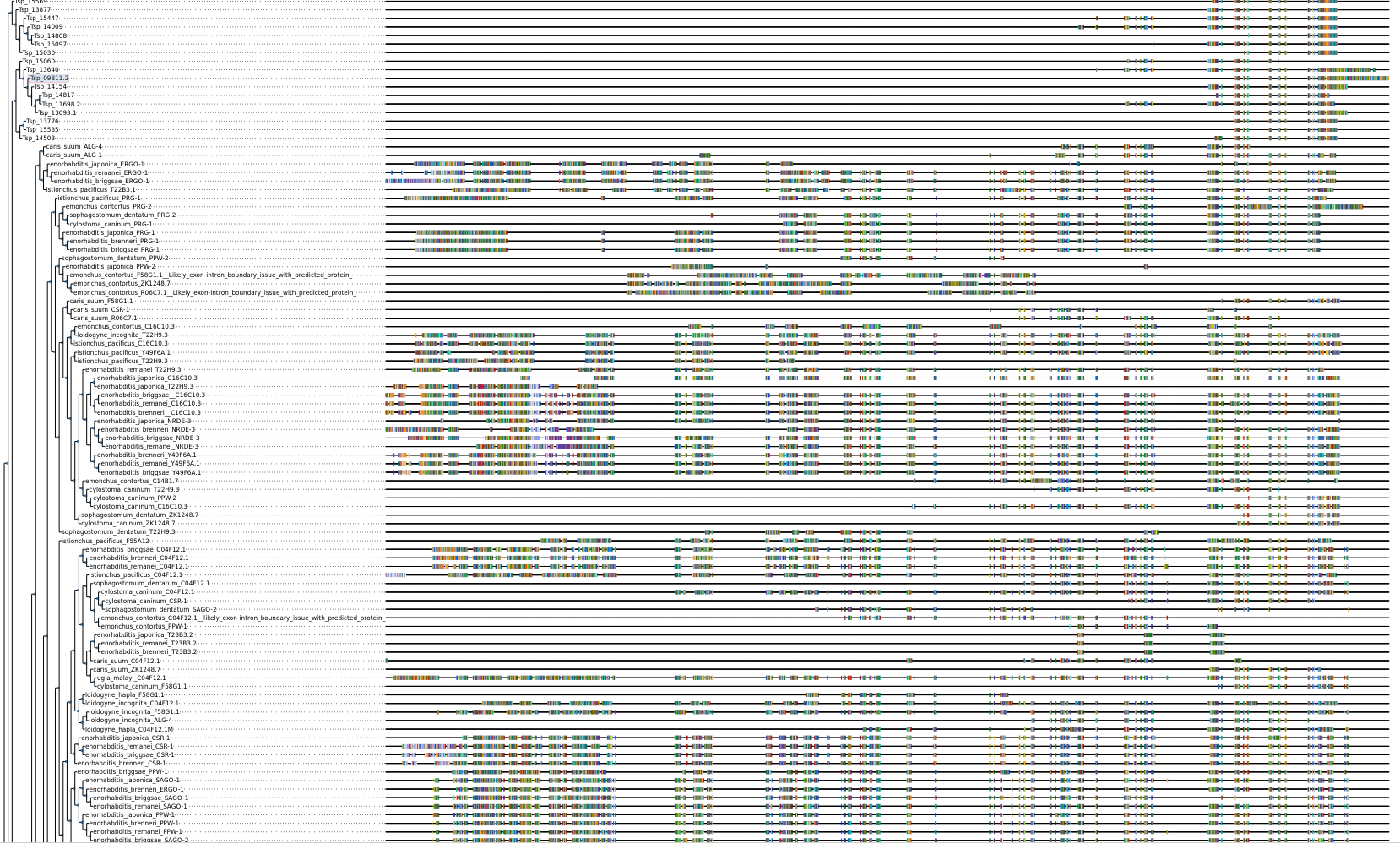 Dalzell 2011 nematode AGOs + all T. spiralis from Compara (239 proteins)
Approx location of piwi domain 
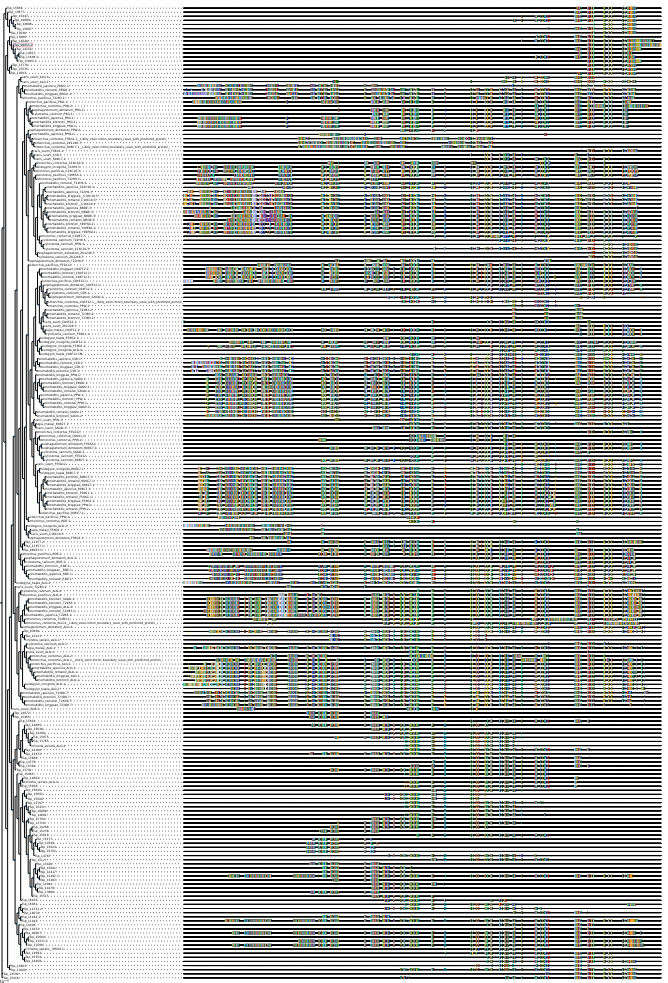 Short ALG-like proteins
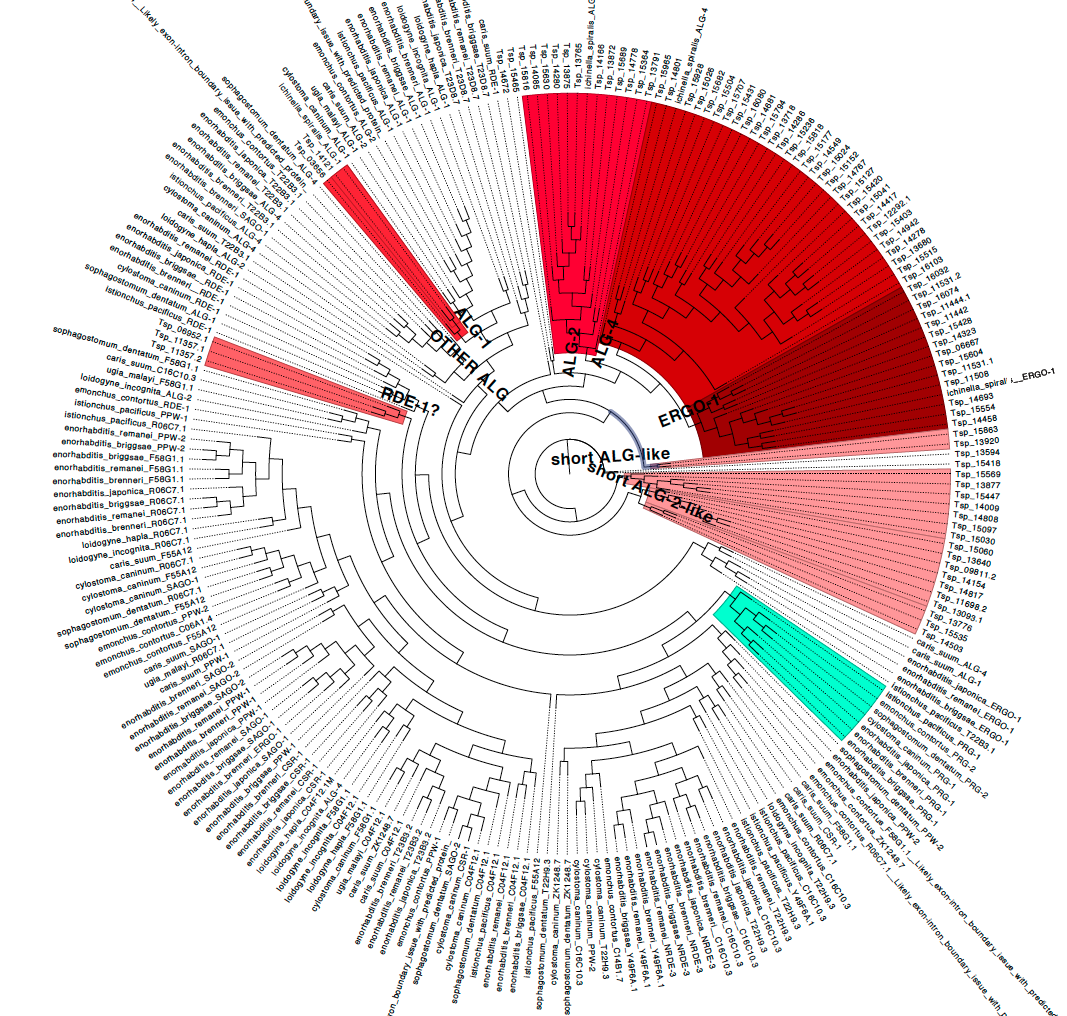 Red = T. spiralis
Cyan = PRGs
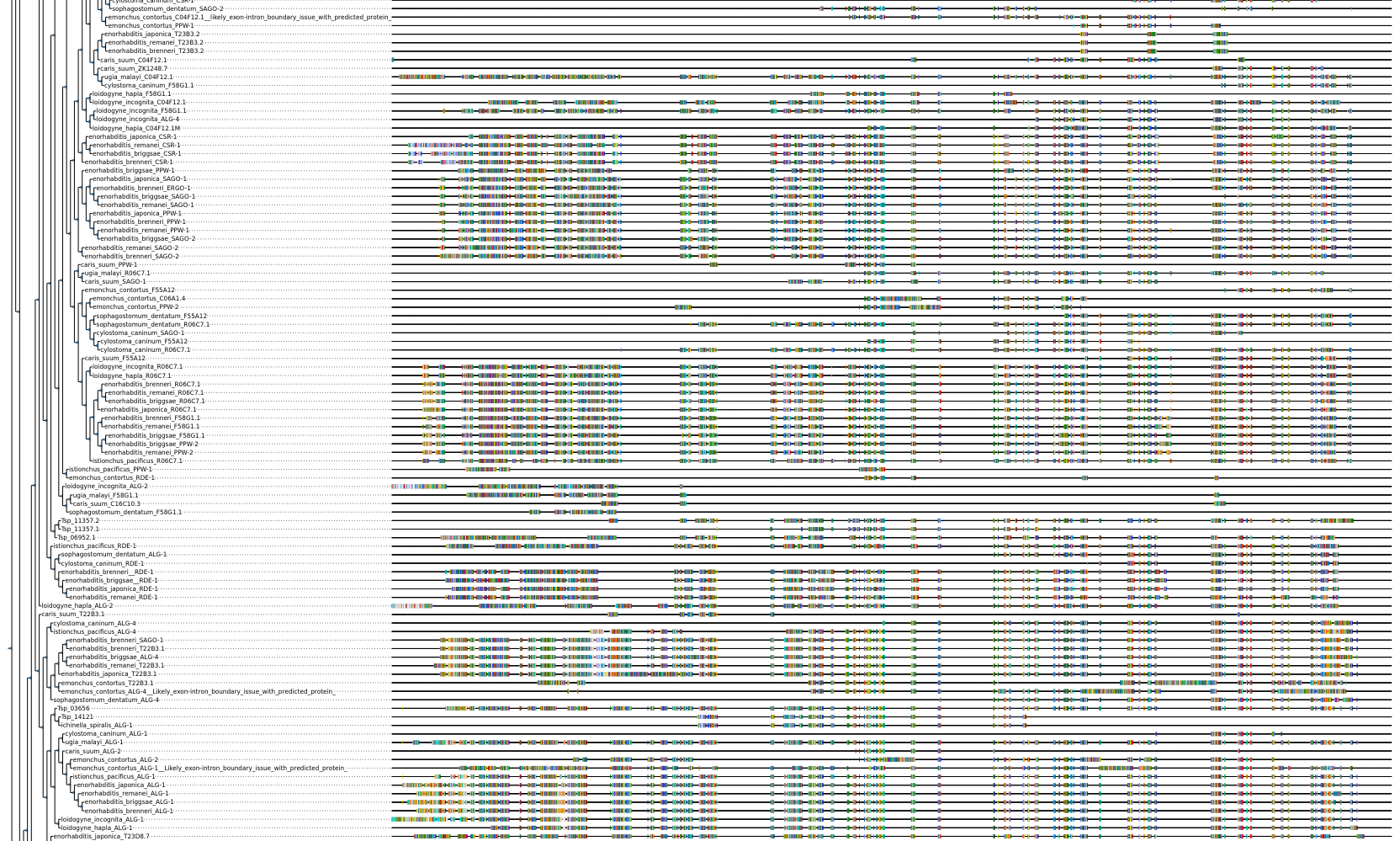 3 Full-sized RDE-1
2 Medium-sized ALG-1
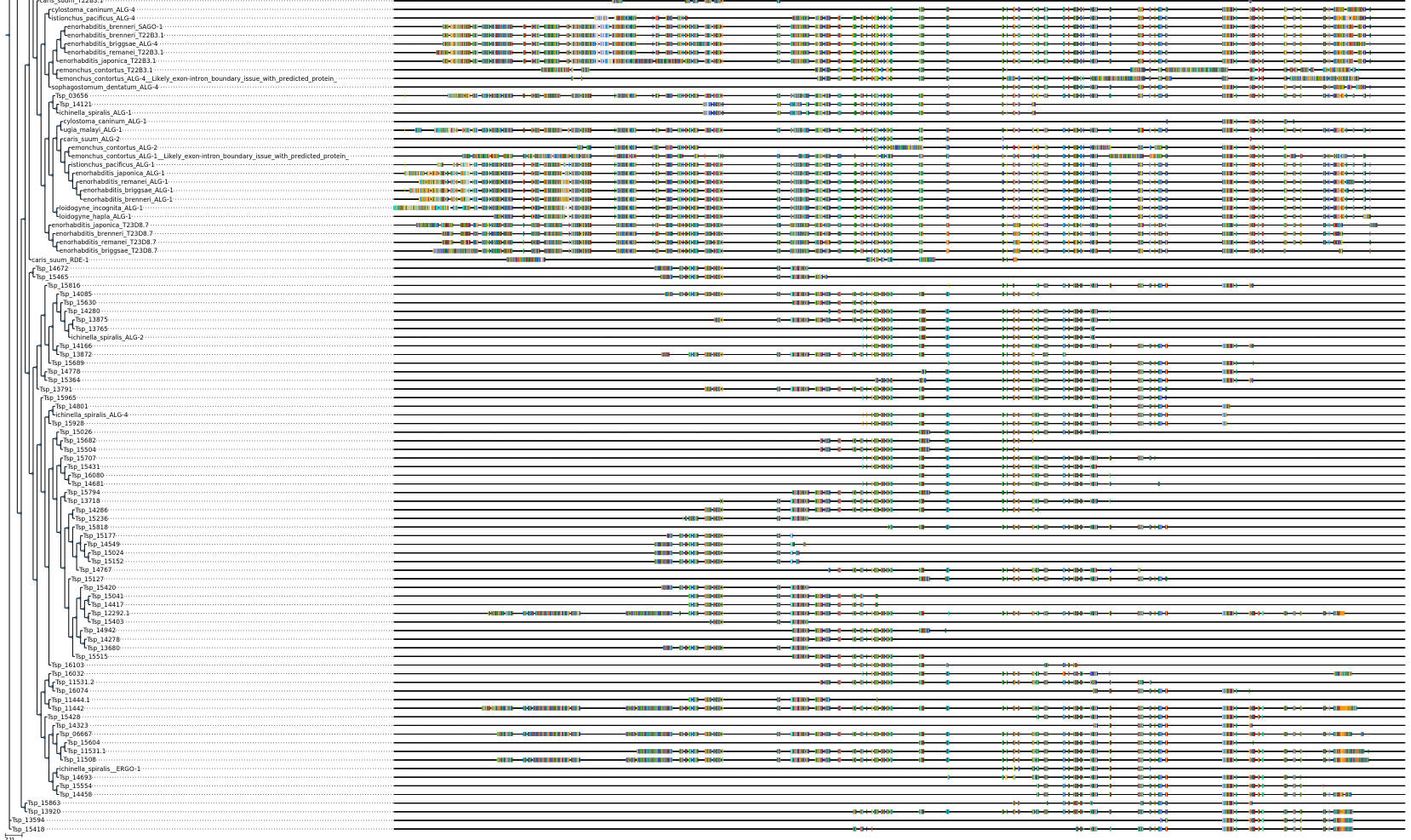 Medium-sized ALG/ERGO-like proteins + 4 Full-size
T. spiralis AGO annotation comparing to both Dalzell T. spiralis annotation or BLASTP against nr C. elegans
Conclusion: most T. spiralis AGOs are either ALG-like or ERGO-like. 4 full-sized ALG-1, 3 full-sized RDE-1-like
Most likely these shorter-AGOs are uncollapsed halplotyes, or a transposable element spread them.
[Speaker Notes: Align with rafft –localpair –maxiter 1000, ML tree with RAxML PROTCATDAYHOFF
Circus tree -> figtree
Tree+align -> ete2]
Helminth AGOs (quick) phylogeny
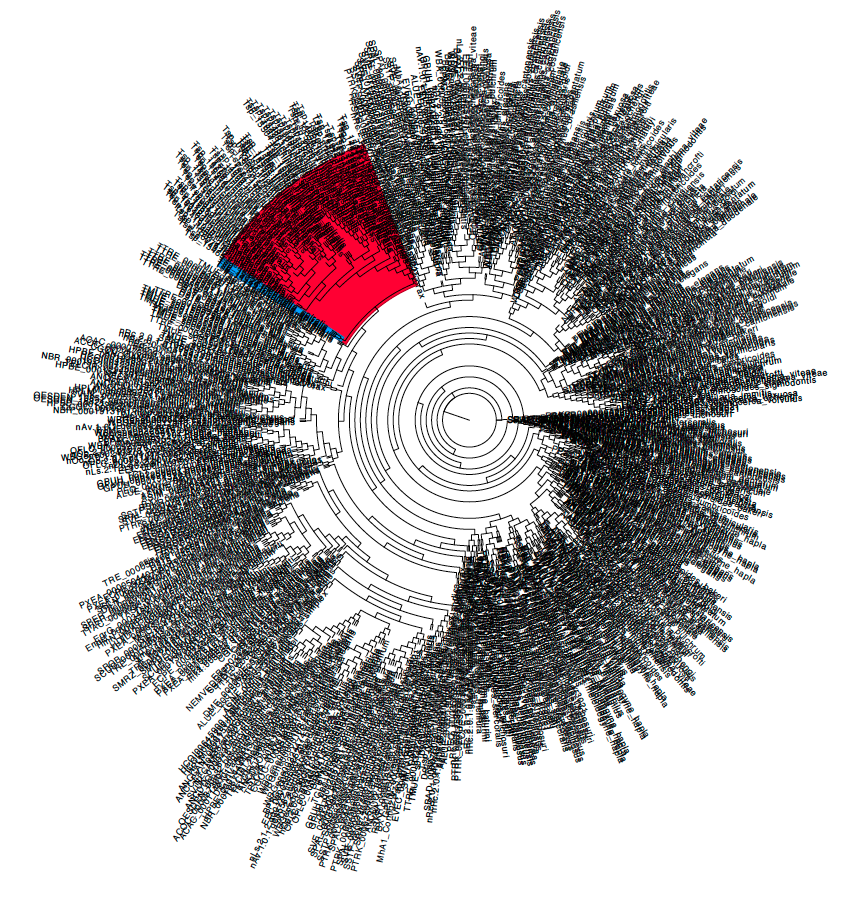 Circus phylogeny
All species (747 proteins)
Align with rafft --auto, ML tree with RAxML PROTCATDAYHOFF
Approx location of piwi domain (2787 of 3319) 
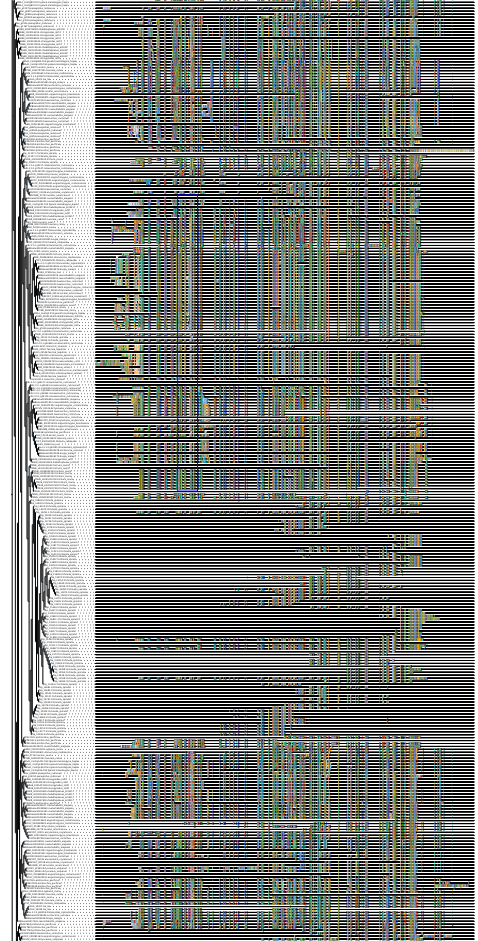 Tree+align 
33 species (343 proteins)
Align with rafft –localpair –maxiter 1000, ML tree with RAxML PROTCATDAYHOFF
Red = T. spiralis
80 out of 85 T. spiralis genes are in the highlighted red (and no other species in the red chunk). Meaning that the two families of AGOs are related. Alignment shows that most T. spiralis proteins are fragmented and/or incomplete.
Conclusion: T. spiralis may still be enriched in AGOs, however much less than first observed. Unsure how many are complete.
RNAi presence in 50HG – from C. elegans orthology
This is based on orthology with C. elegans, so phylogenetic distance plays a part in these findings.
Small RNA biosynthesis (e.g. dicer, drosha, pasha, exporin) is mostly conserved in all helminths, except rde-4.
Argonautes/piwi not found in most platyhelminths and clade IV.  (Loss of Piwi Argonautes in Platyhelminths - and some nematodes-  is documented)
Platyhelminths missing some RISC components
Large piwi domain expansion in Trichinella spiralis
dsRNA spreading seems more conserved than described in literature.
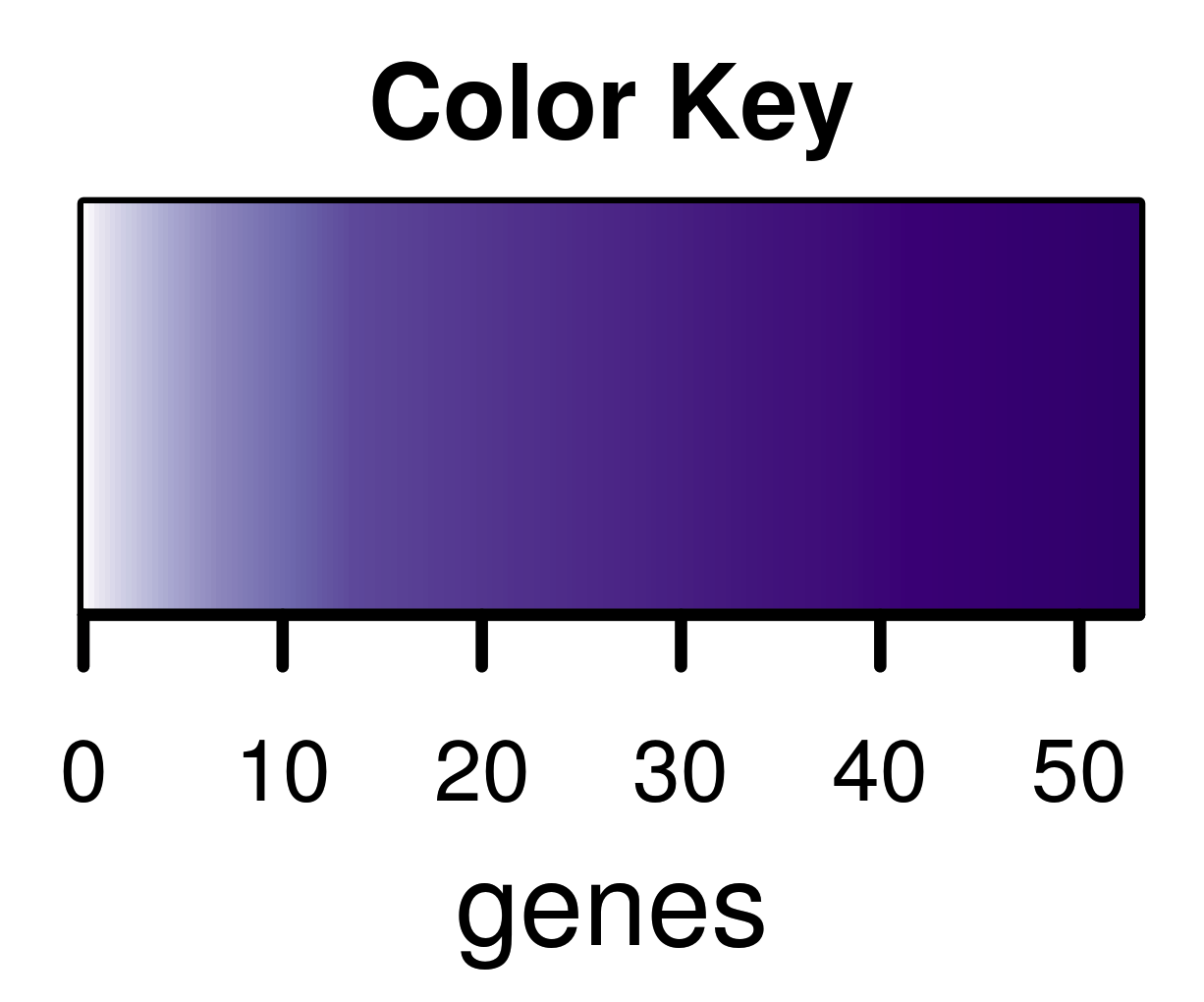 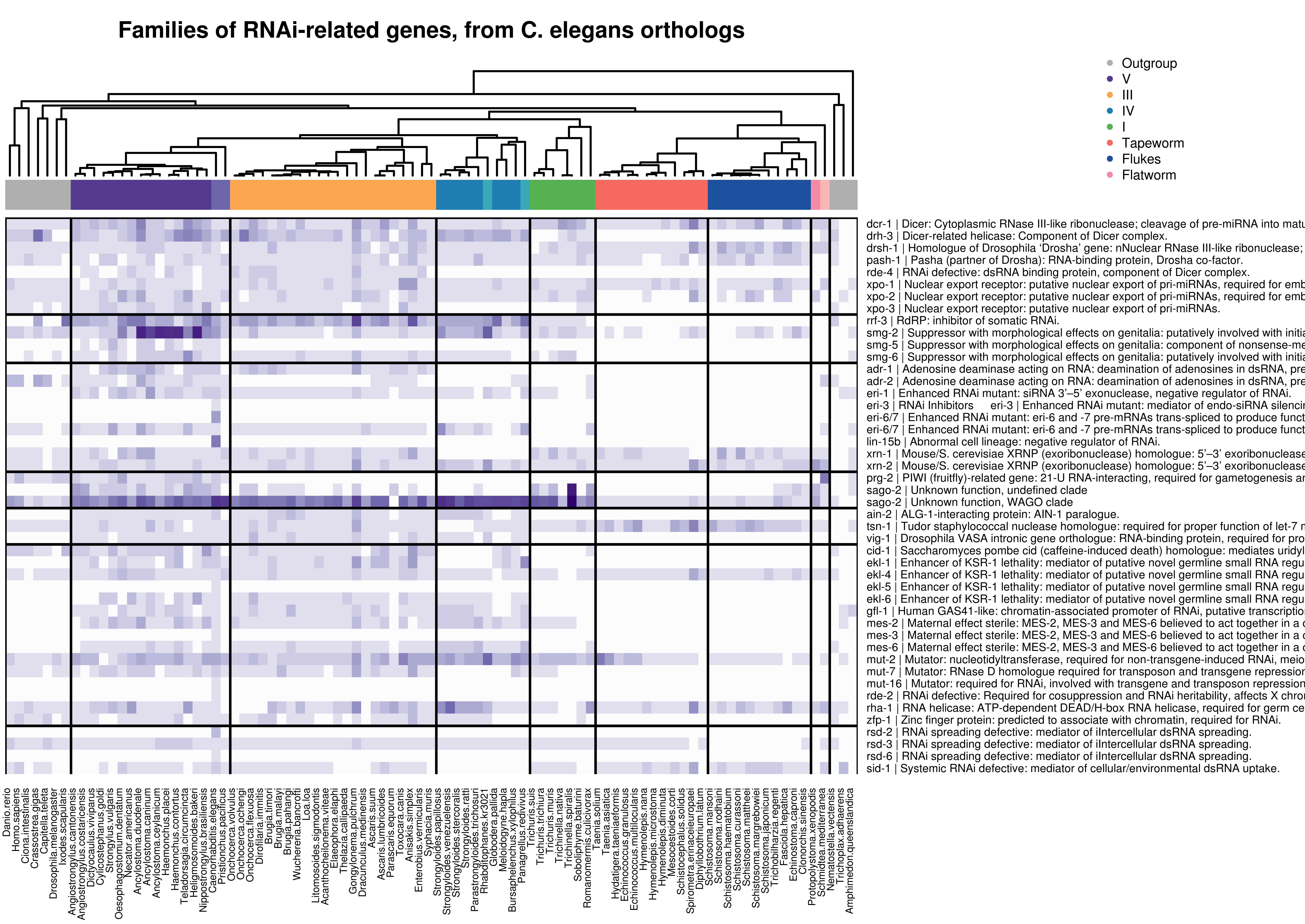 Small RNA biosynthesis
Figure for all 91 Compara species
siRNA secondary amplification
RNAi inhibitors
C. elegans specific genes/families
rde-2
eri-3
eri-6/7
lin-15b
ekl-5
mut-16
rsd-2
rsd-6
RISC - argonautes
RISC components
Nuclear effectors
dsRNA uptake and spreading
Note: Gene names here are just example from a C. elegans gene in family
RNAi presence in 50HG – from C. elegans orthology
Distribution of Compara families where genes from the list of the 77 C. elegans genes are included.
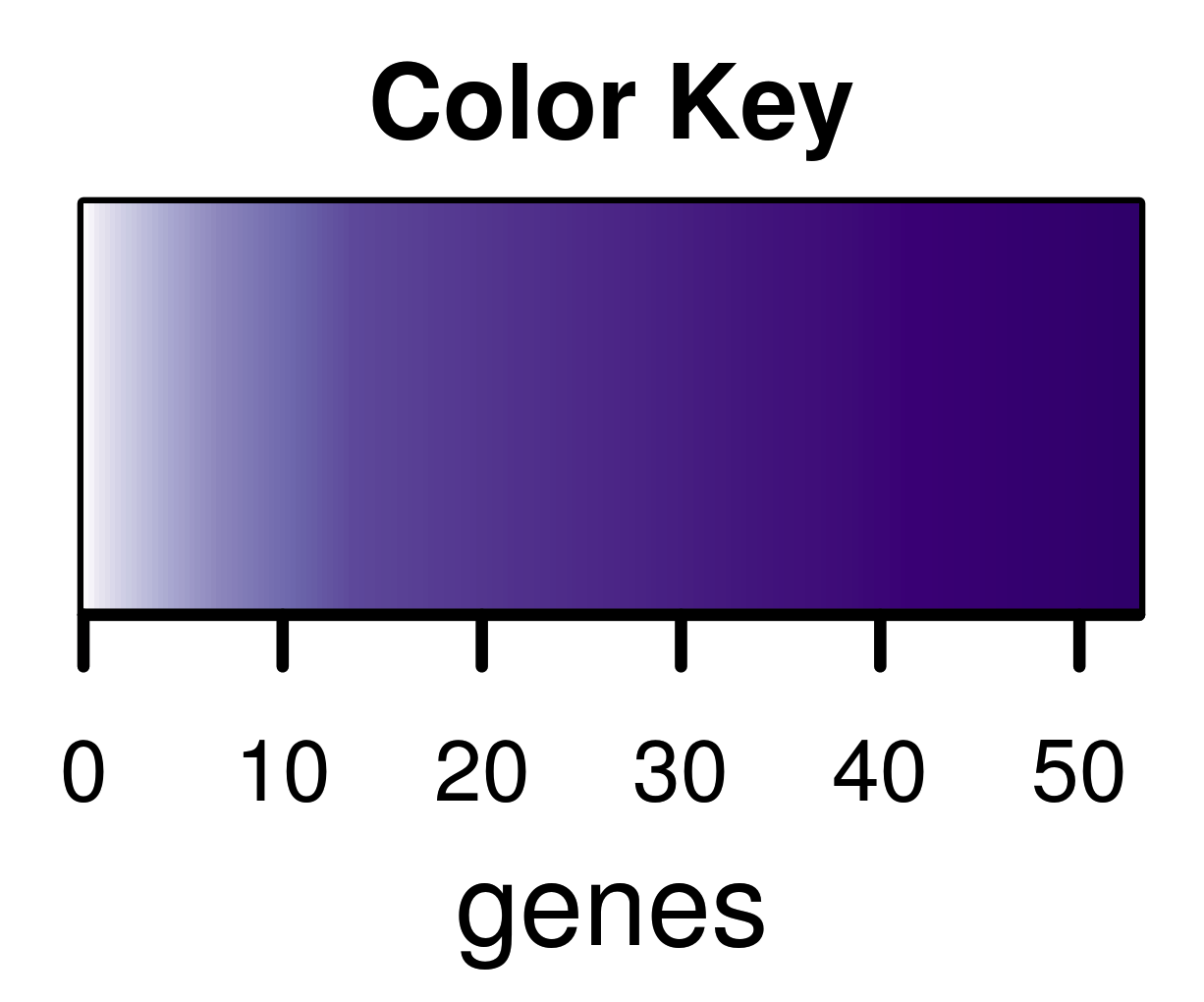 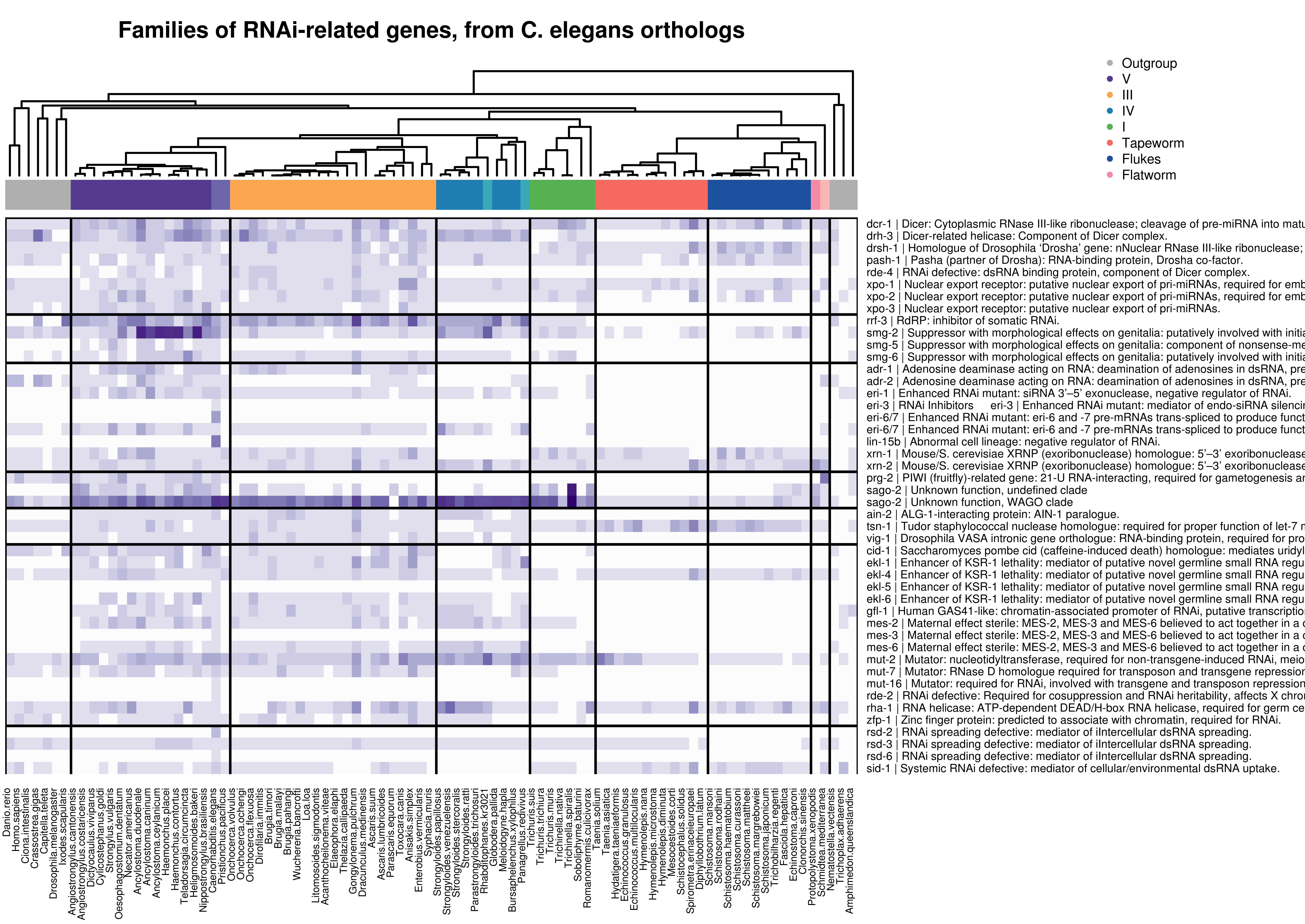 Small RNA biosynthesis
siRNA secondary amplification
RNAi inhibitors
RISC - argonautes
RISC components
Nuclear effectors
dsRNA uptake and spreading
Note: Gene names here are just example from a C. elegans gene in family
Piwi Argonautes in Nematodes and Platyhelminthes
Piwi Argonautes involved in RNAi and piRNA’s transposable-element defense.
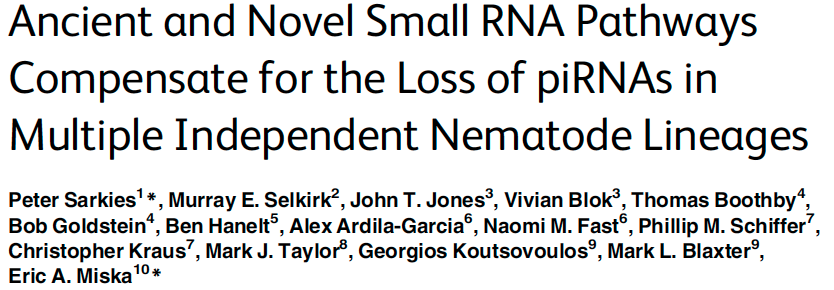 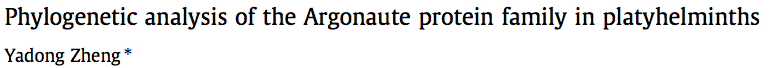 Mol Phylogenet Evol. 2013 Mar;66(3):1050-4. doi: 10.1016/j.ympev.2012.11.014. Epub 2012 Dec 2.
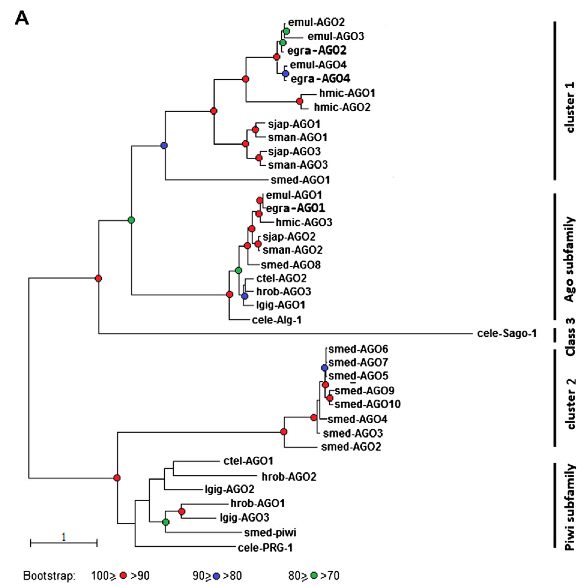 February 10, 2015    DOI: 10.1371/journal.pbio.1002061
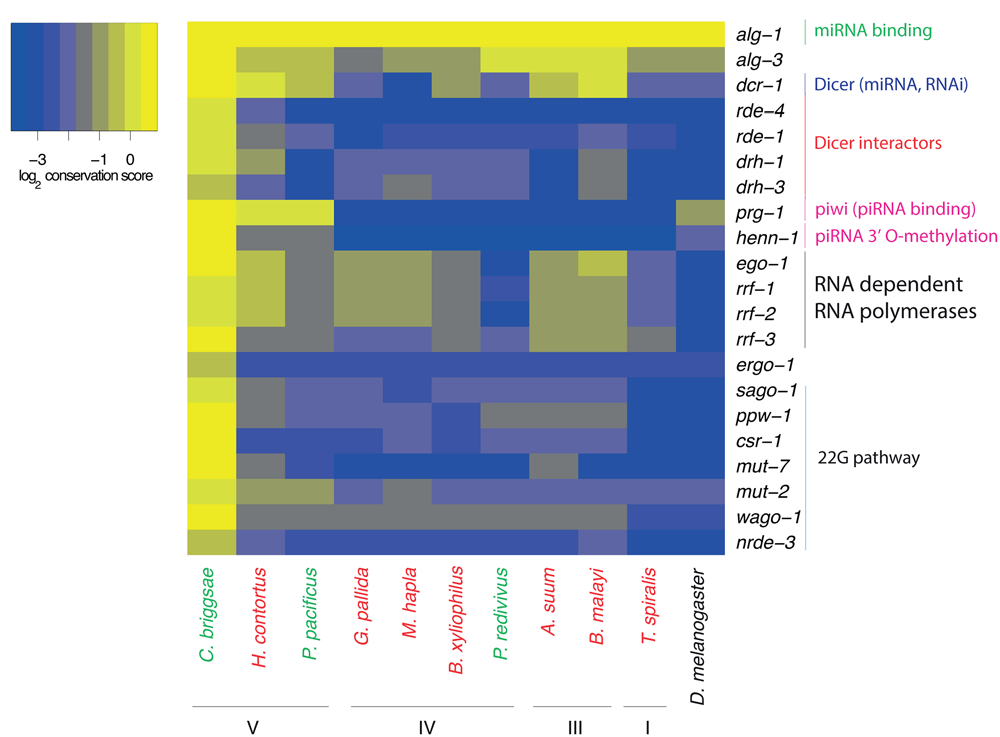 No Piwi AGOs found in parasitic flatworms (e.g. Schisto, Echinococcus) 
Planaria has clade V piwi argonautes (we also found that).
Loss of Piwi AGOs in most nematodes (we also found that)
[Speaker Notes: Other interesting paper; http://www.sciencedirect.com/science/article/pii/S0012160609010690]
RNAi presence in 50HG – looking for the missing pieces
Looking for other (potential/diverged) RNAi-related families that are not found looking at C. elegans orthologs. 
Instead: looking for families with similar (pfam) domain presence as the C. elegans-based families (e.g. C. elegans Piwi argonautes have piwi domain and PAZ domain). This was not done extensively.
Reminder: Platyhelminths missing in Argonautes, rde-4, some RISC components
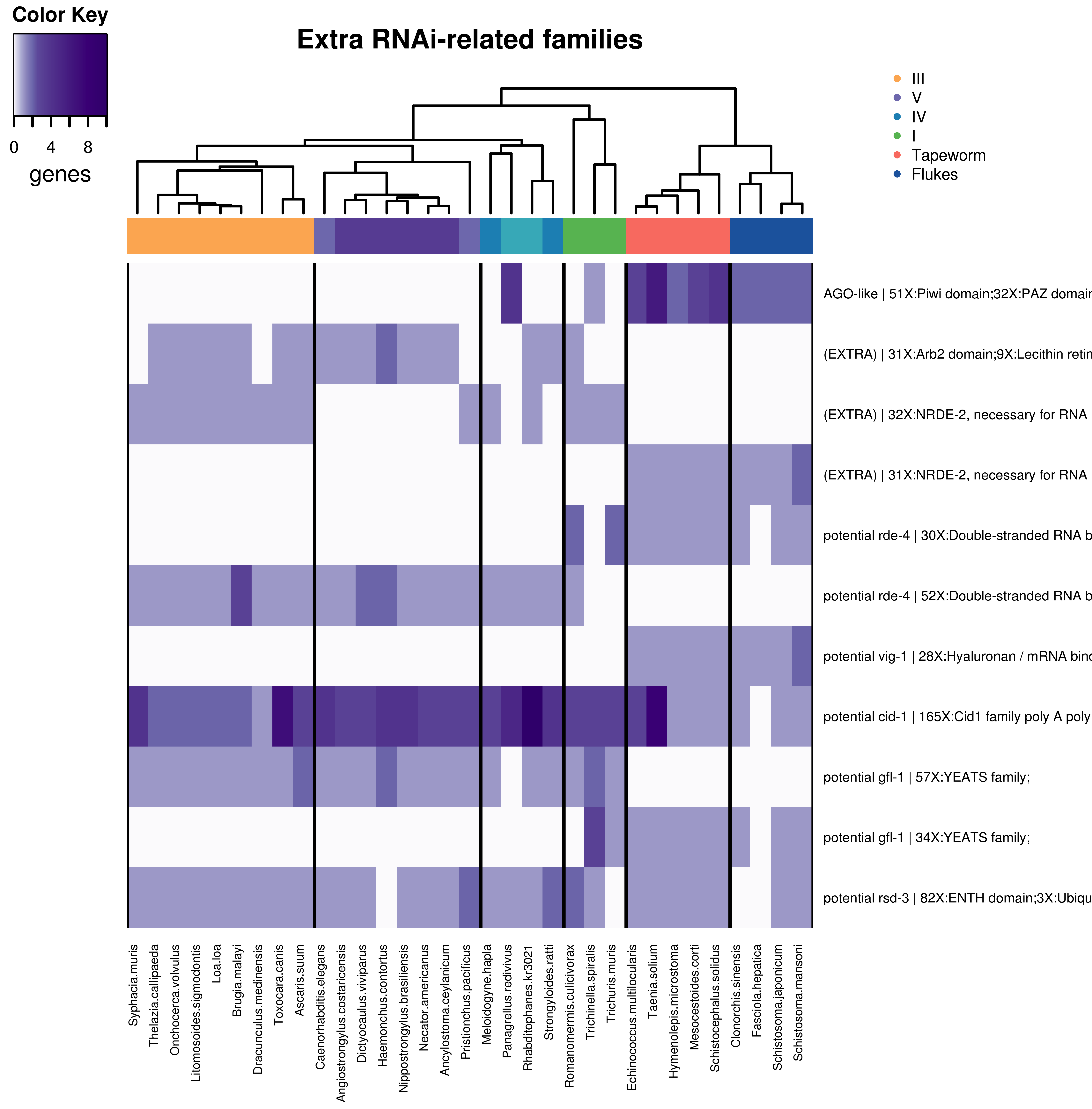 Platyhelminth-(almost)specific Piwi AGO family. 
Platyhelminth-specific NRDE-like family (RISC-complex), rde-4-like family (dicer-complex), vig-1-like family (RISC component).
Nematode and platyhelminth families are often separate.
[Speaker Notes: Not comtemplated here:
There are loads of SET domain proteins (mes-2 -like?) 
There are loads of WD domain proteins (mes-6 -like)]
RNAi presence in 50HG – looking for the missing pieces
Looking for other (potential/diverged) RNAi-related families that are not found looking at C. elegans orthologs 
Instead: looking for families with similar (pfam) domain presence as the C. elegans-based families (e.g. C. elegans Piwi argonautes have piwi domain and PAZ domain). This was not done extensively
Reminder: Platyhelminths missing in Argonautes, rde-4, some RISC components



















Results:
Found platyhelminth-(almost)specific Piwi AGO family
Found platyhelminth-specific NRDE-like (RISC-complex) family, rde-4-like family, vig-1-like family
This also shows that often nematode and platyhelminth families are separate
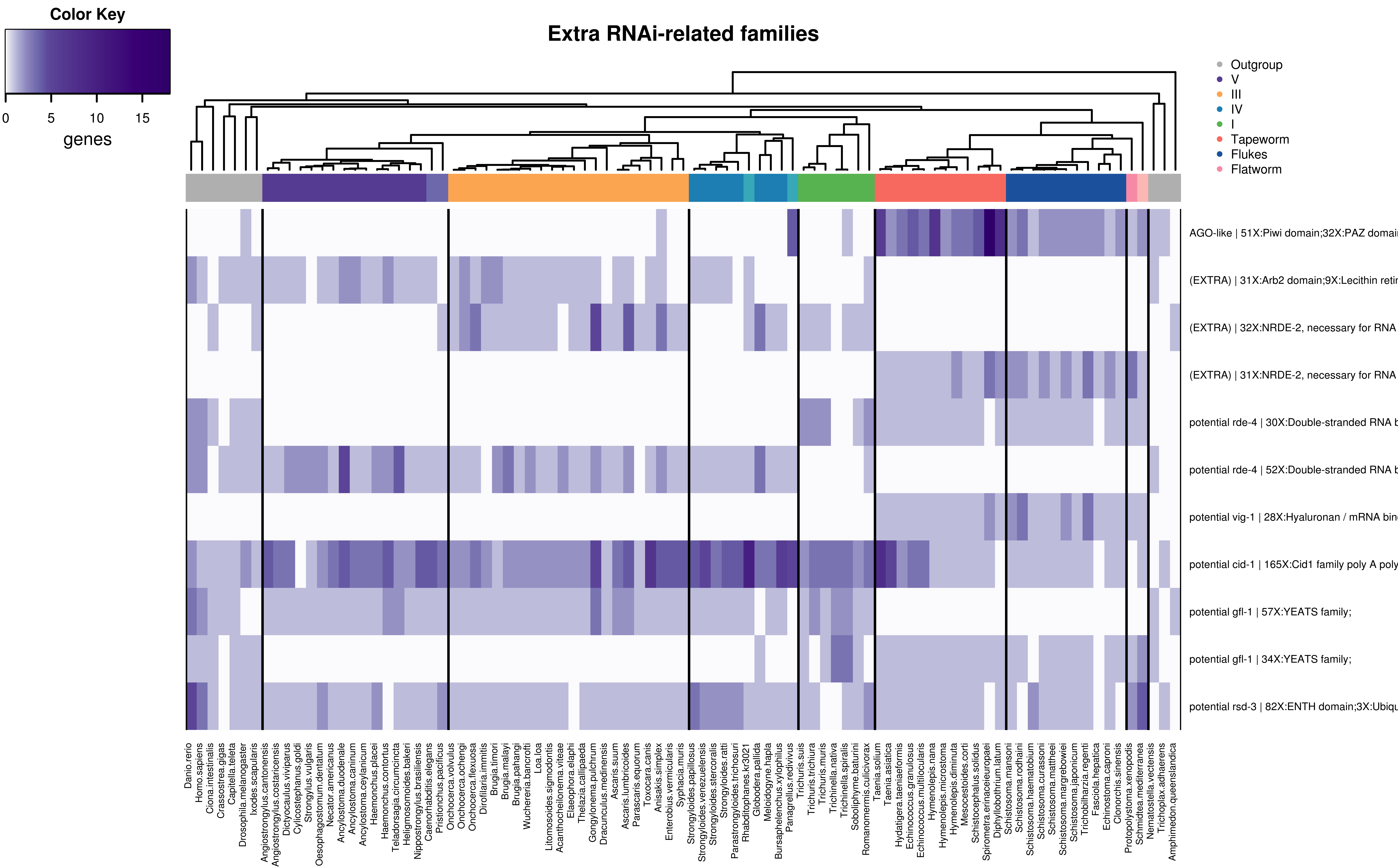 [Speaker Notes: Not comtemplated here:
There are loads of SET domain proteins (mes-2 -like?) 
There are loads of WD domain proteins (mes-6 -like)]
RNA interference - validation
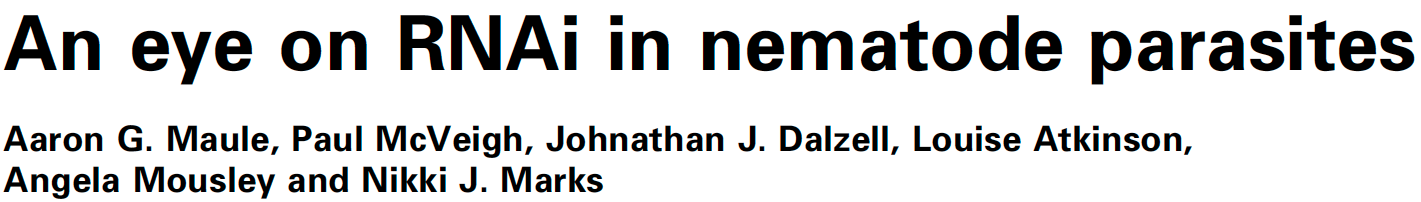 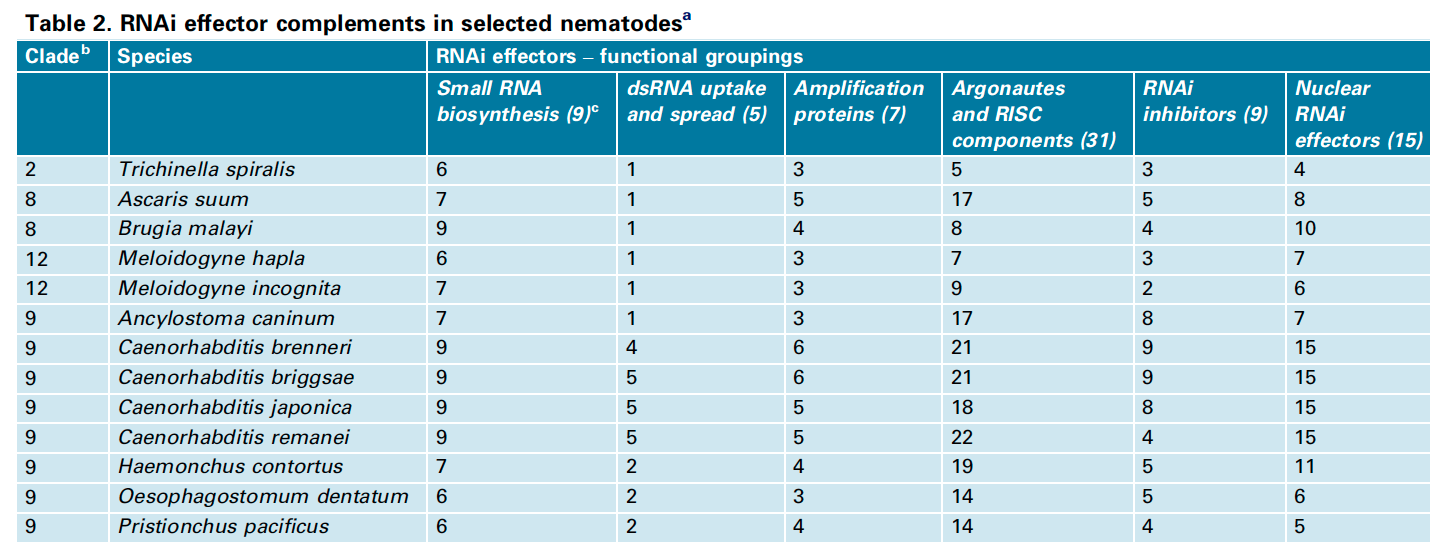 I found >80 Argonaute proteins for T. spiralis!
TO DO: similar table for my data
Receptor-type protein-tyrosine phosphatase
Receptor-type protein-tyrosine phosphatase ζ (PTP-ζ) (19, 20), a cell surface receptor and a chondroitin sulfate (CS) proteoglycan, is highly abundant in the brain (21), primarily expressed on neural progenitors and glial cells (22–24), and binds to and signals through the actions of multiple ligands (25), including the growth factor pleiotrophin (PTN) (26, 27), the cell surface protein contactin (28), and the extracellular matrix (ECM) protein tenascin-R (TN-R) (29). The binding of some of these ligands involves the CS glycosaminoglycan (GAG) moiety of PTP-ζ (26, 30). Ligand binding to PTP-ζ leads to increased tyrosine phosphorylation of downstream targets, including β-catenin, β-adducin, Src family kinases (SFK), focal adhesion kinase (FAK), paxillin, and extracellular signal-regulated kinase-1/2 (Erk-1/2) (31–38). PTP-ζ is up-regulated in many human cancers, including glioblastomas, and regulates their proliferation and migration (39–41). http://www.ncbi.nlm.nih.gov/pmc/articles/PMC3724651/

Receptor-type protein tyrosine phosphatase β (RPTP-β) belongs to the family of RPTPs which have been implicated in cell-cell and cell-matrix interactions [28,29]. RPTP-β, encoded by the ptprb gene, is composed of an extracellular domain with cell adhesion molecule-like motif (multiple fibronectin type 3-like domains), a transmembrane domain, and a single intracellular protein tyrosine phosphatase domain [30,31]. http://www.ncbi.nlm.nih.gov/pmc/articles/PMC3514745/

Protein tyrosine phosphatases are a group of enzymes that remove phosphate groups from phosphorylated tyrosine residues on proteins. Protein tyrosine (pTyr) phosphorylation is a common post-translational modification that can create novel recognition motifs for protein interactions and cellular localization, affect protein stability, and regulate enzyme activity. As a consequence, maintaining an appropriate level of protein tyrosine phosphorylation is essential for many cellular functions. Tyrosine-specific protein phosphatases (PTPase; EC 3.1.3.48) catalyse the removal of a phosphate group attached to a tyrosine residue, using a cysteinyl-phosphate enzyme intermediate. These enzymes are key regulatory components in signal transduction pathways (such as the MAP kinase pathway) and cell cycle control, and are important in the control of cell growth, proliferation, differentiation and transformation.[1][2]

The tyrosine-specific phosphatases can be further subdivided into two groups: the receptor-like PTPs (RPTPs) and the intracellular PTPs. DOI 10.1007/s00018-003-3123-7

Interpro: http://www.ebi.ac.uk/interpro/entry/IPR000242

PFAM: 
PF00102 Y_phosphatase Protein-tyrosine phosphatase 
PF11548 Receptor_IA-2 Protein-tyrosine phosphatase receptor IA-2
Looking for parasitism genes,  but what are they?
Families enriched/expanded in parasitic species as opposed to free-living species
Genes in involved in processes such as: 
tissue penetration
digestion of host tissue for nutrition
evasion of the host immune response. 
Reproductive / developmental / morphological adaptations to parasitic life-style (e.g. intestinal environment; blood-feeding; skin entry); Immunomodulatory, anti-inflammatory mechanisms

Example genes/pathways described as ‘parasitic’:
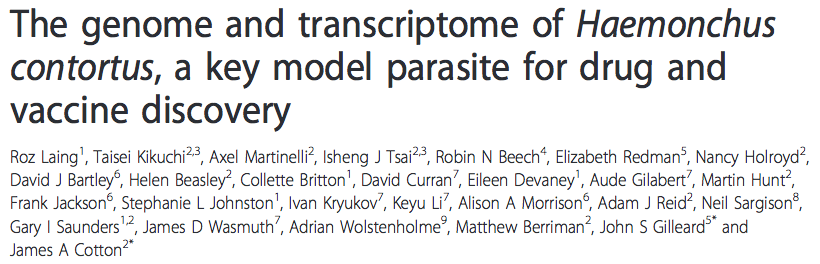 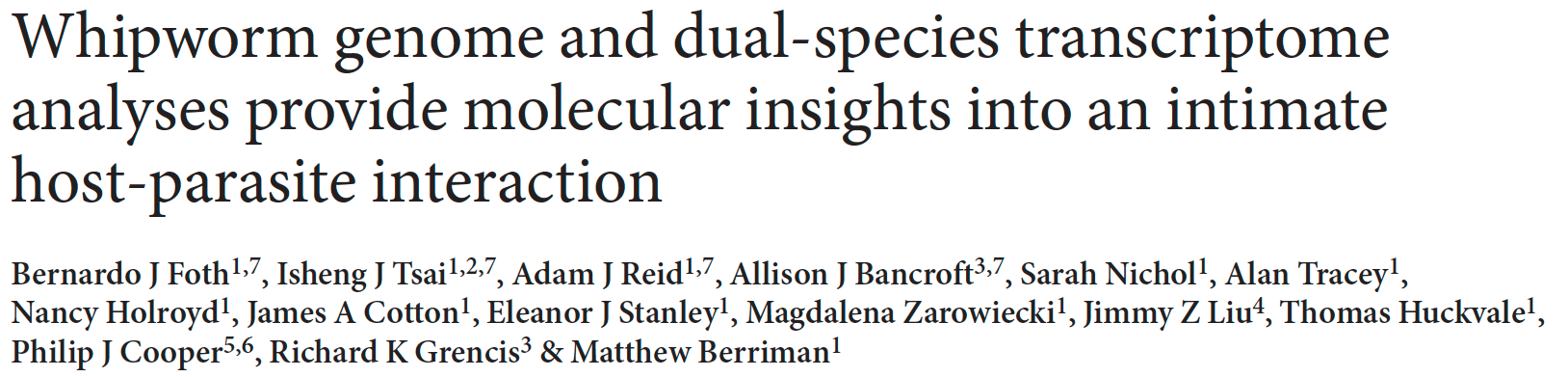 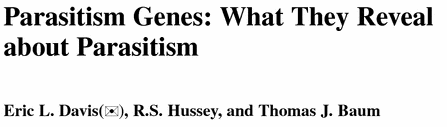 “T. muris anterior region were dominated by chymotrypsin A–like serine proteases and by protease inhibitors.”
“Cysteine, aspartic and metallo-proteases as well as aminopeptidases have been implicated in important aspects of parasite function, hemoglobin digestion and anticoagulant activity.”
“Digestive enzymes or secreted hydrolases glycoprotein of filarial nematodes, a secreted glutathione peroxidase (GPX-1), is hypothesized to have a role in immune evasion.”
“Detoxification of potentially damaging compounds (...) may be particularly crucial for parasitic organisms.” (e.g. expanded families of lysosome pathway genes, ABC transporters and cytochrome P450 pathway gene)
“DNase II–like proteins are involved in apoptosis (…)[in starfish] reported to be able to enter the nuclei of rat liver epithelial cells and cause caspase-independent apoptosis.”
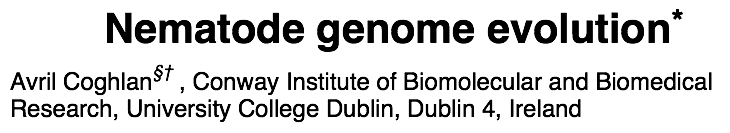 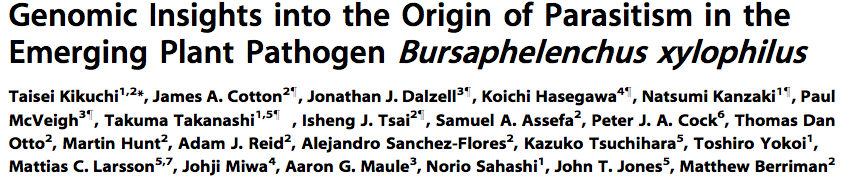 [Speaker Notes: Our data showed that transcripts in the T. muris anterior region were dominated by chymotrypsin A–like serine proteases and by protease inhibitors with similarity to secretory leukocyte peptidase inhibitor (SLPI) (families S1A and I17, respectively, in the MEROPS peptidase database;


WAP domains are found in
a number of proteins that also include the mammalian whey acidic
protein (WAP) and elafins.
n addition to their protease inhibitor activity, both mammalian
SLPIs and elafins have immunomodulatory, anti-inflammatory and
antimicrobial properties, with a role in innate immune defense and
wound healing

Transcripts for DNase II–like proteins were also particularly highly
expressed in the whipworm anterior region T. spiralis
encodes 166 DNase II–like proteins
are involved in apoptosis and development

A homologous protein in starfish
(plancitoxin) has been reported to be able to enter the nuclei of rat
liver epithelial cells and cause caspase-independent apoptosis
"

"
Cysteine, aspartic and metallo-
proteases as well as aminopeptidases have been implicated
in important aspects of parasite function, including hemo-
globin digestion and anticoagulant activity, and these
enzymes are also important vaccine candidates.
"

Cathepsin B protease (cbl) genes are part of an ordered
hemoglobin degradation pathway, functioning after aspar-
tic proteases (APRs) and upstream of metalloproteases

digestive enzymes or secreted hydrolases
 glycoprotein of filarial nematodes, a secreted glutathione peroxidase (GPX-1), is hypothesized to have a role in immune evasion

digestive proteases known for any nematode and displays expanded families of lysosome pathway
genes, ABC transporters and cytochrome P450 pathway genes.
n digestive and detoxification proteins may
reflect the unusual diversity in foods it exploits and environments it encounters during its life cycle.

arasitic processes such as tissue
penetration, digestion of host tissue for nutrition and evasion of the
host immune response.

Detoxification of potentially damaging compounds is an
important process for any organism to cope with its environment
and may be particularly crucial for parasitic organisms, which
come under attack from host responses to infection]
Life-traits – 33 species
From Nancy’s 50HG metadata spreadsheet
Note: removed the free-living species
Families with signal peptide above 40%
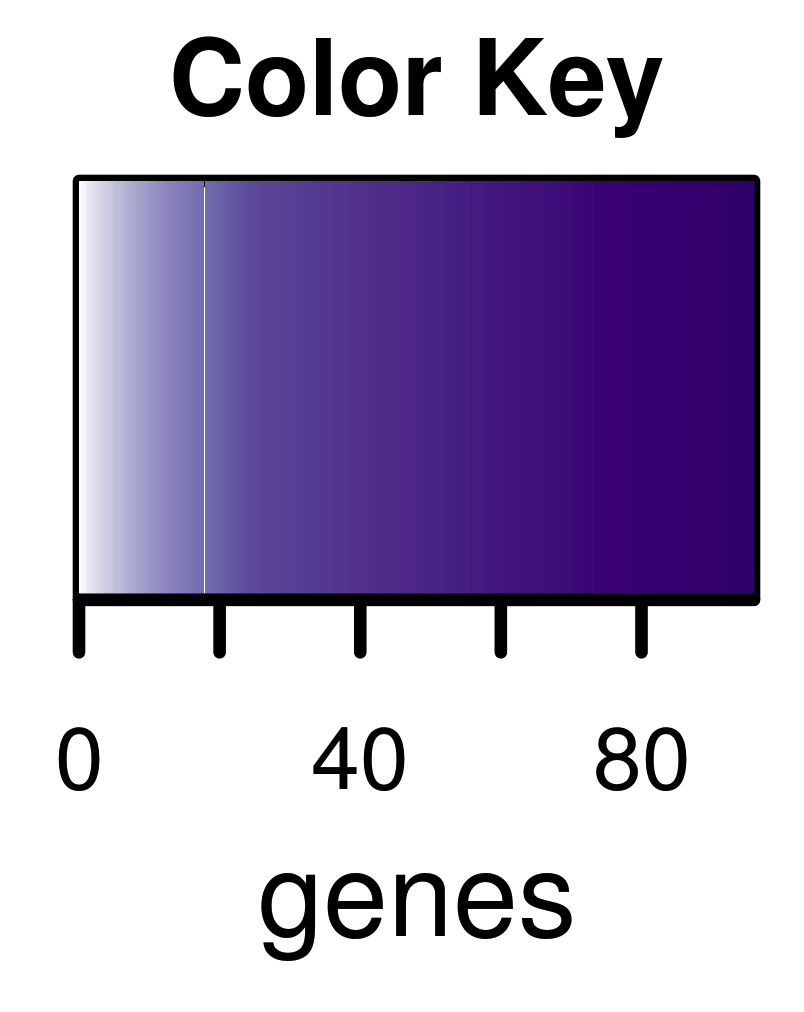 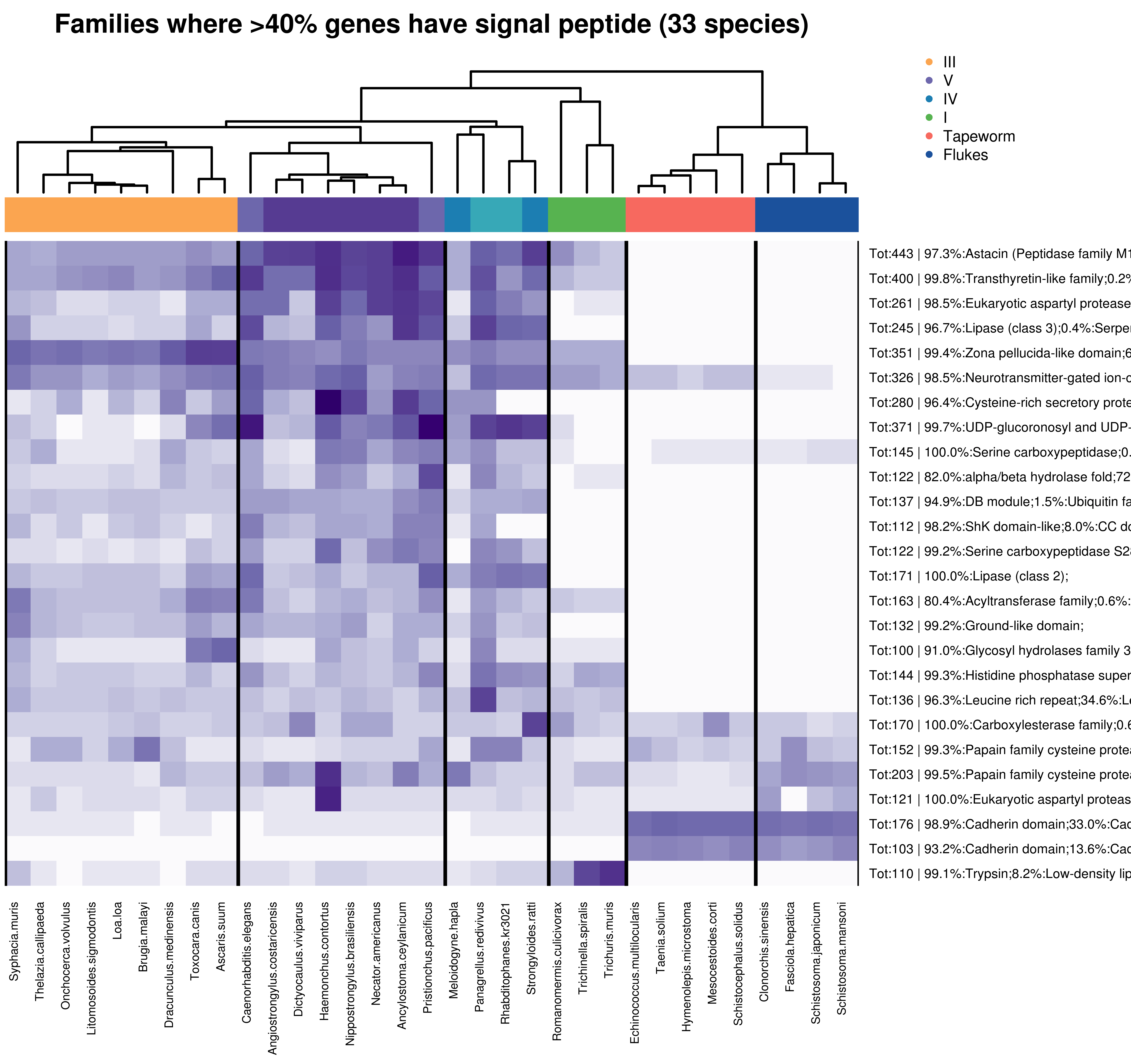 Families of >=100 genes where % genes with signal peptide >= 40%.
Metallopeptidase
Transthyretin
Aspartyl protease
CAP domain
Serine carboxypeptidase
Domain common in hydrolytic enzymes
Peptide toxin; blocks Kv channels
Serine carboxypeptidase
Lipase
Carboxylesterase
Cysteine protease
Aspartyl protease
Total 26 large families with >40% genes with signal peptide. Several protease families.
Cadherin (adhesion)
Serine protease
[Speaker Notes: Paper about distinguishing peptidase, protease and proteinase
http://www.ncbi.nlm.nih.gov/pmc/articles/PMC1147080/pdf/biochemj00274-0301.pdf

Transthyretin is a thyroid hormone-binding protein that transports thyroxine from the bloodstream to the brain

Triglyceride lipases are lipases that hydrolyse ester linkages of triglycerides
(enriched in free-living)

Zona pellucida-like domain (ZP domain / ZP-like domain) is a family of evolutionarily related proteins.[1][2] A large domain, containing around 260 amino acids, has been recognised in a variety of receptor-like eukaryotic glycoproteins

alpha/beta hydrolase fold is common to a number of hydrolytic enzymes of widely differing phylogenetic origin and catalytic function. The alpha/beta hydrolase fold includes proteases, lipases, peroxidases, esterases, epoxide hydrolases and dehalogenases.[3]
(not particularly enriched in parasitic species)

DB module This domain has no known function. It is found in several C. elegans proteins. This domain is found associated with ig PF00047 and fn3 PF00041 domains, as well as in some lipases PF00657.

Stichodactyla toxin (ShK) is a peptide toxin that blocks the voltage-gated potassium channels: Kv1.1, Kv1.3, Kv1.6, Kv3.2 and KCa3.1.

Acyltransferase This family contains acyltransferases involved in phospholipid biosynthesis and proteins of unknown function.[1] This family also includes tafazzin,[2] the Barth syndrome gene.

Ground-like domain. This family consists of the ground-like domain and is specific to C.elegans. It has been proposed that the ground-like domain containing proteins may bind and modulate the activity of Patched-like membrane molecules, reminiscent of the modulating activities of neuropeptides 

Papain, Cysteine proteases, also known as thiol proteases, are enzymes that degrade proteins. Cysteine proteases are commonly encountered in fruits including the papaya, pineapple, fig and kiwifruit.

Carboxylesterase, type B is a family of evolutionarily related proteins. As is the case for lipases and serine proteases, the catalytic apparatus of esterases involves three residues (catalytic triad): a serine, a glutamate or aspartate and a histidine. This family belongs to the superfamily of proteins with the Alpha/beta hydrolase fold.

Cadherins (named for "calcium-dependent adhesion") are a class of type-1 transmembrane proteins. They play important roles in cell adhesion, forming adherens junctions to bind cells within tissues together. They are dependent on calcium (Ca2+) ions to function, hence their name.

Trypsin (EC 3.4.21.4) is a serine protease from the PA clan superfamily, found in the digestive system of many vertebrates, where it hydrolyses proteins.]
Families with signal peptide above 40%GO term enrichment
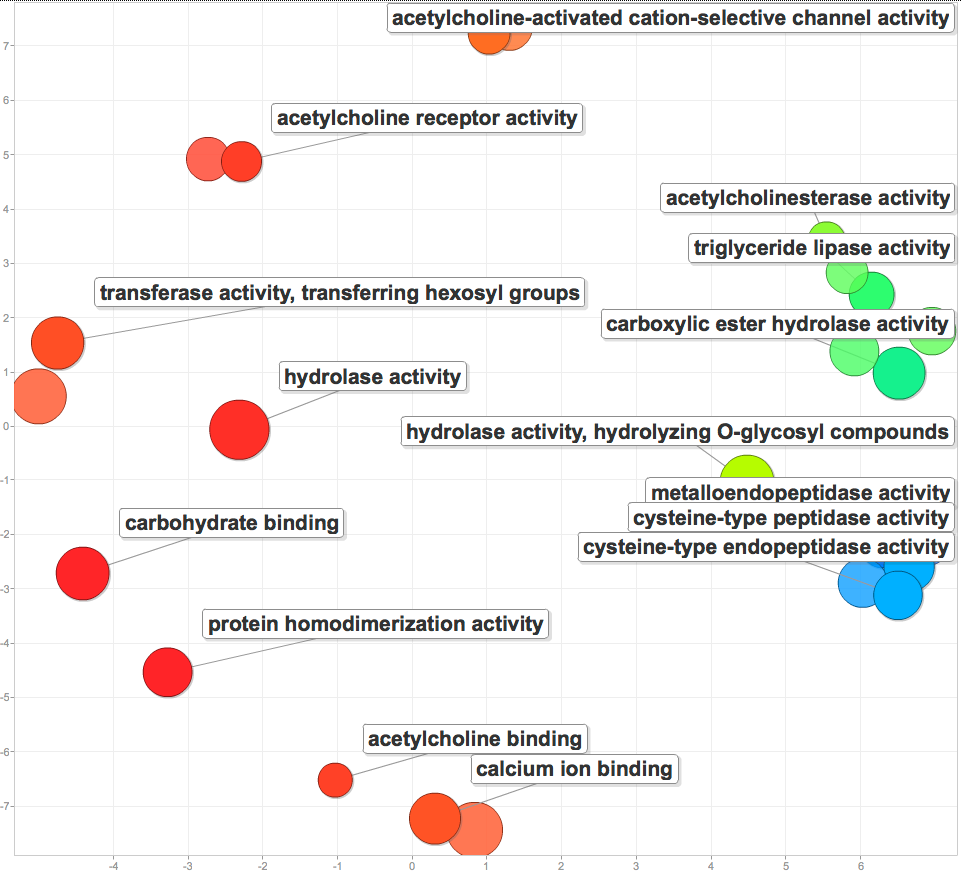 MF
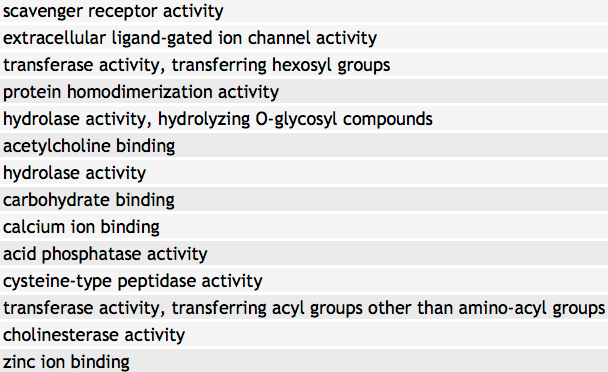 Note: list created from 33 species set, but genes taken from all species.
TopGO analysis
Reference GO terms: all genes in all species (~600K)
All GO terms have p-values < 0.05
List of GO terms reduced by REVIGO (large)
Color: uniqueness (outliers); Axis: semantic space
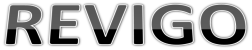 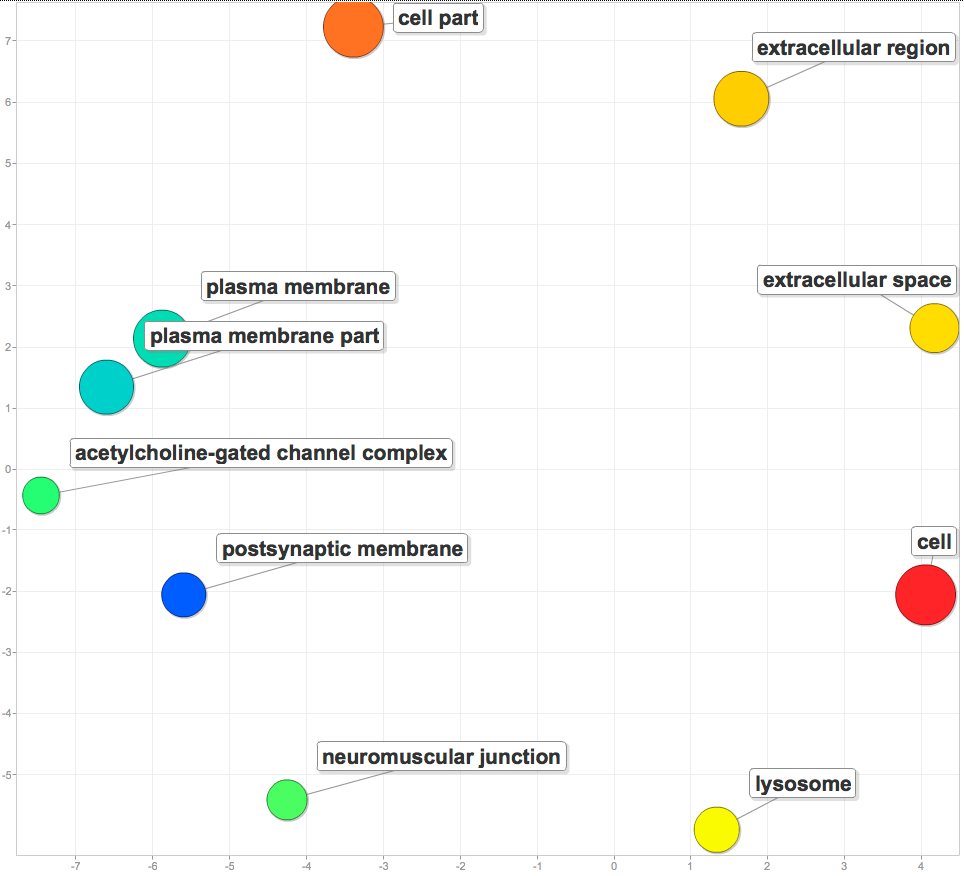 CC
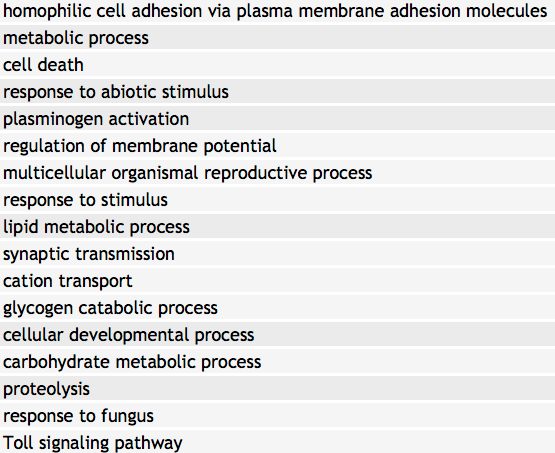 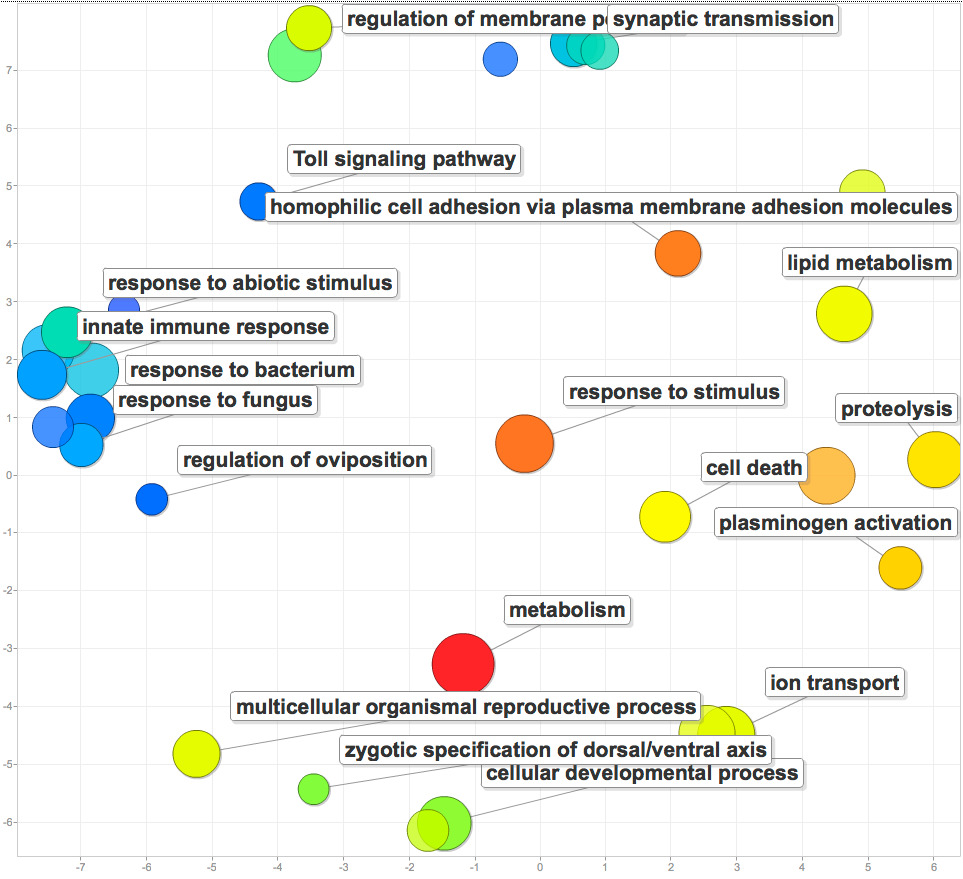 BP
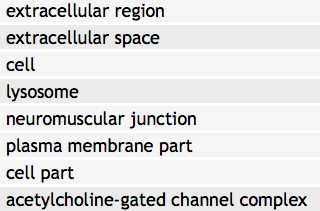 Total 12961 genes.
Lots of neurotransmitter activity, immune-related, some metabolism, some protease-related.
All in all, seems sensible results for secreted proteins?
[Speaker Notes: Plasmin is a serine protease that acts to dissolve fibrin blood clots]
Top 50 families sorted by Variation Coefficient
Variation Coefficient = stdev of genes per species / mean genes per species
(measure to pinpoint species/clade-specific expansions)
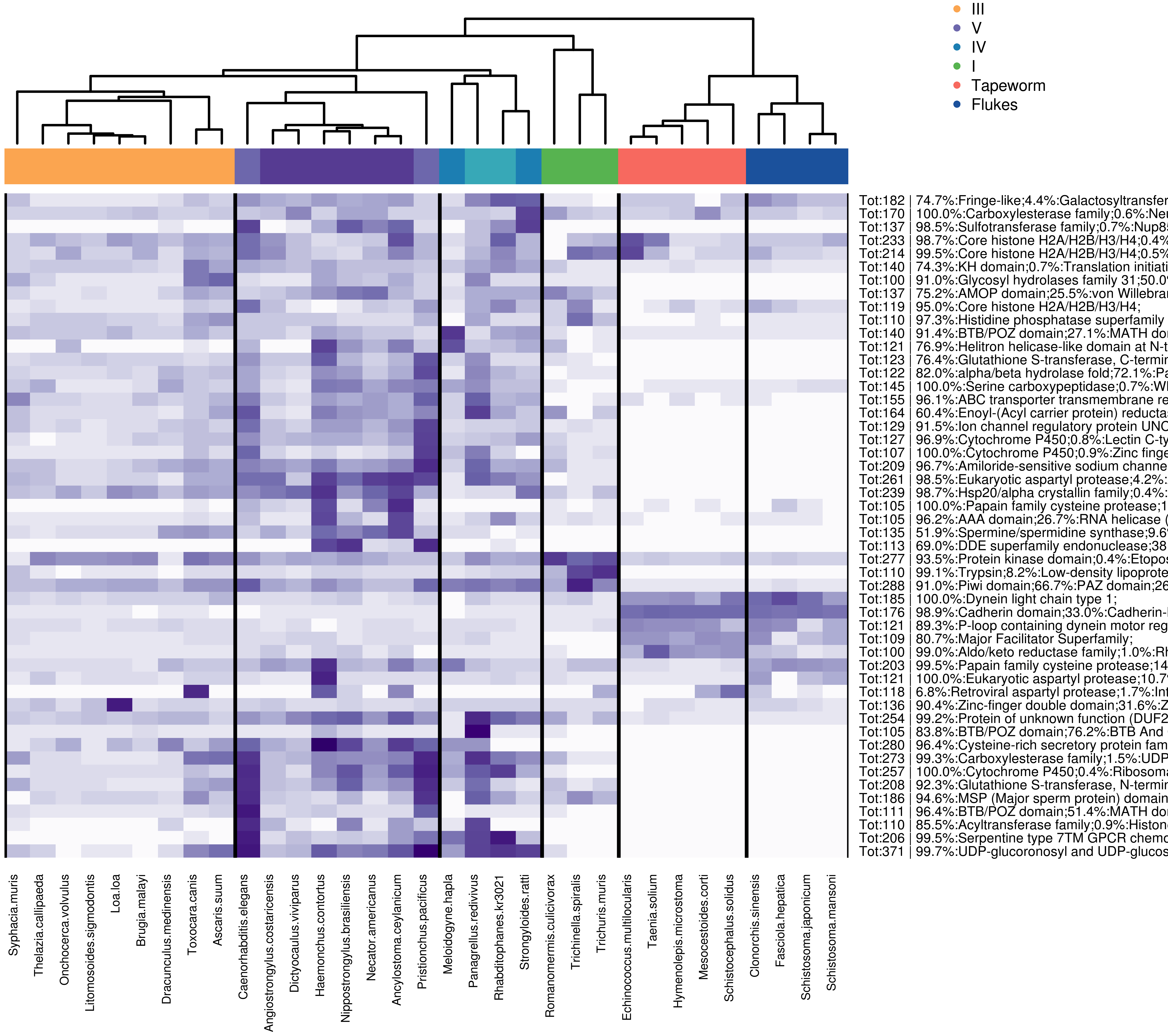 Top 50 families of >=100 genes sorted by Variation coefficient.
glucosaminyltransferase
sulfotransferase
KH domain, RNA recognition
AMOP, Cell adhesion
BTB/POZ domain
Mostly free-living
Heat shock
Cysteine protease
Trypsin, serine protease
Piwi argonautes
Dynein, motor protein
An assortment of functions expanded in parasitic species.
However, several families are expanded in free-living species only.
Zinc finger
Mostly free-living
[Speaker Notes: Fringe (FNG) is a glucosaminyltransferase that controls the response of the Notch receptor to specific ligands [2]. FNG is localised to the Golgi apparatus [1] (not secreted as previously thought). Modification of Notch occurs through glycosylation by FNG. The xenopus homologue, lunatic fringe, has been implicated in a variety of functions.

Carbohydrate sulfotransferases are sulfotransferase enzymes that transfer sulfate to carbohydrate groups in glycoproteins and glycolipids.
K Homology (KH) domain is a protein domain that was first identified in the human heterogeneous nuclear ribonucleoprotein (hnRNP) K. 

AMOP domain This domain may have a role in cell adhesion. It is called the AMOP domain after Adhesion associated domain in MUC4 and Other Proteins.

Cysteine proteases, also known as thiol proteases, are enzymes that degrade proteins. Cysteine proteases are commonly encountered in fruits including the papaya, pineapple, fig and kiwifruit.

Aspartic proteases are a family of protease enzymes that use an aspartate residue for catalysis of their peptide substrates.

AAA or AAA+ is an abbreviation for ATPases Associated with diverse cellular Activities. This is a large, functionally diverse protein family belonging to the AAA+ superfamily of ring-shaped P-loop NTPases, which exert their activity through the energy-dependent remodeling or translocation of macromolecules.

Cadherins (named for "calcium-dependent adhesion") are a class of type-1 transmembrane proteins. They play important roles in cell adhesion, forming adherens junctions to bind cells within tissues together. They are dependent on calcium (Ca2+) ions to function, hence their name.

Trypsin (EC 3.4.21.4) is a serine protease from the PA clan superfamily, found in the digestive system of many vertebrates, where it hydrolyses proteins.

Glutathione S-transferase. [Expanded only in free-living] GST conjugates reduced glutathione to a variety of targets including S-crystallin from squid, the eukaryotic elongation factor 1-gamma, the HSP26 family of stress-related proteins and auxin-regulated proteins in plants.

Acyltransferase This family contains acyltransferases involved in phospholipid biosynthesis and proteins of unknown function.[1] This family also includes tafazzin,[2] the Barth syndrome gene.

Dynein is a motor protein (also called molecular motor or motor molecule) in cells which converts the chemical energy contained in ATP into the mechanical energy of movement.]
Top 50 families sorted by Variation CoefficientGO term enrichment
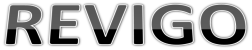 Note: list created from 33 species set, but genes taken from all species.
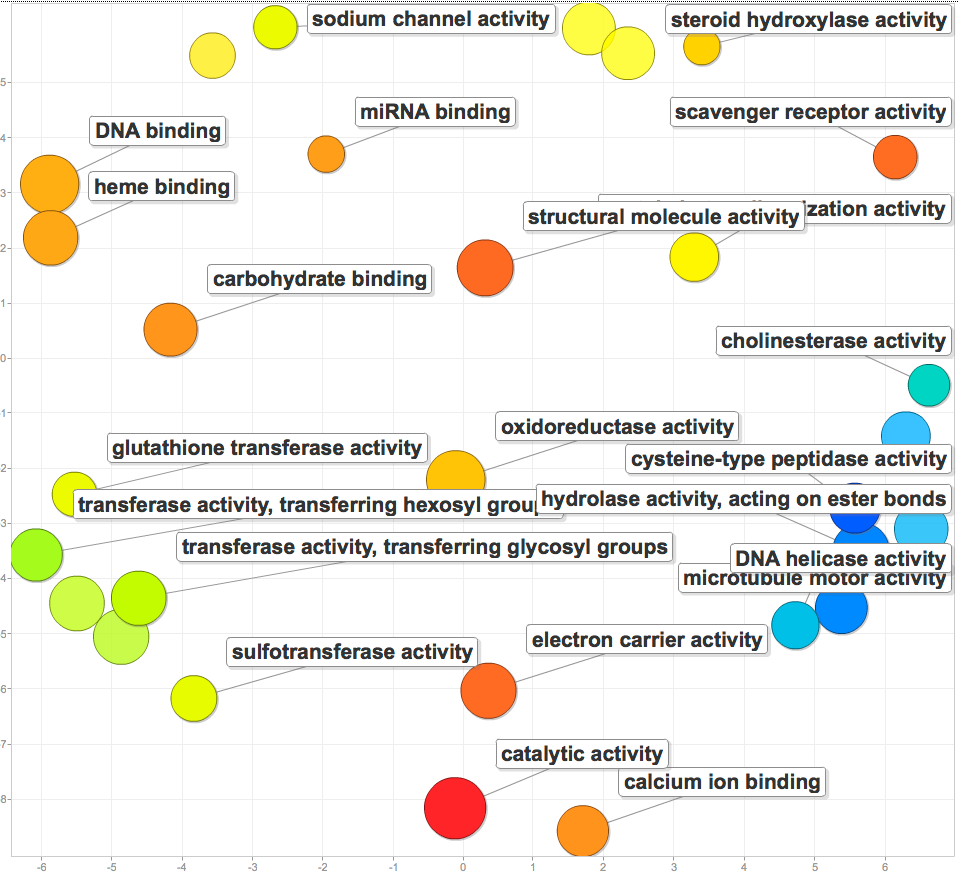 MF
TopGO analysis
Reference GO terms: all genes in all species (~600K)
All GO terms have p-values < 0.05
List of GO terms reduced by REVIGO (tiny)
Color: uniqueness (outliers); Axis: semantic space
MF
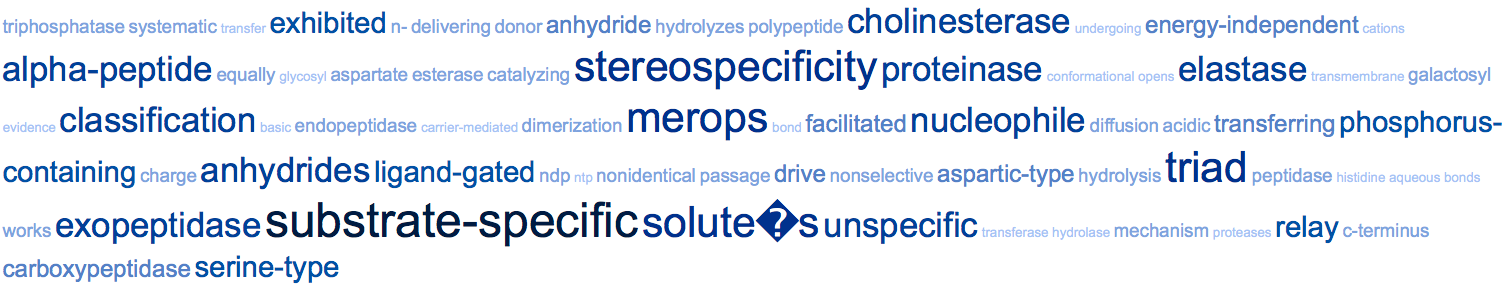 CC
B)
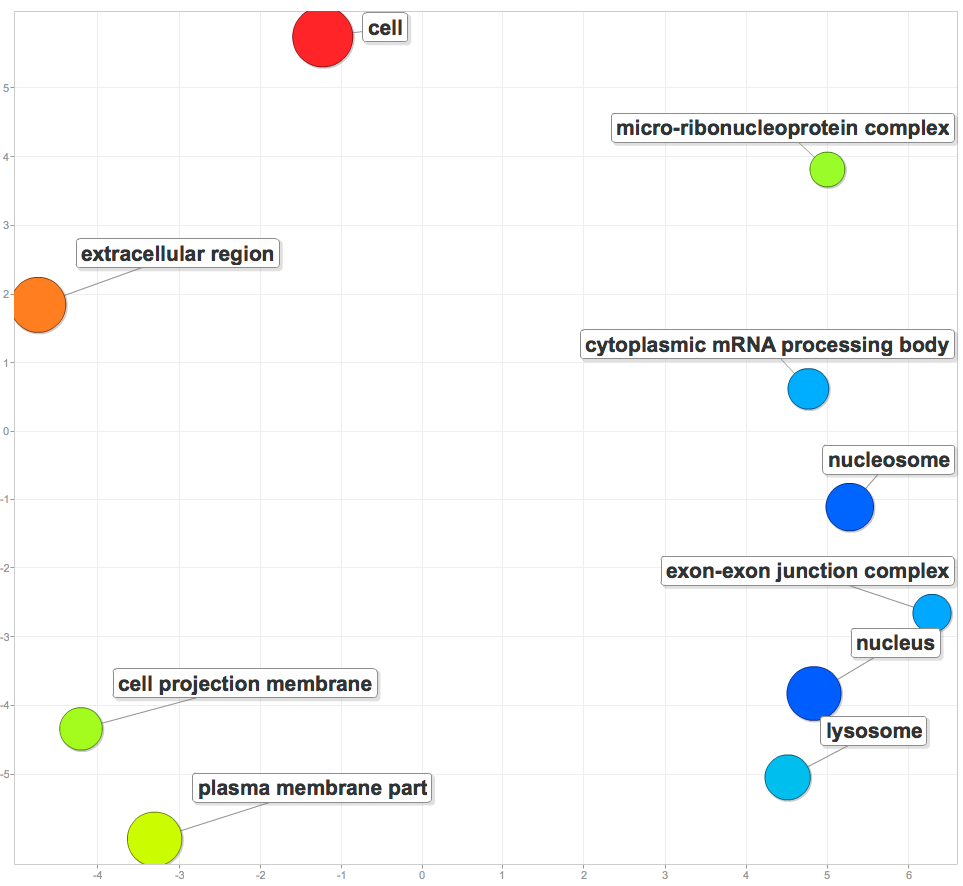 BP
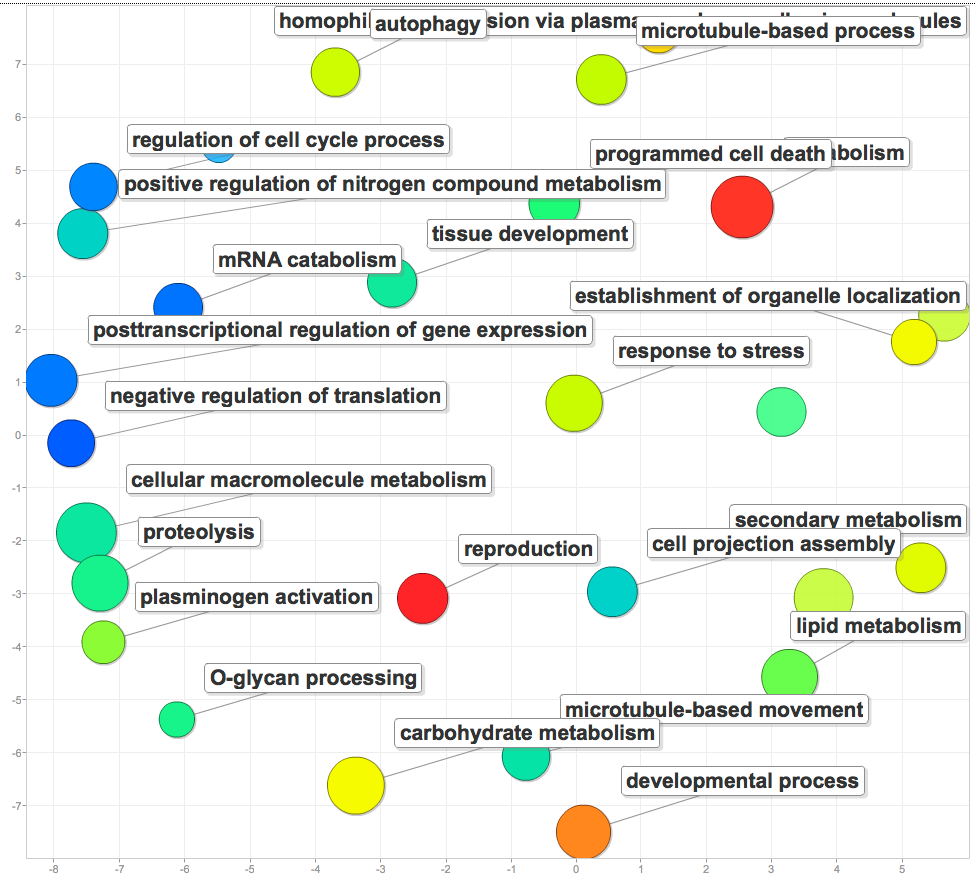 Many different processes and functions. Some proteolysis, carbohydrate / lipid metabolism, many transferases..
[Speaker Notes: Plasmin is a serine protease that acts to dissolve fibrin blood clots]
Top 50 families sorted by Variation CoefficientPlatyhelminthes only
Variation Coefficient = stdev of genes per species / mean genes per species
(measure to pinpoint species/clade-specific expansions)
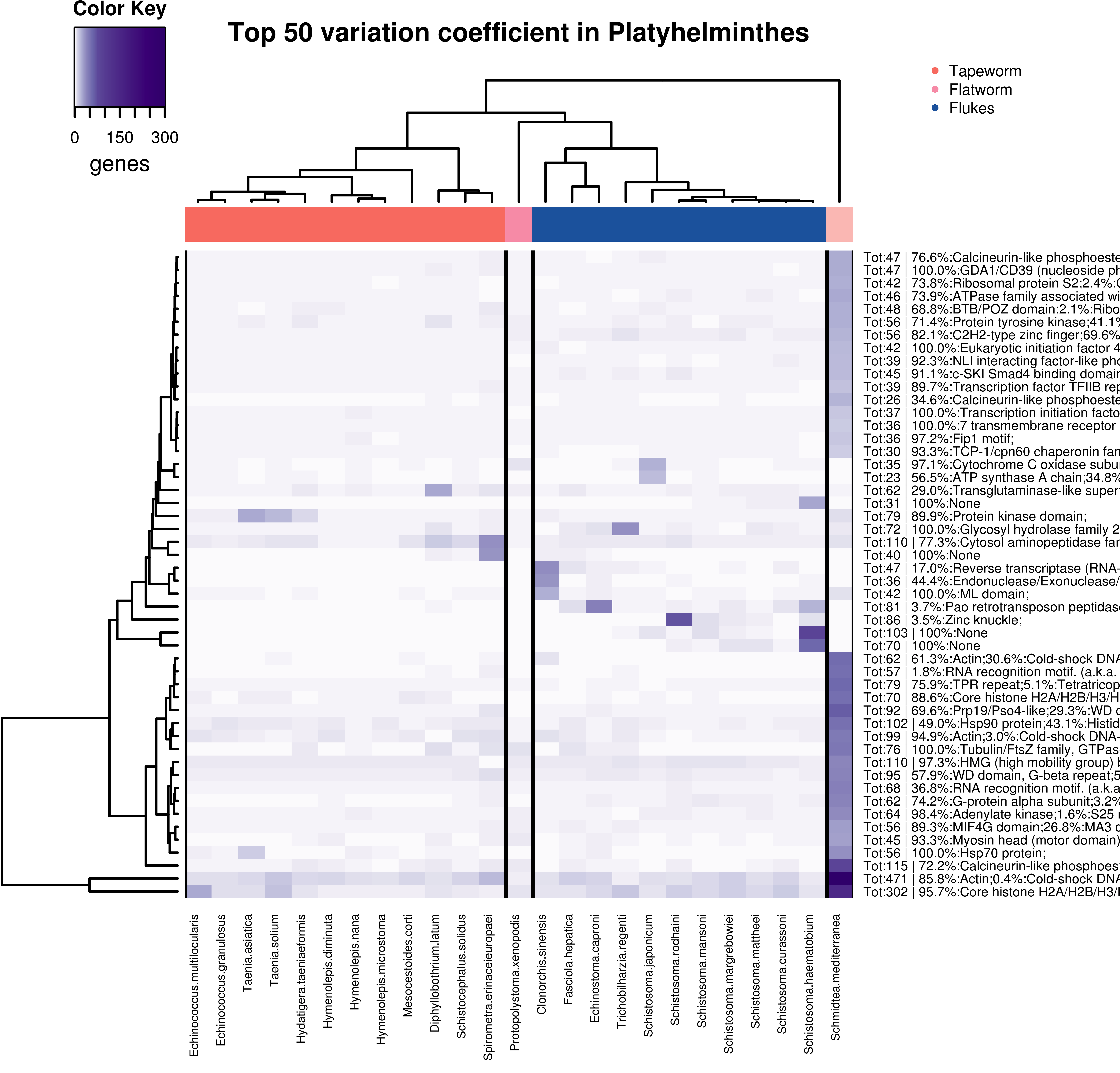 From the Platyhelminth–only dataset. Top 50 families of any size, sorted by Variation coefficient.
Results overpowered by Schmidtea mediterranea. Different biology (free-living) and also not very close related to other species.
Top 50 families sorted by Variation CoefficientPlatyhelminthes only (excl Smed)
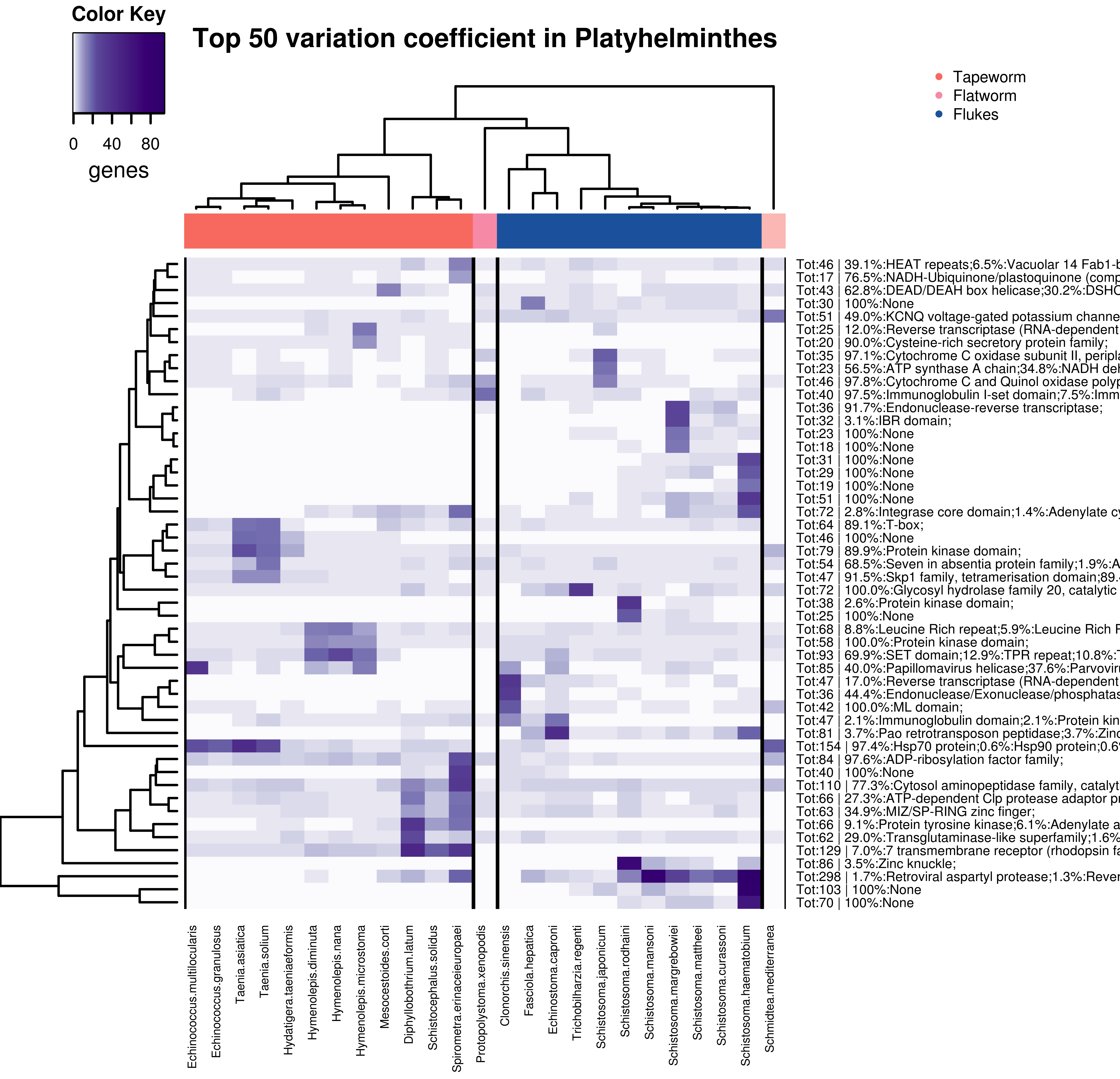 From the Platyhelminth–only dataset. Top 50 families of any size, sorted by Variation coefficient. Filtered out families where Max_duplications occurred in Schmidtea mediterranea.
ABC transporter
Several species or small-clade specific families.
Several Schisto ‘none’ families (checked some and they are composed of ~50bp peptides.)
Mucin/ catenin
Top 50 families sorted by Variation CoefficientNematodes only
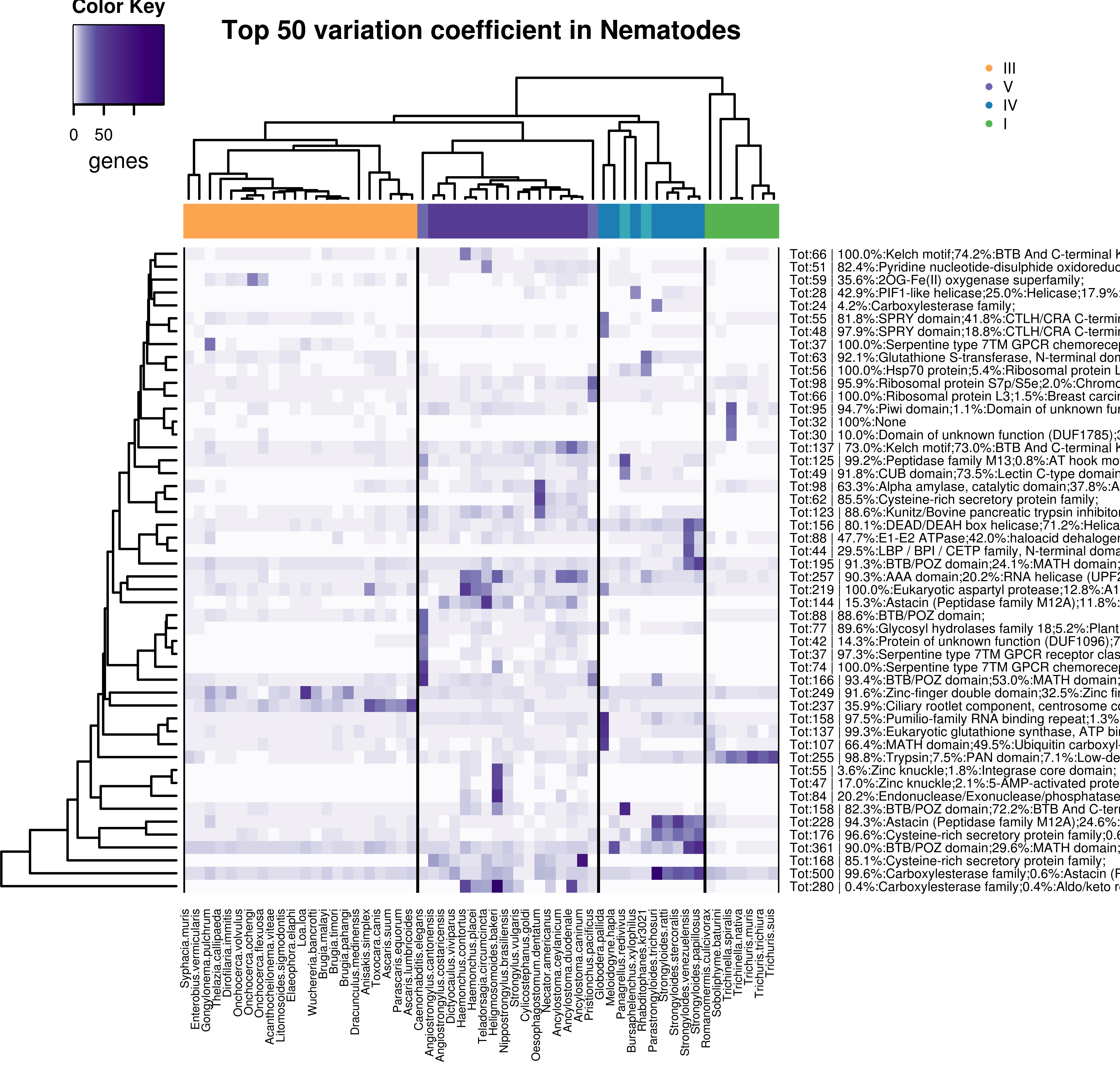 From the nematode–only dataset. Top 50 families of any size, sorted by Variation coefficient.
Several species or small-clade specific families.
Parasite-specific families
Based on all species except outgroups. Filtering out families where genes from any of the 5 free-living species are above 0.625% (half the expected for 80 species equality). Filtering out families with <100 genes and with <50% pfam annotation
Using hclust on families, just did not copy dendrogram
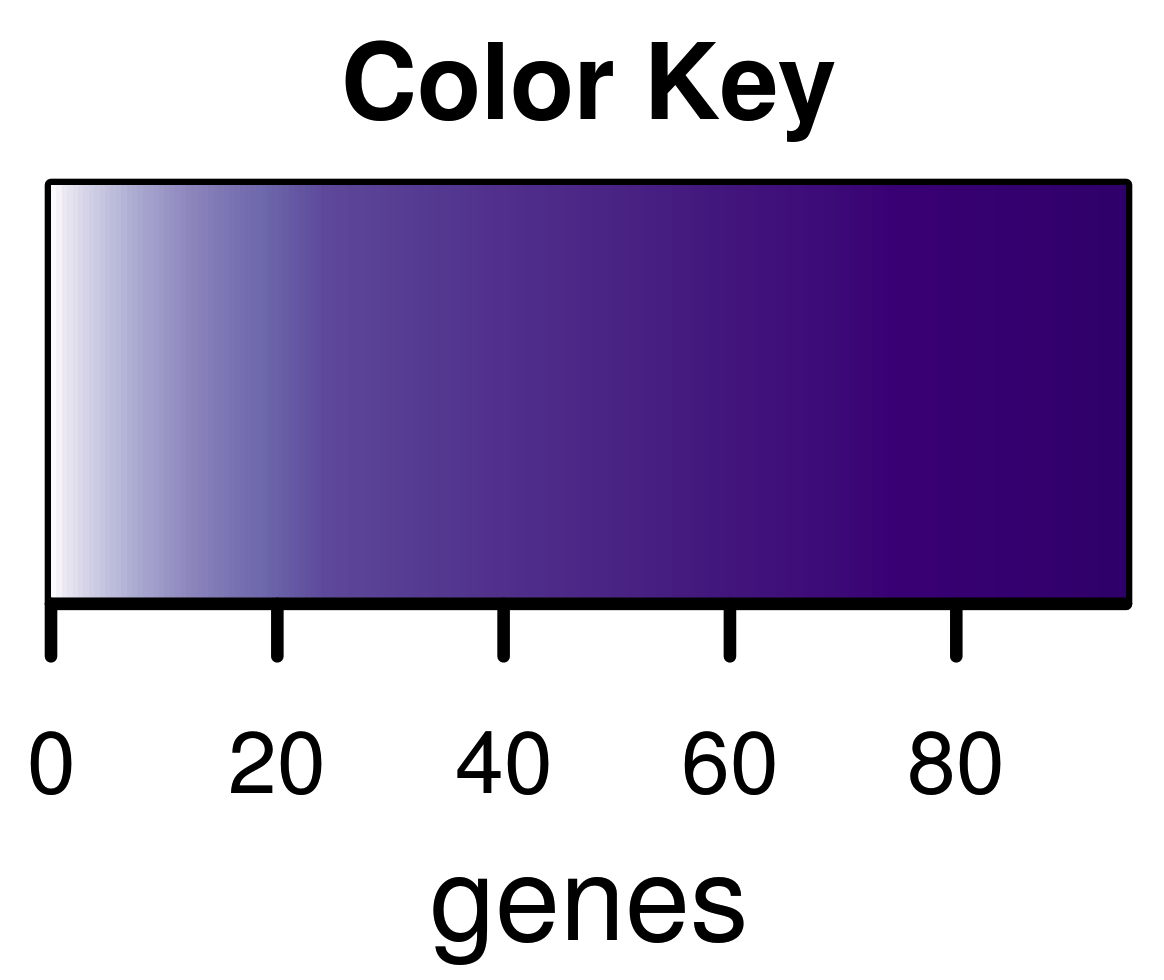 Not great measure because we don’t have FL species from each clade. Nevertheless we see some interesting families and enrichements.
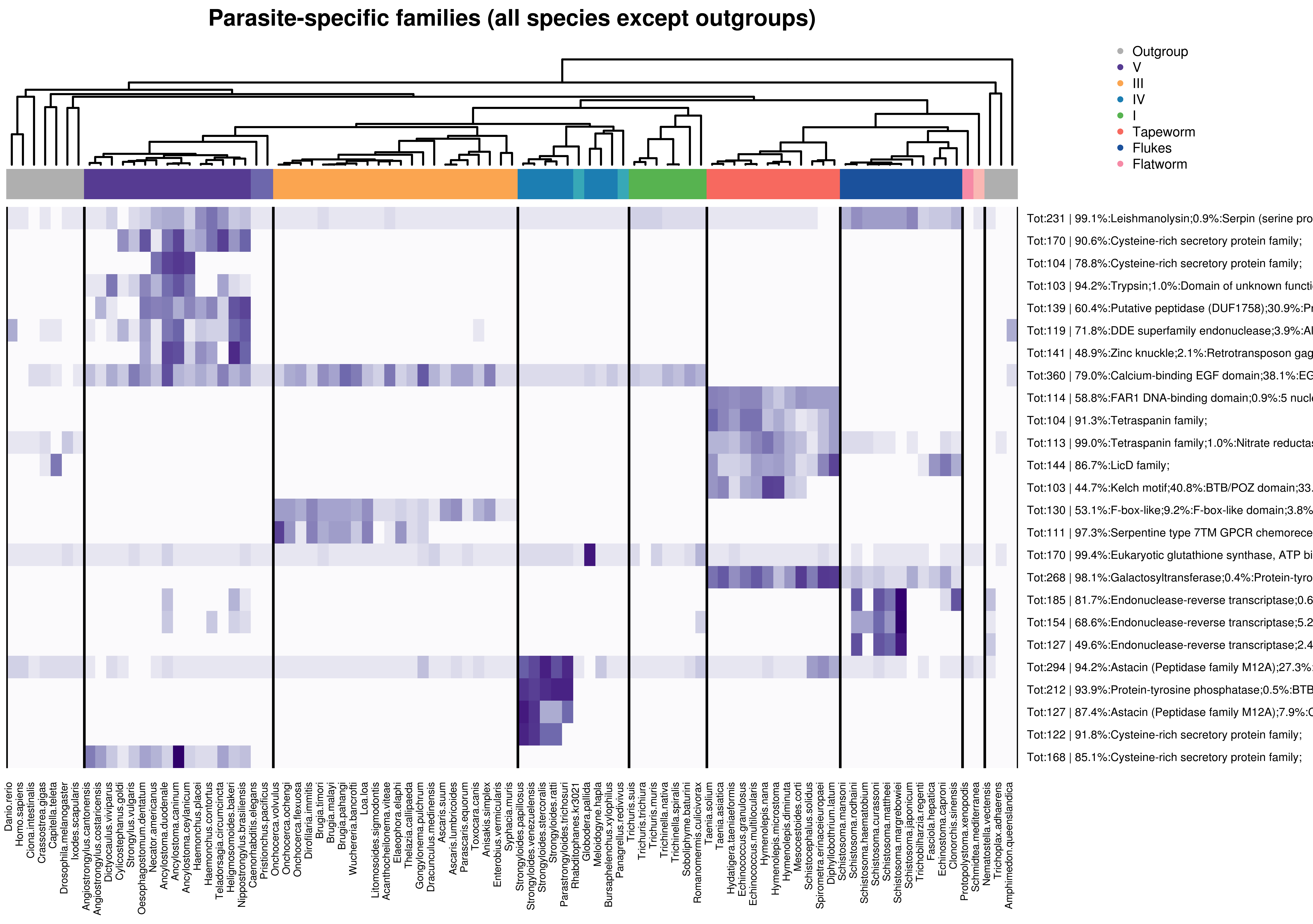 [Speaker Notes: Leishmanolysin (EC 3.4.24.36, promastigote surface endopeptidase, glycoprotein gp63, Leishmania metalloproteinase, surface acid proteinase, promastigote surface protease) is an enzyme.[1][2][3][4] This enzyme catalyses the following chemical reaction

Putative peptidase (DUF1758) This is a family of nematode proteins of unknown function. However, it seems likely that these proteins act as aspartic peptidases.

DDE superfamily endonuclease Transposase proteins are necessary for efficient DNA transposition. 

Zinc knucle = Zinc finger

calcium-binding EGF domain is found in epidermal growth factor (EGF). This domain is present in a large number of membrane-bound and extracellular proteins

FAR1 DNA-binding domain This domain contains a WRKY like fold and is therefore most likely a zinc binding DNA-binding domain.

Tetraspanins are a family of membrane proteins found in all multicellular eukaryotes. often thought to act as scaffolding proteins, anchoring multiple proteins to one area of the cell membrane. (described in Jasons tapeworm nature paper)

LicD (Fukutin) maintenance of muscle integrity, cortical histogenesis, and normal ocular development. putative transmembrane protein that is ubiquitously expressed, although at higher levels in skeletal muscle, heart and brain.

F-box proteins are proteins containing at least one F-box domain. The first identified F-box protein is one of three components of the SCF complex, which mediates ubiquitination of proteins targeted for degradation by the proteasome.]
Parasite-specific familiesGO term enrichment
Based on all species except outgroups. Filtering out families where genes from any of the 5 free-living species are above 0.625% (half the expected for 80 species equality). Filtering out families with <100 genes and with <50% pfam annotation
TopGO analysis
Reference GO terms: all genes in all species (~600K)
All GO terms have p-values < 0.05
Functions and processes involved in proteolysis and cell migration, plus regulatory proteins
[Speaker Notes: Leishmanolysin (EC 3.4.24.36, promastigote surface endopeptidase, glycoprotein gp63, Leishmania metalloproteinase, surface acid proteinase, promastigote surface protease) is an enzyme.[1][2][3][4] This enzyme catalyses the following chemical reaction

Putative peptidase (DUF1758) This is a family of nematode proteins of unknown function. However, it seems likely that these proteins act as aspartic peptidases.

DDE superfamily endonuclease Transposase proteins are necessary for efficient DNA transposition. 

Zinc knucle = Zinc finger

calcium-binding EGF domain is found in epidermal growth factor (EGF). This domain is present in a large number of membrane-bound and extracellular proteins

FAR1 DNA-binding domain This domain contains a WRKY like fold and is therefore most likely a zinc binding DNA-binding domain.

Tetraspanins are a family of membrane proteins found in all multicellular eukaryotes. often thought to act as scaffolding proteins, anchoring multiple proteins to one area of the cell membrane. (described in Jasons tapeworm nature paper)

LicD (Fukutin) maintenance of muscle integrity, cortical histogenesis, and normal ocular development. putative transmembrane protein that is ubiquitously expressed, although at higher levels in skeletal muscle, heart and brain.

F-box proteins are proteins containing at least one F-box domain. The first identified F-box protein is one of three components of the SCF complex, which mediates ubiquitination of proteins targeted for degradation by the proteasome.]
Parasite-specific familiesGO term enrichment
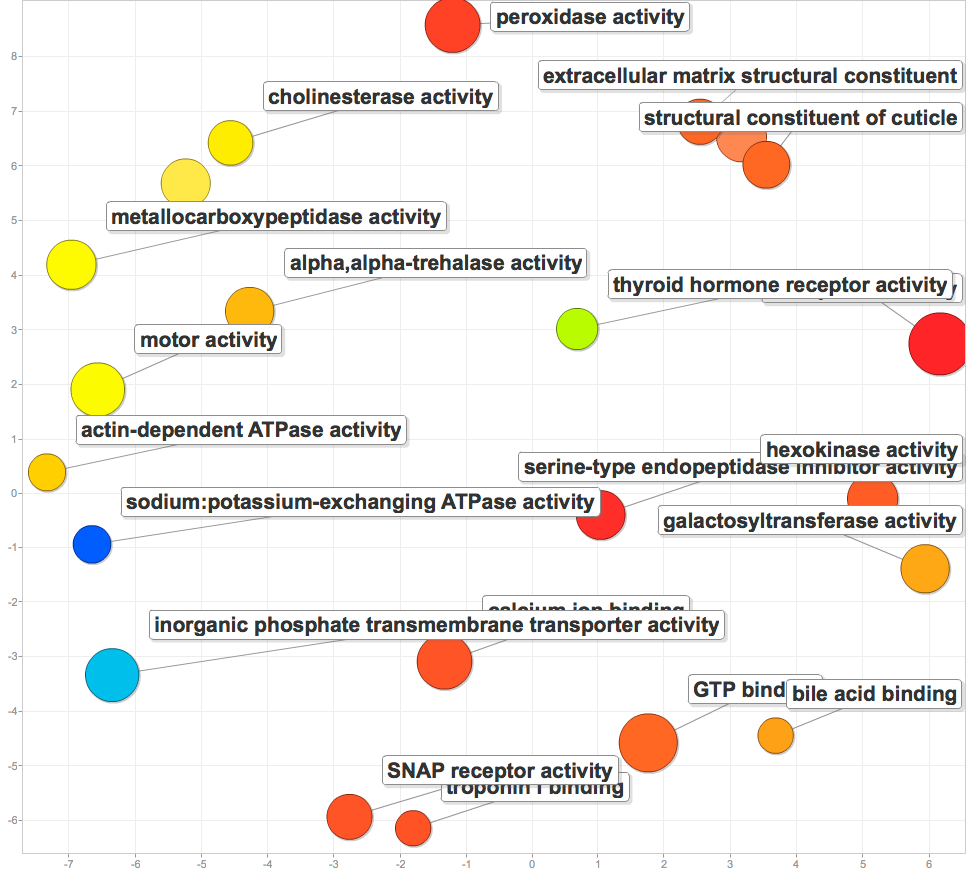 MF
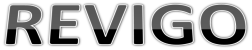 Note: list created from 33 species set, but genes taken from all species.
TopGO analysis
Reference GO terms: all genes in all species (~600K)
All GO terms have p-values < 0.05
List of GO terms reduced by REVIGO (tiny)
Color: uniqueness (outliers); Axis: semantic space
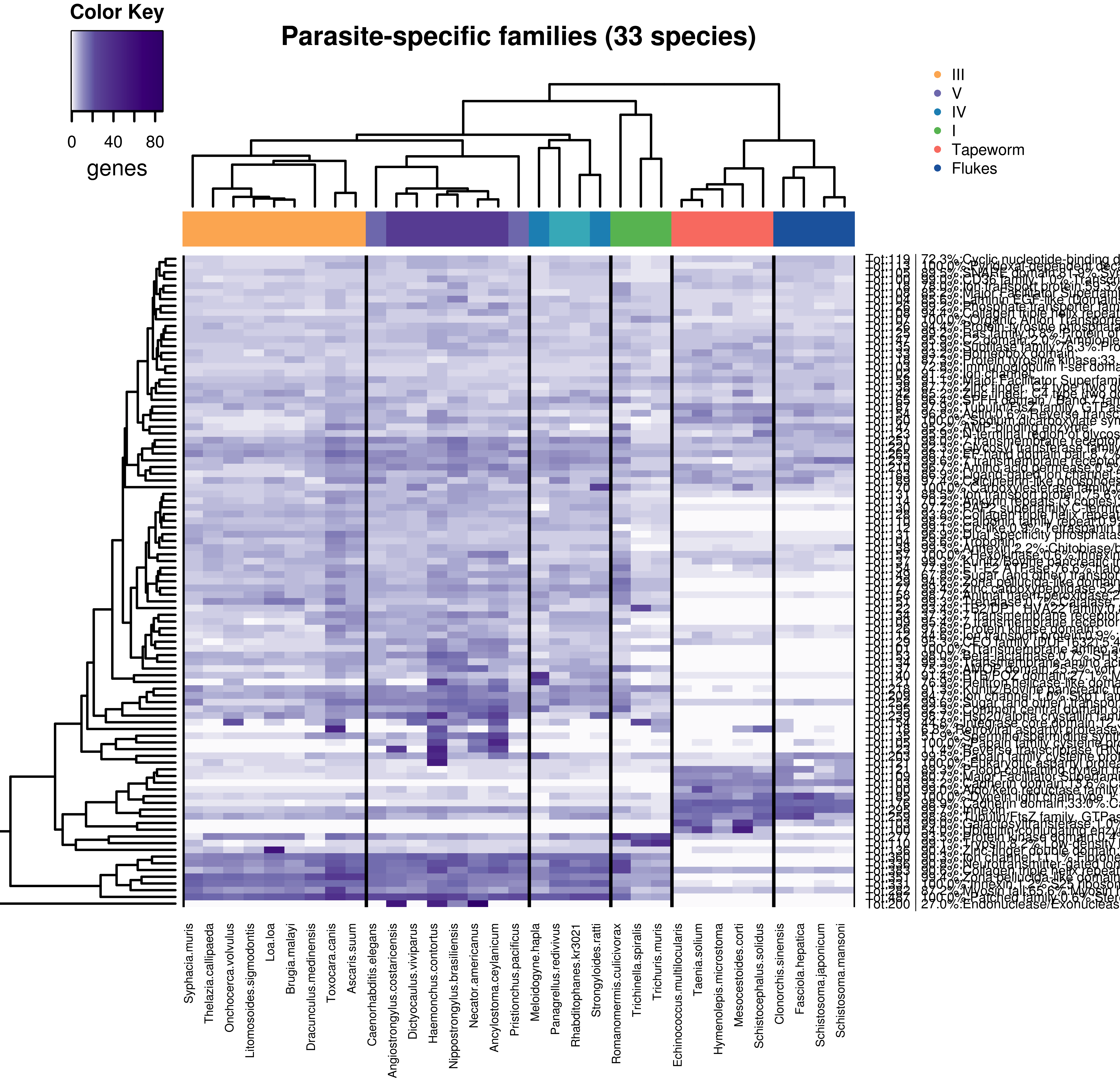 Mixture of metabolic, proteolysis, stress response
Underlying data is bad, there is actually FL  genes
BP
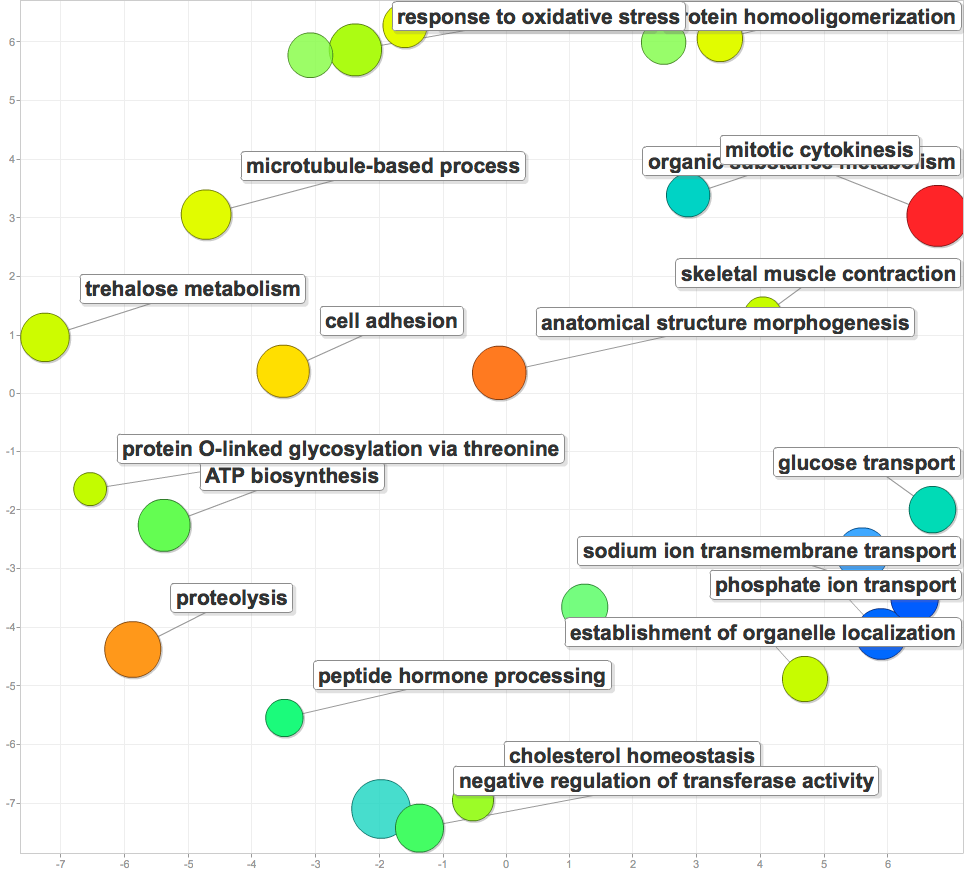 CC
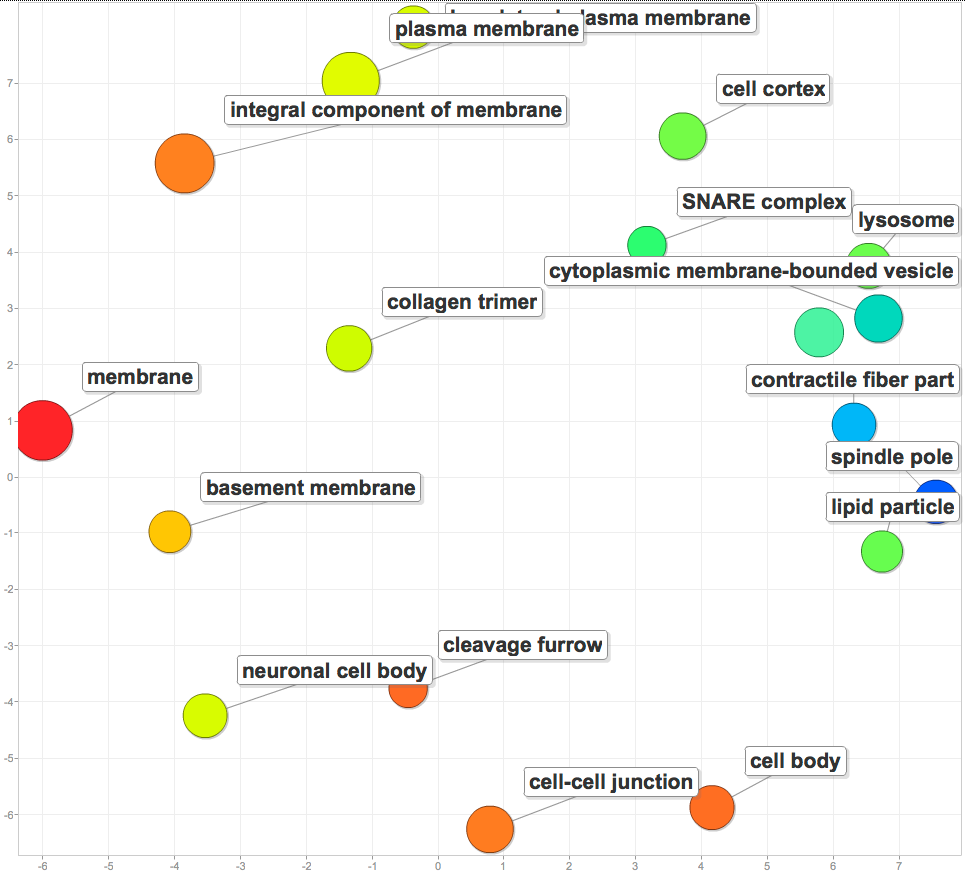 [Speaker Notes: Plasmin is a serine protease that acts to dissolve fibrin blood clots]
Families of Interest
Rankings:
Most variable gene distributions (variation coefficient) (DONE, top50)
Families with signal peptide (DONE, >40% genes w/ signalP)
Families of interest:
Proteases: Astacins (DONE) , Trypsin families (DONE), Papain cysteine protease (DONE), Aspartyl protease (DONE)
SCP/TAPS/CAP-domain (Cysteine-rich secretory protein) (DONE)
BTB/POZ domain (DONE)
Transthyretin families (DONE)
Sushi domains (DONE)
Serpin (DONE)
ShK domain-like (DONE) 
TODO: Annexin, Core-2/I-Branching enzyme
Topics of interest:
Proteins involved in RNAi (DONE, based on Dalzell/McVeigh review)
DNA methylation families MB1, MB2 (DONE)
[Speaker Notes: Receptor-type protein tyrosine phosphatase (RPTP) (there is ‘tyrosine phosphatase’ but not ‘receptor-type’; these 2 types of proteins have same domain but different localization and function)
Acetylcholinesterase (pfam term exists, did not find in our scan (only in human and ciona). There are COesterase)]
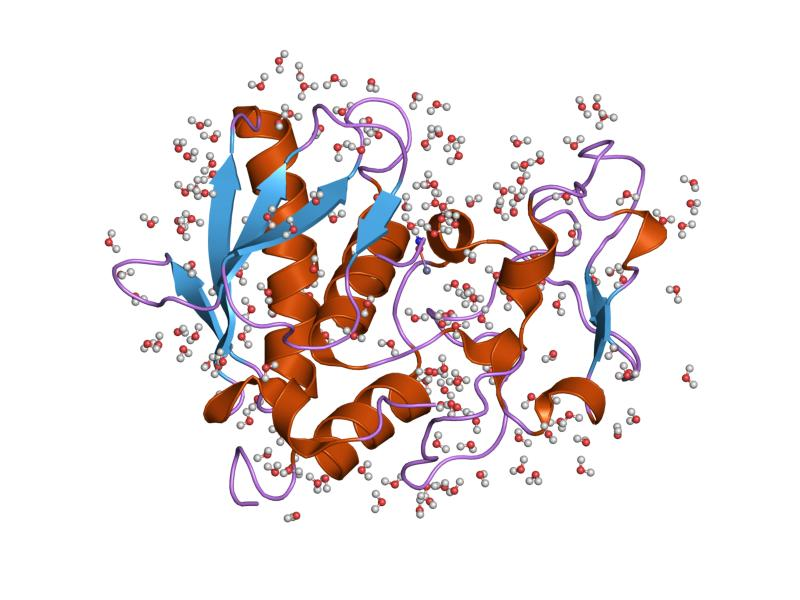 Families of interestAstacins
In molecular biology, astacin is a family of metallopeptidases. These metallopeptidases belong to the MEROPS peptidase family M12, subfamily M12A.
Their functions include activation of growth factors, degradation of polypeptides, and processing of extracellular proteins.[2] They are either secreted from cells, or are associated with the plasma membrane.
Source: pfam
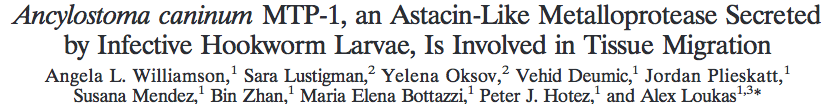 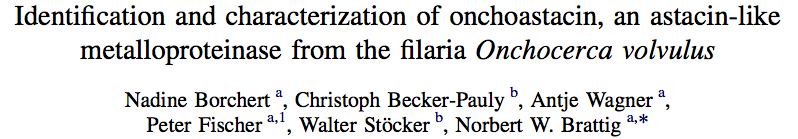 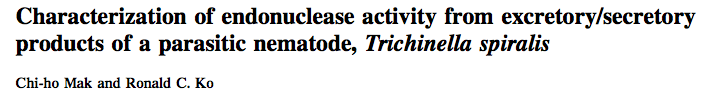 Highly enriched in Strongyloides ratti parasitic life-stages
Astacins
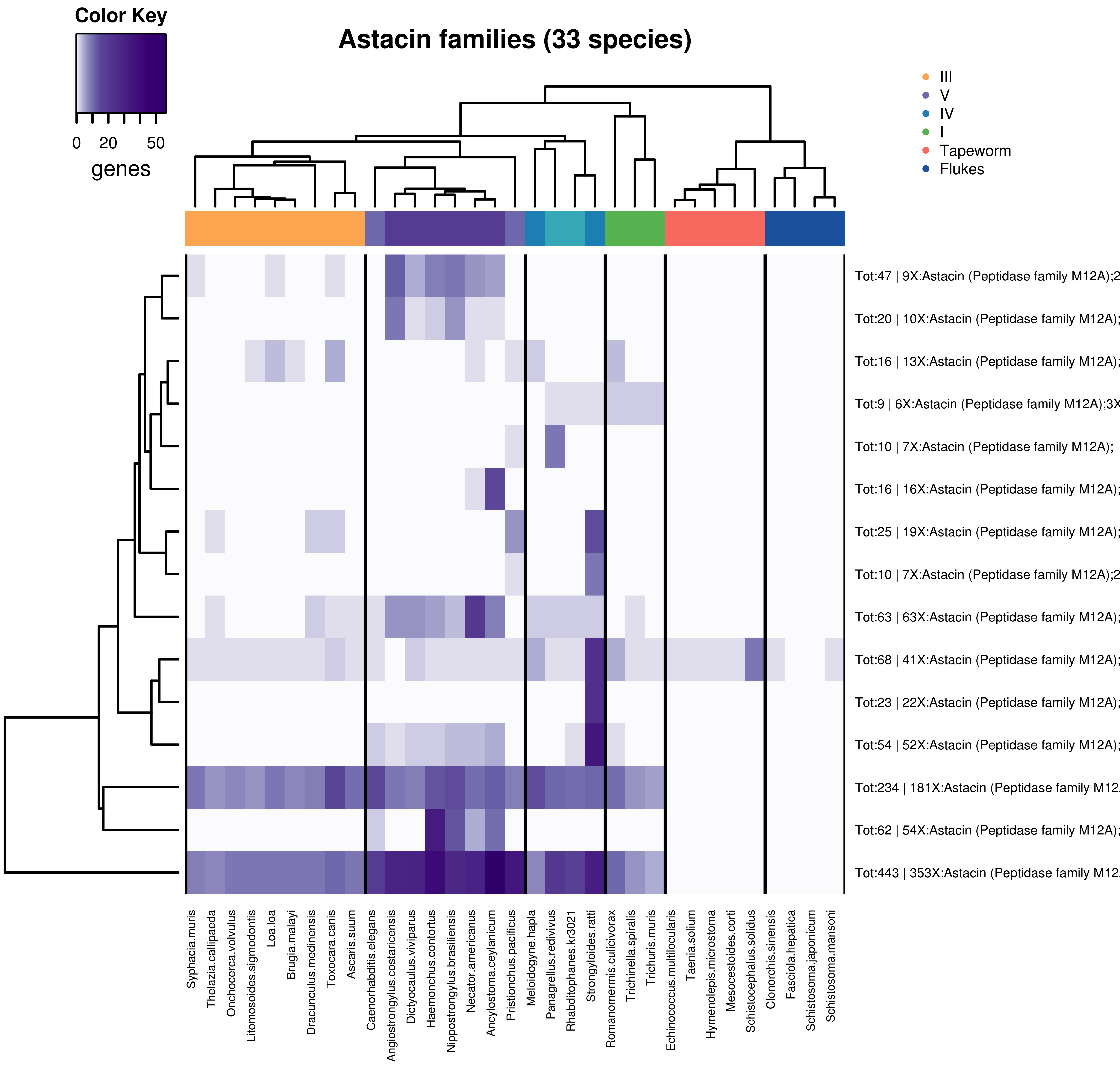 33-species families of any size where there is at least 5 genes with “Astacin” pfams.
Column dendrogram -> species tree
Row dendrogram -> distfun = dist, hclustfun = hclust

Species coloring -> dark colors = parasitic, lighter colors = free-living

Scale -> plain values
Total 3625 Astacin genes in 27 families.
Several clade/species-specific Astacin expansions (including literature-described Necator, Ancylostoma, Strongyloides). A single platyhelminthic family.
[Speaker Notes: The total numbers are counted from the 33 species alone]
Families of interestTrypsin domain
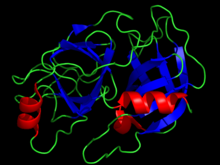 Trypsin (EC 3.4.21.4) is a serine protease from the PA clan superfamily, found in the digestive system of many vertebrates, where it hydrolyses proteins.[2][3] Trypsin is produced in the pancreas as the inactive proenzyme trypsinogen.
Source: pfam
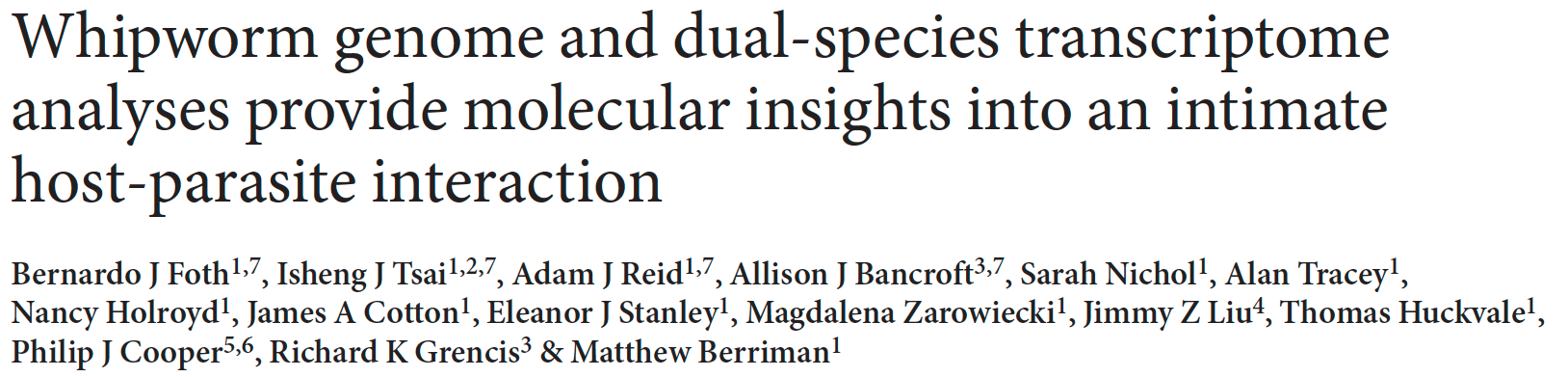 “Our data showed that transcripts in the T. muris anterior region were dominated by chymotrypsin A–like serine proteases and by protease inhibitors with similarity to secretory leukocyte peptidase inhibitor (SLPI)”
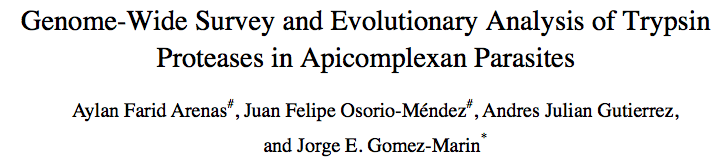 Inhibitors:
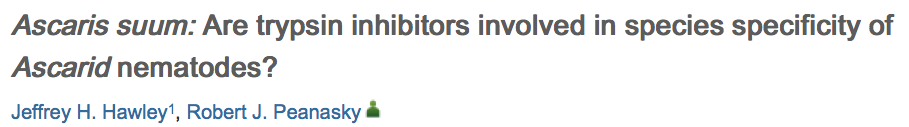 “These experiments suggest that in order to parasitize a host, a nematode requires a complement of protease inhibitors that interact strongly with those host proteases that are in their environment.”
Trypsin families
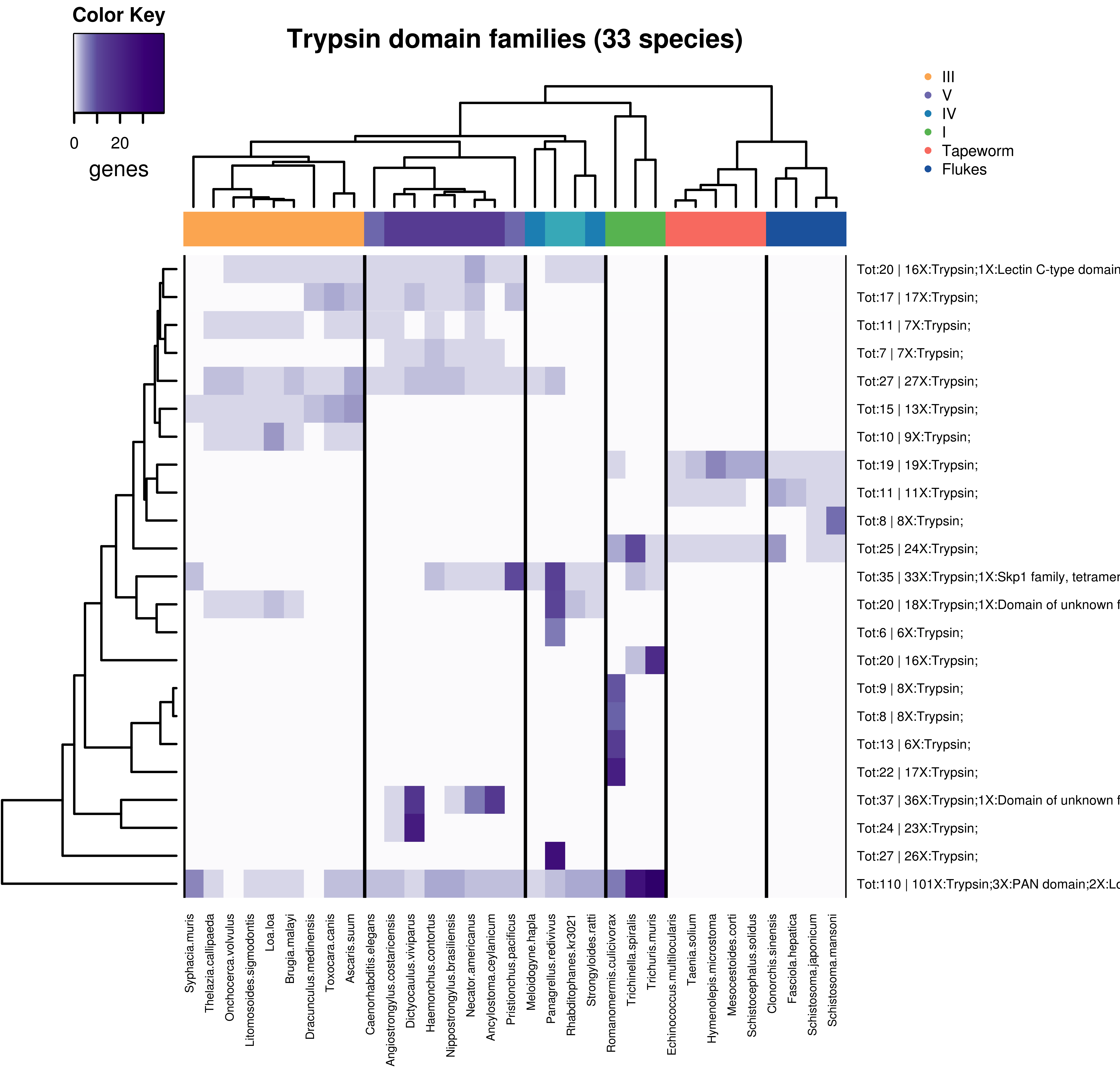 33-species families of any size where there is at least 5 genes with “Trypsin;” pfams.
Column dendrogram -> species tree
Row dendrogram -> distfun = dist, hclustfun = hclust

Species coloring -> dark colors = parasitic, lighter colors = free-living

Scale -> plain values
Total of 501 genes in 23 families.
Seems particularly expanded in clade I species.
Note: there is also >40 Trypsin inhibitor families in our database
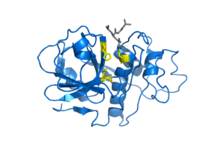 Families of interestPapain family cysteine protease (cathepsin)
Cysteine proteases, also known as thiol proteases, are enzymes that degrade proteins. These proteases share a common catalytic mechanism that involves a nucleophilic cysteine thiol in a catalytic triad or dyad.
Cysteine proteases are commonly encountered in fruits including the papaya, pineapple, fig and kiwifruit.
Source: pfam
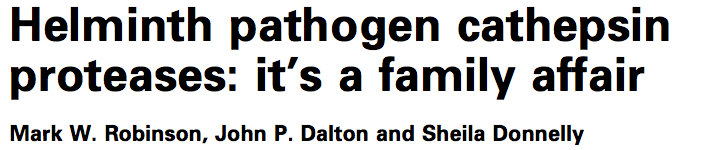 “Helminth pathogens express papain-like cysteine peptidases, termed cathepsins, which have important roles in virulence, including host entry, tissue migration and the suppression of host immune responses. The liver fluke Fasciola hepatica, an emerging human pathogen, expresses the largest cathepsin L cysteine protease family yet described. 
(…) The developmentally regulated expression of these proteases correlates with the passage of the parasite through host tissues and its encounters with different host macromolecules.
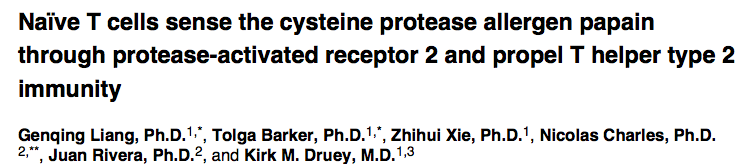 Cathepsins: proteases active on low pH, thus found almost enterily in lysosomes.
Papain cysteine protease (cathepsin) families
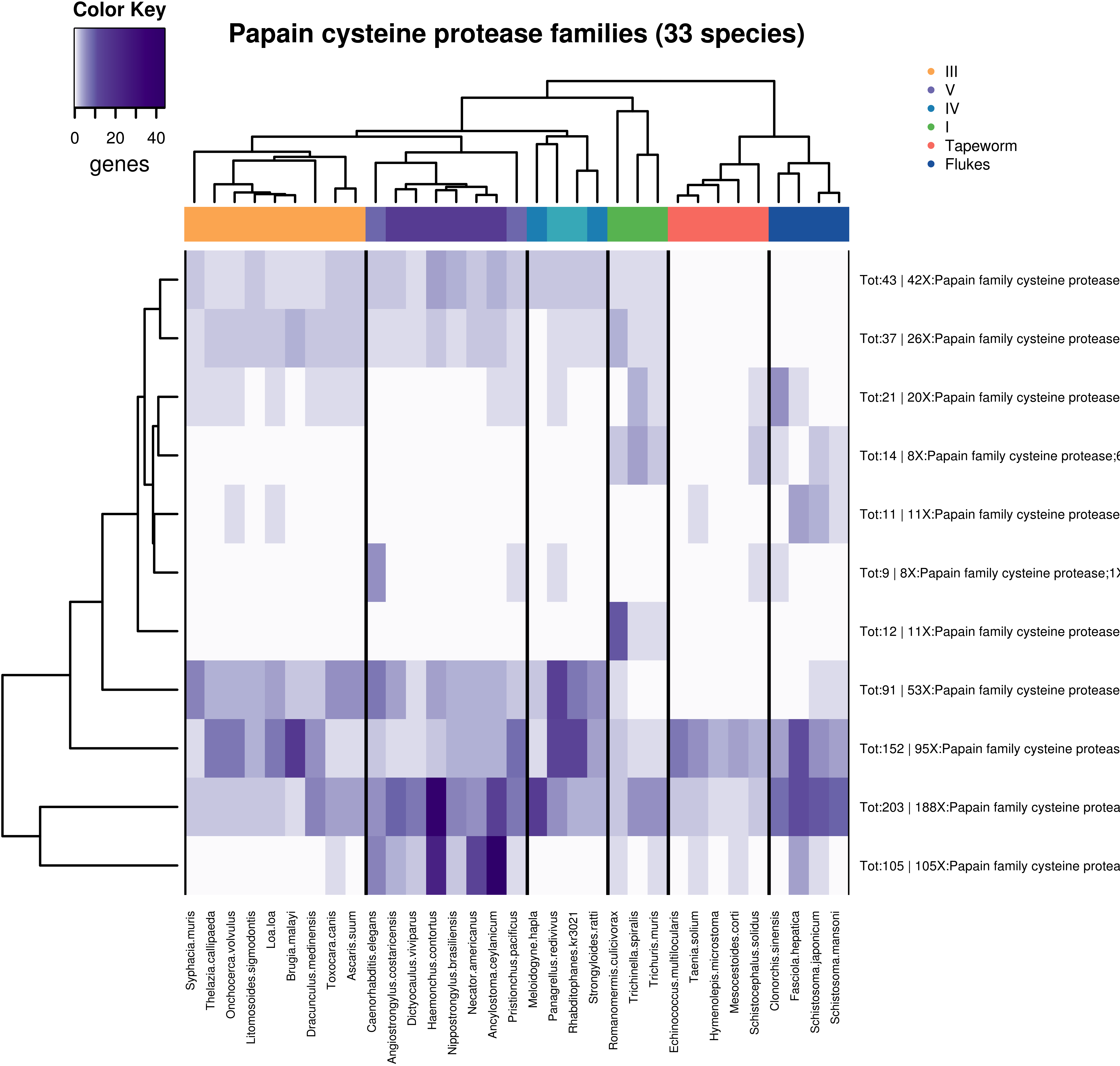 33-species families of any size where there is at least 5 genes with “Papain” pfams.
Column dendrogram -> species tree
Row dendrogram -> distfun = dist, hclustfun = hclust

Species coloring -> dark colors = parasitic, lighter colors = free-living

Scale -> plain values
Total of 698 genes in 11 families.
Some Fasciola genes as described in  literature. Particularly expanded in Haemonchus and Ancylostoma.
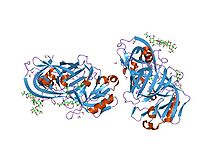 Families of interestEukaryotic Aspartyl protease (cathepsin)
Aspartic proteases are a family of protease enzymes that use an aspartate residue for catalysis of their peptide substrates. In general, they have two highly conserved aspartates in the active site and are optimally active at acidic pH. Nearly all known aspartyl proteases are inhibited by pepstatin.
Source: pfam
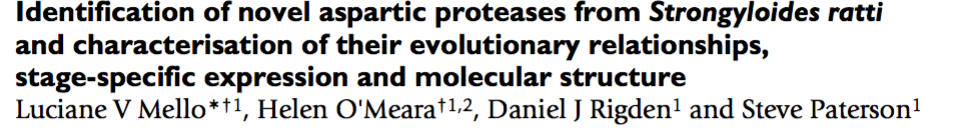 “Aspartic proteases are known to play an important role in the biology of nematode parasitism. This role is best characterised in blood-feeding nematodes, where they digest haemoglobin, but they are also likely to play important roles in the biology of nematode parasites that do not feed on blood.”

"In parasitic nematodes, aspartic proteases have been associated with digestion of host haemoglobin in the trichostrongylid Haemonchus contortus and in the hookworms Ancylostoma caninum and Necator americanus”

"Aspartic proteases have also been shown to degrade skin macromolecules and aid skin penetration in hookworms”

"Strongyloides stercoralis, Onchocerca volvulus and Brugia malayi in which aspartic proteases have previously been identified”
Eukaryotic Aspartyl protease families
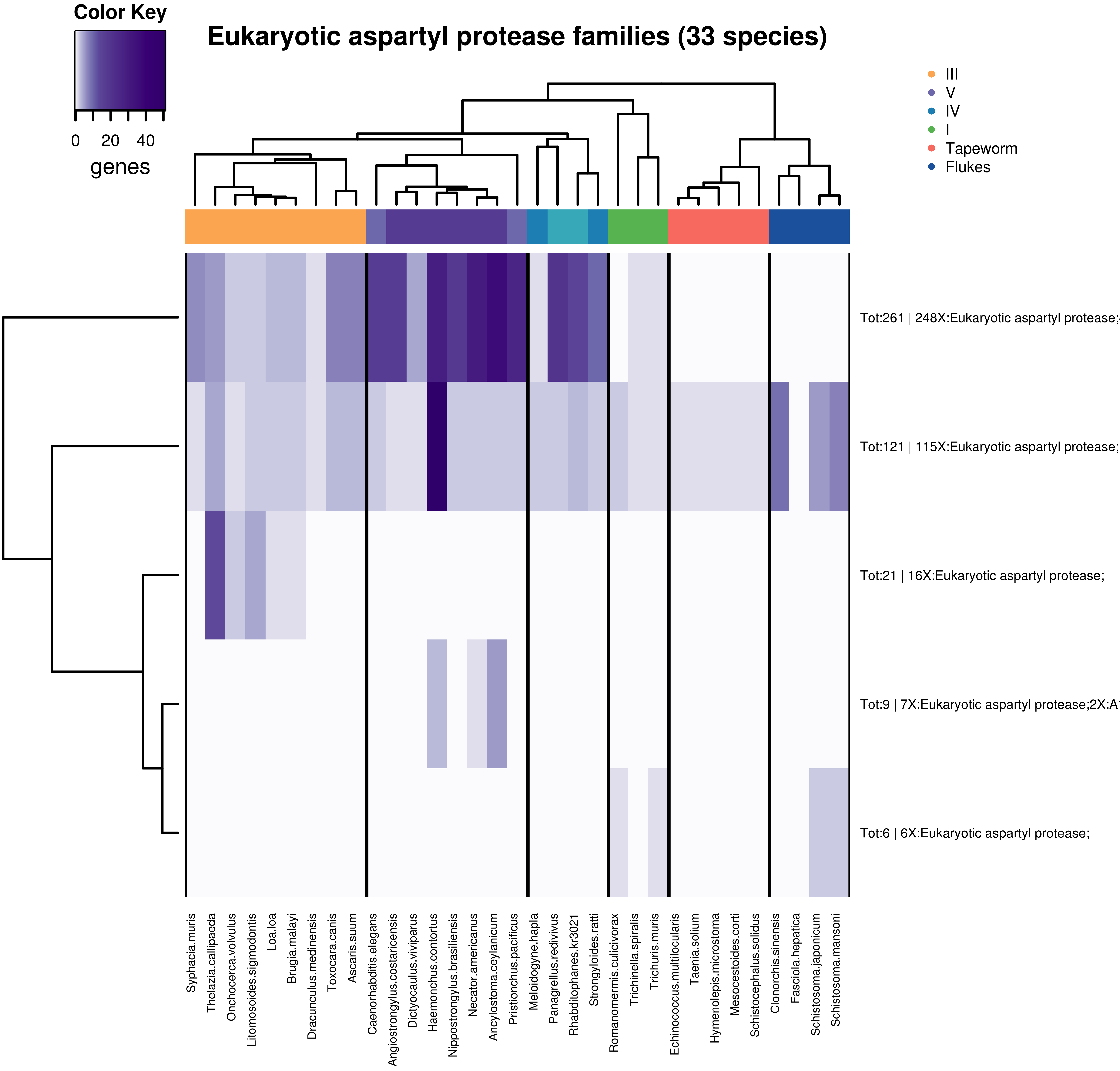 33-species families of any size where there is at least 5 genes with “Eukaryotic Aspartyl protease” pfams.
Column dendrogram -> species tree
Row dendrogram -> distfun = dist, hclustfun = hclust

Species coloring -> dark colors = parasitic, lighter colors = free-living

Scale -> plain values
Total of 418 genes in 5 families. Particulary expanded in blood-feeding Haemonchus, Necator and Ancylostoma as described in literature. Present in S. ratti but also in free-living species.
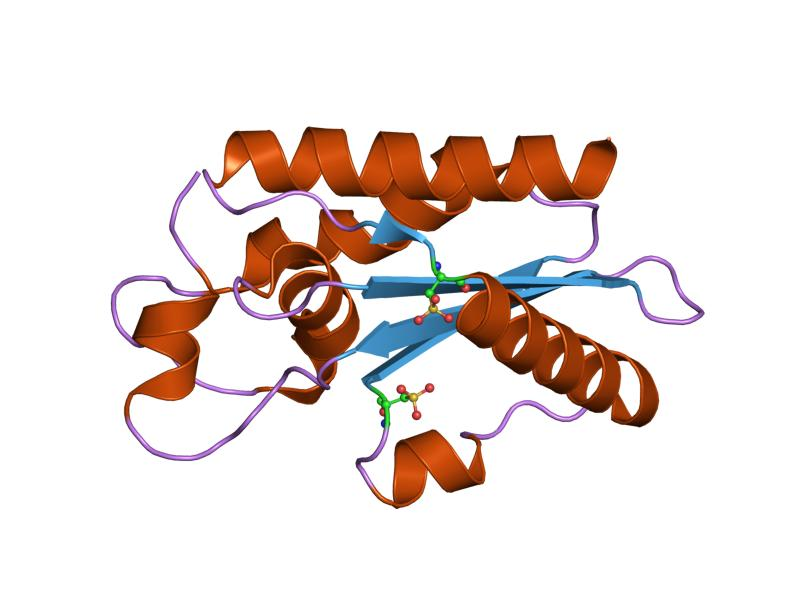 Families of interestCAP domain Cysteine-rich secretory protein family(SCP/TAPS) PF00188
In molecular biology, the CAP protein family (cysteine-rich secretory proteins, antigen 5, and pathogenesis-related 1 proteins (CAP)) is a large family of proteins that are found in a wide range of organisms, including prokaryotes and non-vertebrate eukaryotes.[1] [2] 
The nine subfamilies of the mammalian CAP 'super'family include: the human glioma pathogenesis-related 1 (GLIPR1), Golgi associated pathogenesis related-1 (GAPR1) proteins, peptidase inhibitor 15 (PI15), peptidase inhibitor 16 (PI16), cysteine-rich secretory proteins (CRISPs), CRISP LCCL domain containing 1 (CRISPLD1), CRISP LCCL domain containing 2 (CRISPLD2), mannose receptor like and the R3H domain containing like proteins. 
Members are most often secreted and have an extracellular endocrine or paracrine function and are involved in processes including the regulation of extracellular matrix and branching morphogenesis, potentially as either proteases or protease inhibitors; in ion channel regulation in fertility; as tumour suppressor or pro-oncogenic genes in tissues including the prostate; and in cell-cell adhesion during fertilisation.
Source: pfam
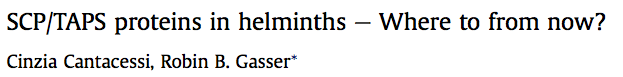 “clear evidence indicates that some of these proteins are expressed by hookworms and other strongylid nematodes during their invasion of the host”
CAP domain (SCP/TAPS)
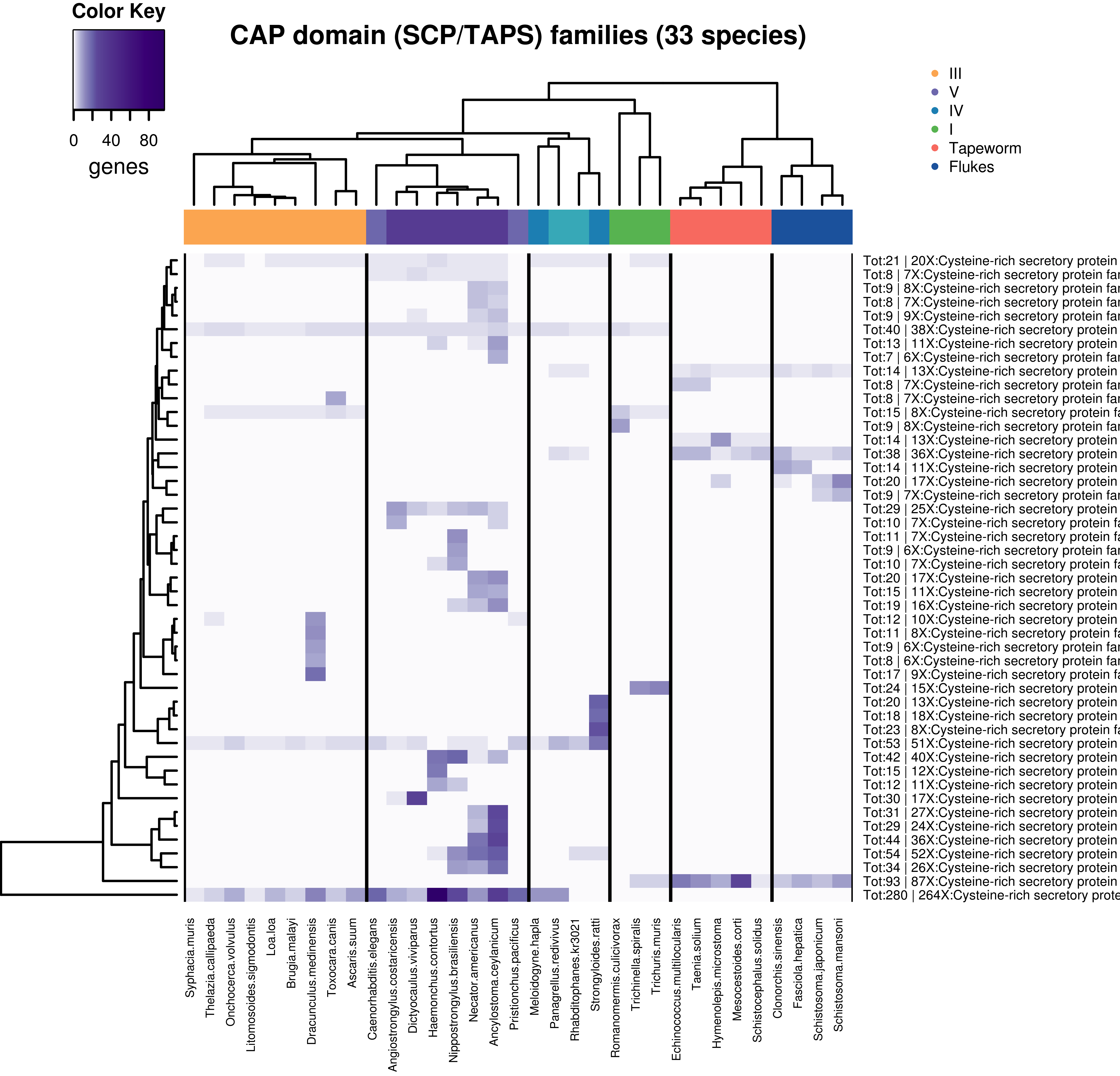 33-species families of any size where there is at least 5 genes with “Cysteine-rich secretory protein family” pfams.
Column dendrogram -> species tree
Row dendrogram -> distfun = dist, hclustfun = hclust

Species coloring -> dark colors = parasitic, lighter colors = free-living

Scale -> plain values
Total of 3424 CAP domain genes in 47 families (divergent proteins?).
Several clade-specific families, particularly in clade V and IV.
[Speaker Notes: The total numbers are counted from the 33 species alone]
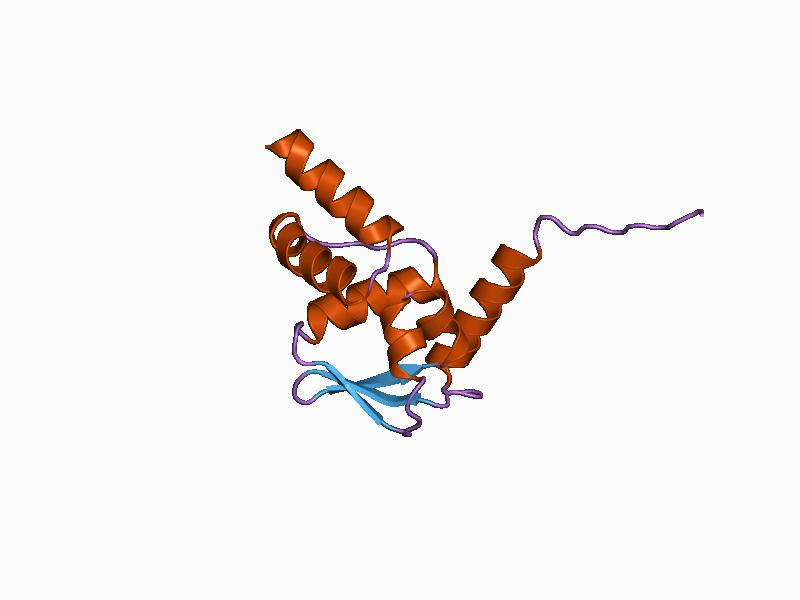 Families of interestBTB/POZ domain
The BTB/POZ domain is a common structural domain contained within some proteins.
“The BTB/POZ domain (..) has been shown to mediate transcriptional repression and to interact with components of histone deacetylase co-repressor complexes.” 
The BTB (for BR-C, ttk and bab)[2] or POZ (for Pox virus and Zinc finger)[3] domain is present near the N-terminus of a fraction of zinc finger proteins and in proteins that contain the Kelch motif and a family of pox virus proteins. The BTB/POZ domain mediates homomeric dimerisation and in some instances heteromeric dimerisation.[3] 
BTB/POZ domains from several zinc finger proteins have been shown to mediate transcriptional repression and to interact with components of histone deacetylase co-repressor complexes including N-CoR and SMRT

Associated domains:
Kelch motif (co-present in 25 out of 75 BTB/POZ families): The Kelch motif is a region of protein sequence found widely in proteins from bacteria and eukaryotes.[2] This sequence motif is composed of about 50 amino acid residues which form a structure of a four stranded beta-sheet "blade". This sequence motif is found in between six and eight copies per protein which fold together to form a larger circular solenoid structure called a beta-propeller domain.

MATH domain (co-present in 6 large BTB/POZ families): The MATH domain, in molecular biology, is a binding domain that was defined originally by a region of homology between otherwise functionally unrelated domains, the intracellular TRAF-C domains of TRAF proteins and a C-terminal region of extracellular meprins A and B. Meprins are mammalian tissue-specific metalloendopeptidases of the astacin family implicated in developmental, normal and pathological processes by hydrolysing a variety of proteins.
Source: ncbi of human POZ gene
Source: pfam
BTB/POZ domain
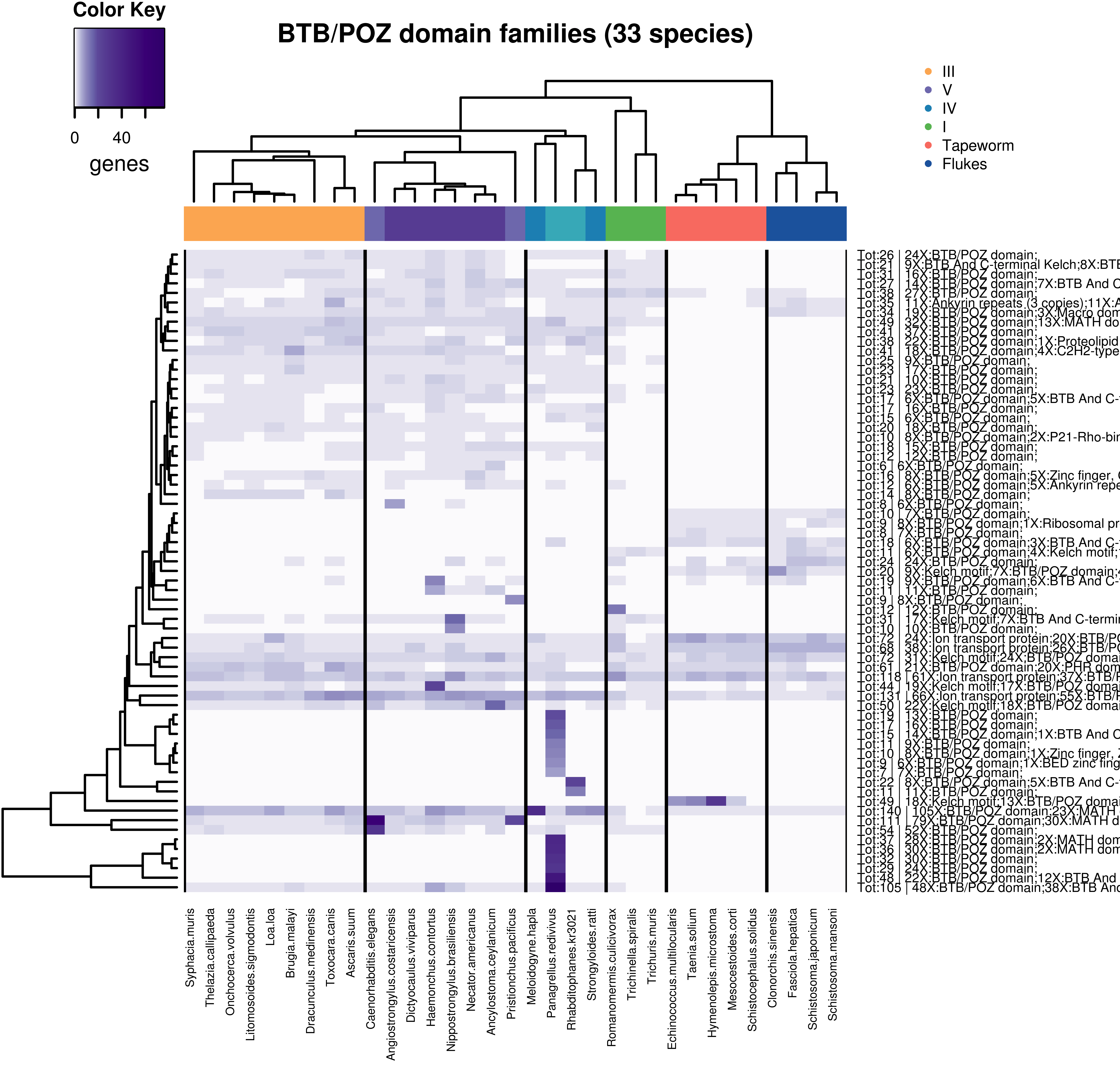 33-species families of any size where there is at least 5 genes with “BTB/POZ domain” pfams.
Column dendrogram -> species tree
Row dendrogram -> distfun = dist, hclustfun = hclust

Species coloring -> dark colors = parasitic, lighter colors = free-living

Scale -> plain values
In 75 families:
BTB/POZ + Kelch motif = 25
BTB/POZ + MATH domain = 6
BTB/POZ + Ion transport = 5
Ion transport
families
Total of 5662 BTB/POZ domain-containing genes in 75 families.
These are often associated with other domains/motifs, probably involved in many functions. Many Panagrellus-specific families.
[Speaker Notes: http://pfam.xfam.org/family/PF00651
The BTB/POZ domain is a common structural domain contained within some proteins.
The BTB (for BR-C, ttk and bab)[2] or POZ (for Pox virus and Zinc finger)[3] domain is present near the N-terminus of a fraction of zinc finger proteins and in proteins that contain the Kelch motif and a family of pox virus proteins. The BTB/POZ domain mediates homomeric dimerisation and in some instances heteromeric dimerisation.[3] 

The Kelch motif is a region of protein sequence found widely in proteins from bacteria and eukaryotes.[2] This sequence motif is composed of about 50 amino acid residues which form a structure of a four stranded beta-sheet "blade". This sequence motif is found in between six and eight copies per protein which fold together to form a larger circular solenoid structure called a beta-propeller domain.

The MATH domain, in molecular biology, is a binding domain that was defined originally by a region of homology between otherwise functionally unrelated domains, the intracellular TRAF-C domains of TRAF proteins and a C-terminal region of extracellular meprins A and B. Meprins are mammalian tissue-specific metalloendopeptidases of the astacin family implicated in developmental, normal and pathological processes by hydrolysing a variety of proteins.]
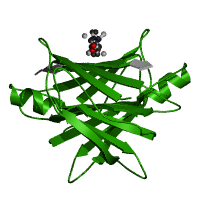 Families of interestTransthyretin-like
HIUase/Transthyretin family. This family includes transthyretin that is a thyroid hormone-binding protein that transports thyroxine from the bloodstream to the brain. HIU hydrolysis is the original function of the family and is conserved from bacteria to mammals. HIU aases are distinguished in the alignment from the conserved C-terminal YRGS sequence.
Transthyretin-like family has weak similarity to transthyretin. Function unknown.
Source: pfam
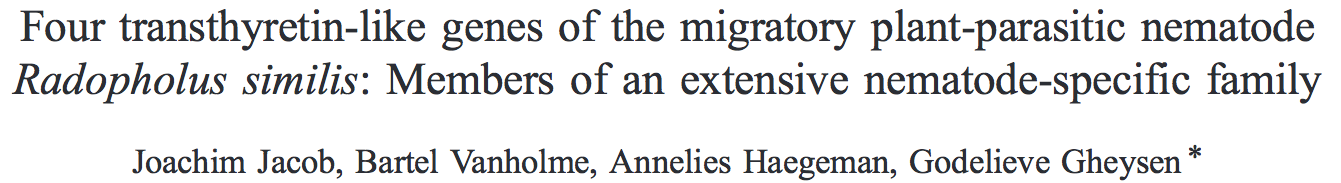 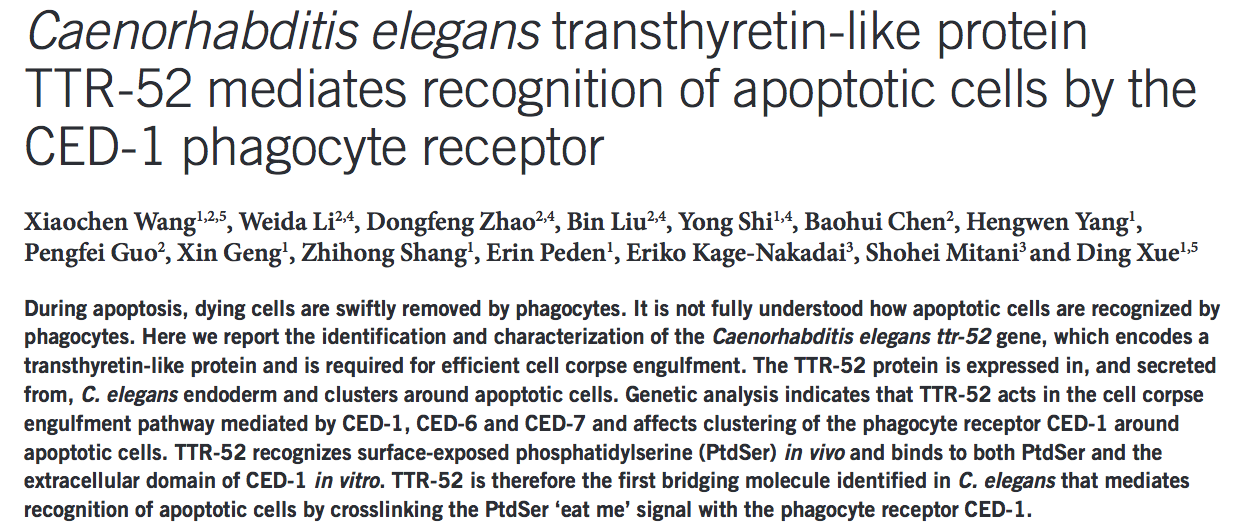 Transthyretin(-like) families
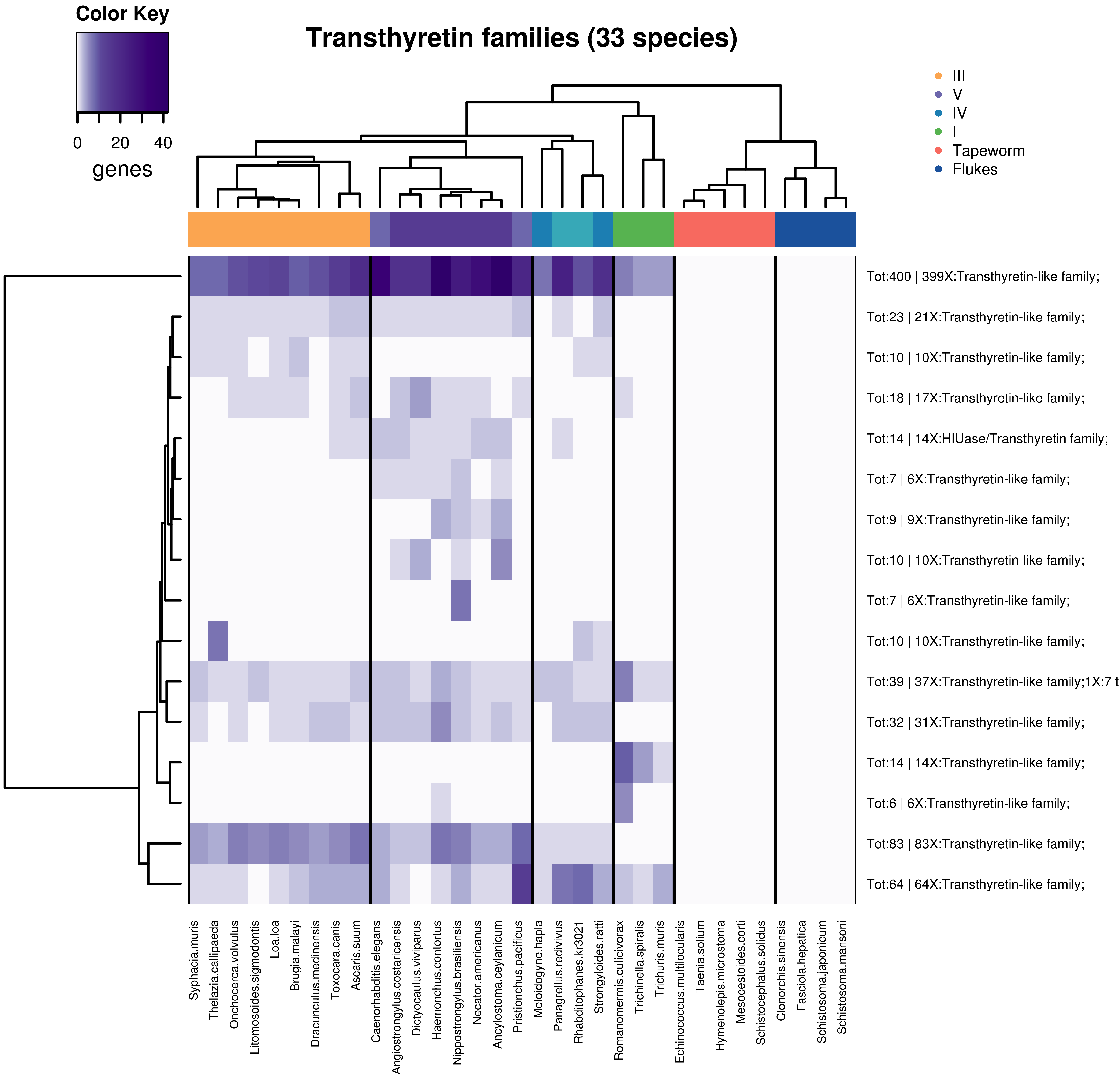 33-species families of any size where there is at least 5 genes with “transthyretin” pfams.
Column dendrogram -> species tree
Row dendrogram -> distfun = dist, hclustfun = hclust

Species coloring -> dark colors = parasitic, lighter colors = free-living

Scale -> plain values
Total of 746 genes in 16 families.
Some small clade-specific and species-specific families. Nematode-specific (as suggested by literature).
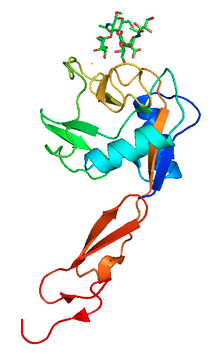 Families of interestSushi domain
Sushi domain also known as Complement control protein (CCP) modules, or short consensus repeats (SCR), exist in a wide variety of complement and adhesion proteins. 
Some of the proteins in this group are responsible for the molecular basis of the blood group antigens, surface markers on the outside of the red blood cell membrane. Most of these markers are proteins, but some are carbohydrates attached to lipids or proteins.[2]
Source: pfam
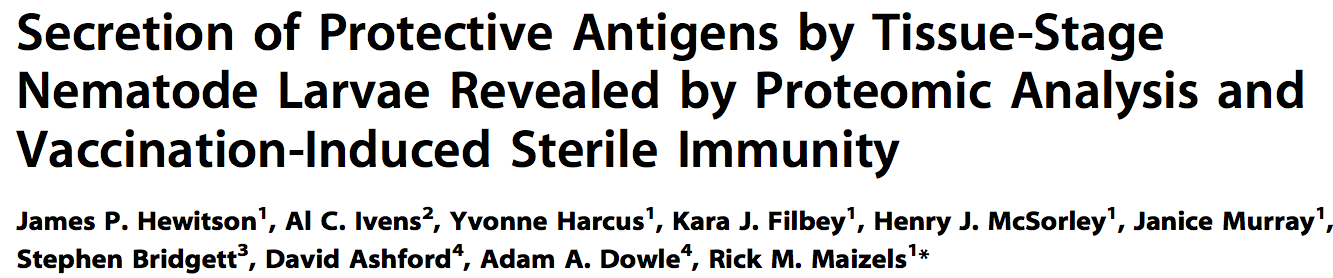 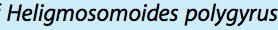 “Proteomic analysis to identify the individual proteins released by the larvae demonstrated that while many products are shared between tissue-dwelling larvae and adults occupying the intestinal lumen, larvae express higher levels of two gene families linked to immunomodulation, namely the Sushi protein family and the ShK toxin family.”
Sushi domain families
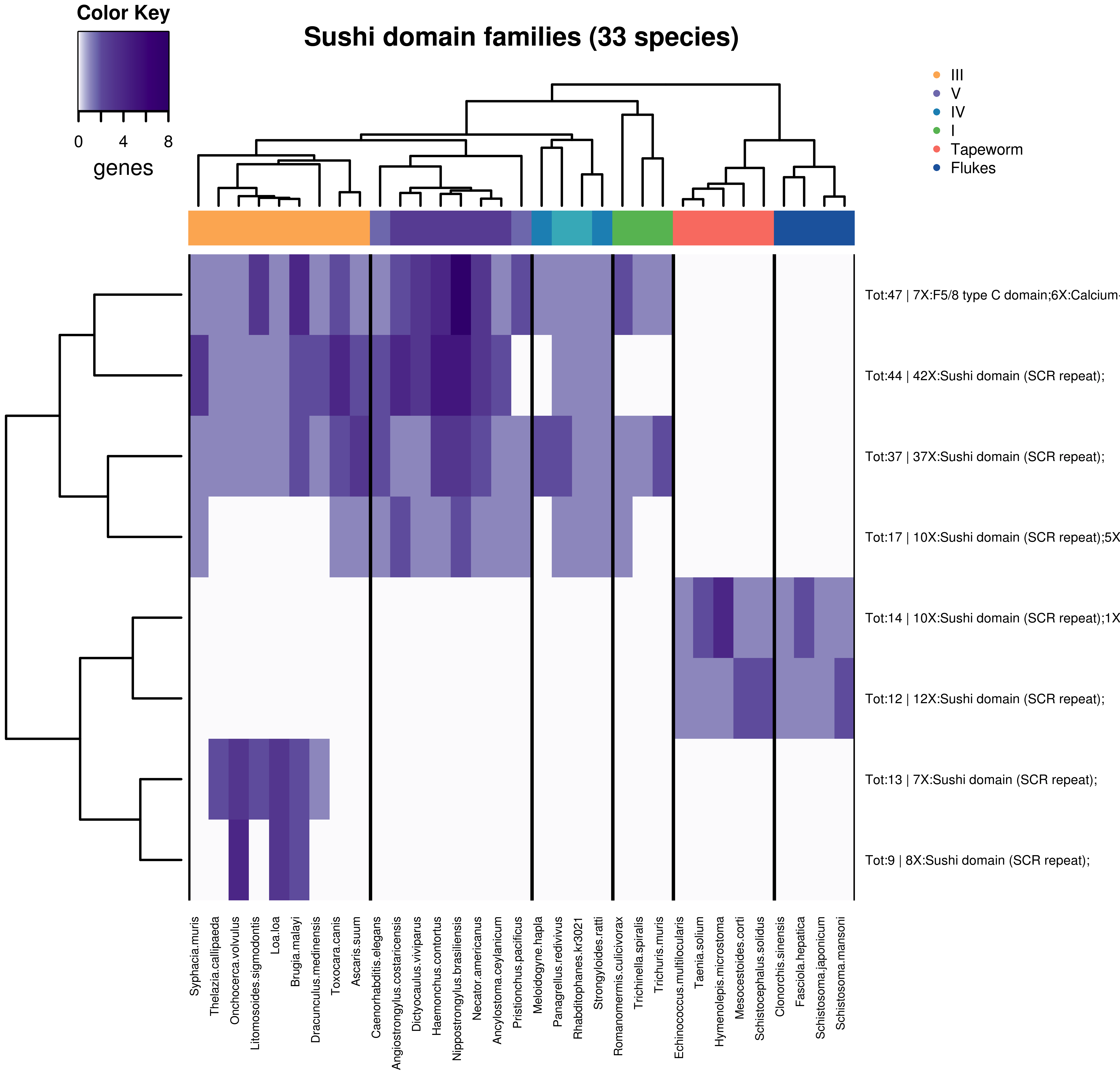 33-species families of any size where there is at least 5 genes with “Sushi domain” pfams.
Column dendrogram -> species tree
Row dendrogram -> distfun = dist, hclustfun = hclust

Species coloring -> dark colors = parasitic, lighter colors = free-living

Scale -> plain values
Total of 193 genes in 8 families. Families are generally small, but present in all species, particularly expanded in Nippostrongylus
Dnase II (Deoxyribonuclease II) families
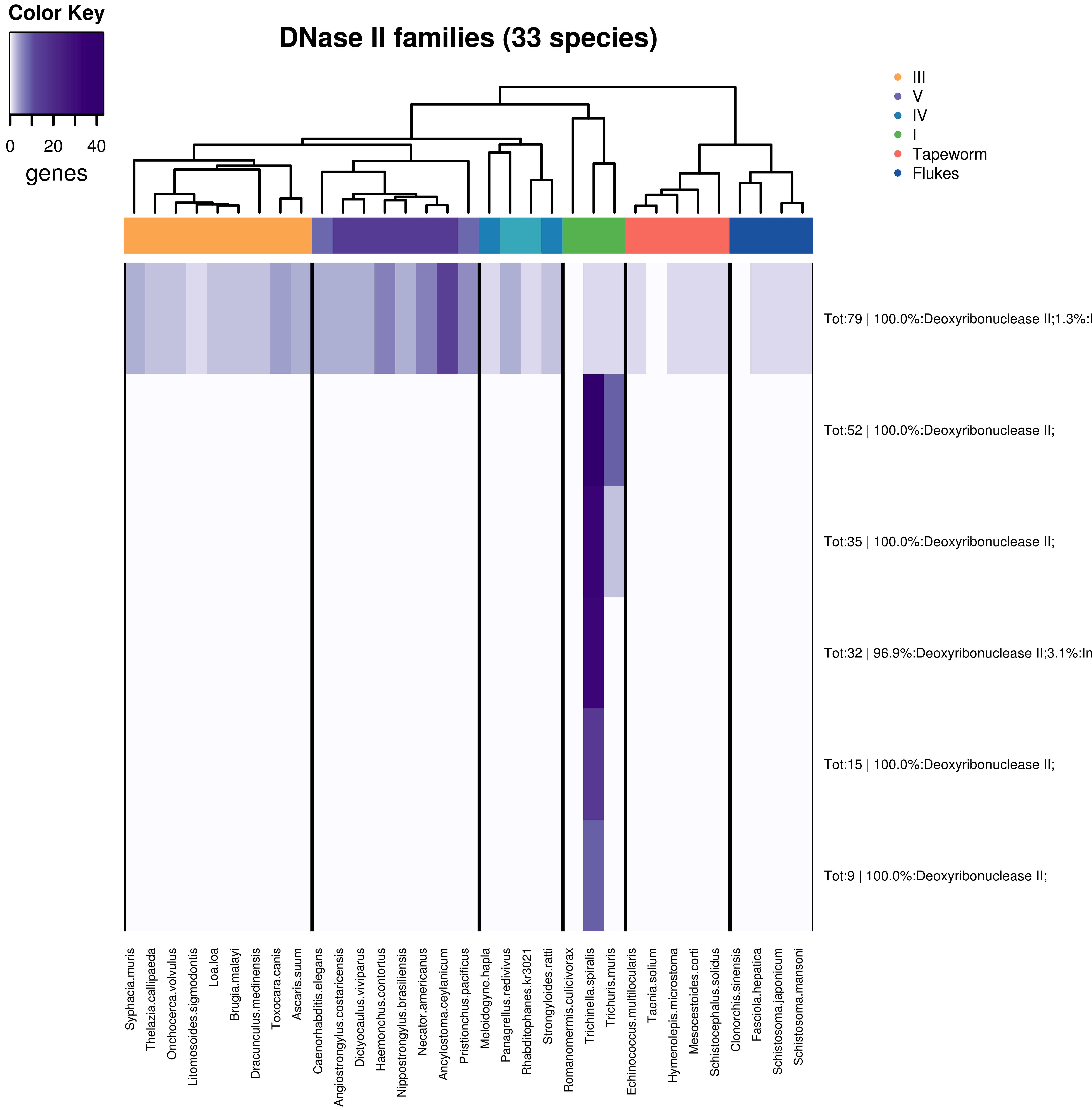 Searching for 'Deoxyribonuclease II' on 33_shortlisted_species, keeping families with >10%
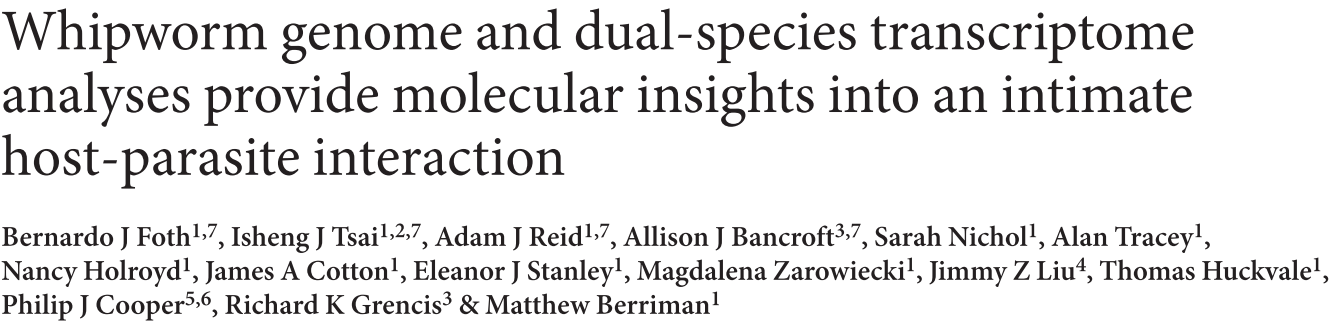 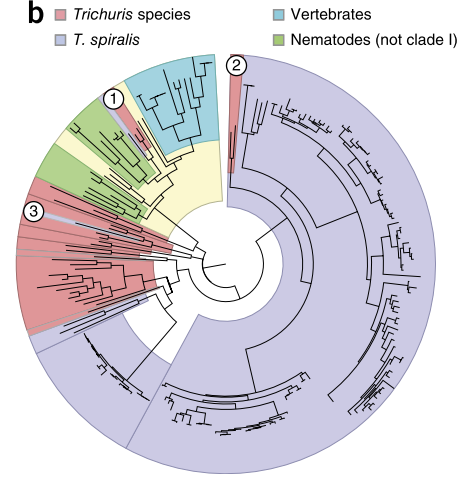 Total of 222 genes in 6 families. 
Highly enriched in Trichinella spiralis as previously described, no other surprises.
C-type Lectin domain families
Searching for ’Lectin C-type domain' on 33_shortlisted_species, keeping families with >=10%
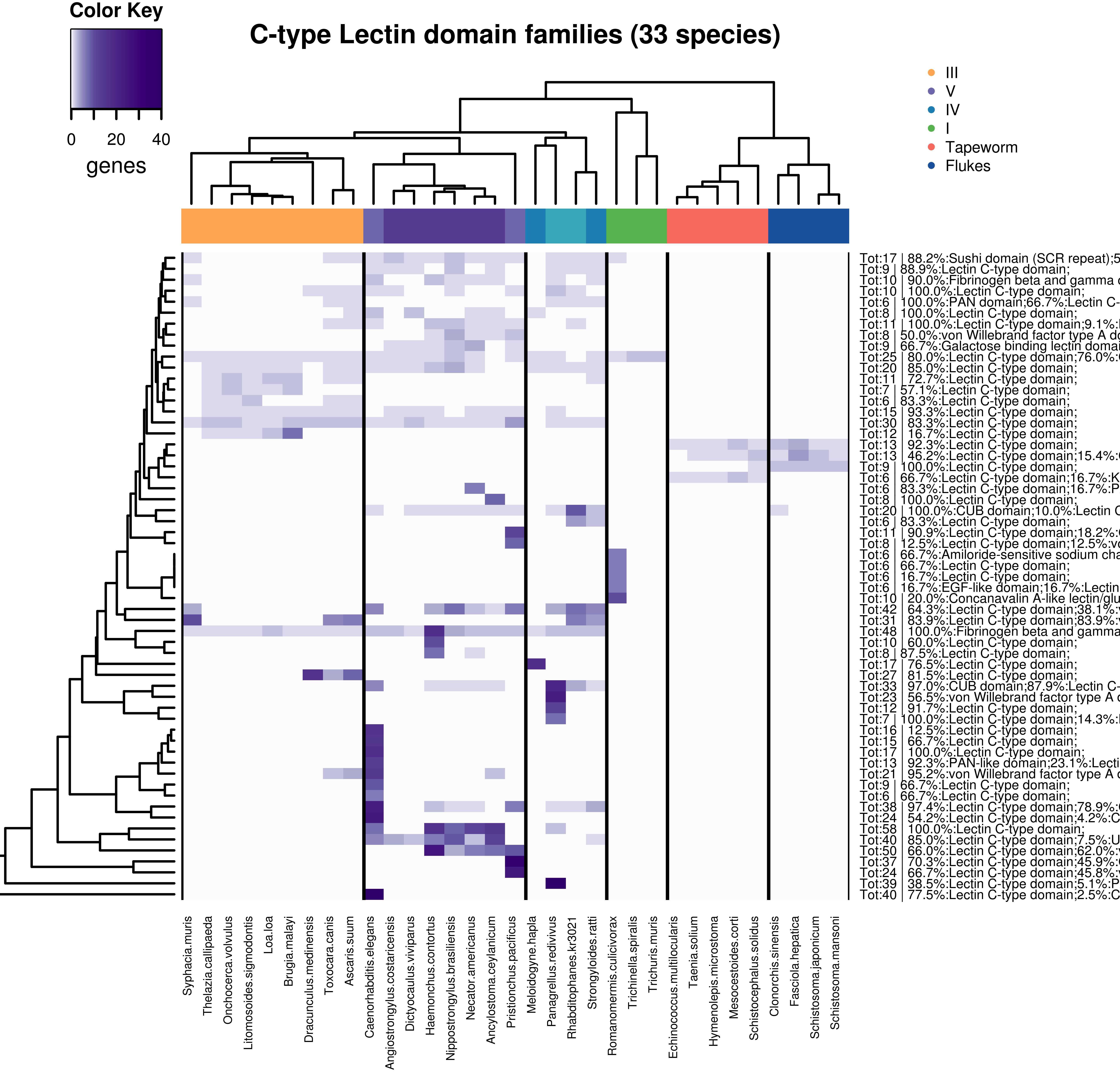 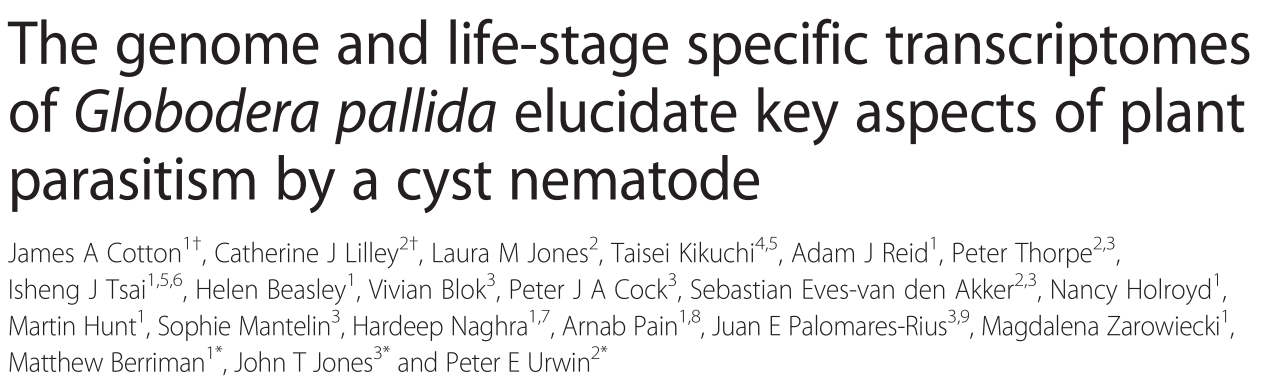 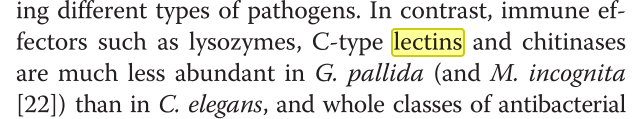 Total of 1053 genes in 59 families. 
Enriched in C. elegans. Around half of the genes are in the 4 free-living species alone.
ShK (toxin) domain families
Searching for ’ShK domain' on 33_shortlisted_species, keeping families with >=10%
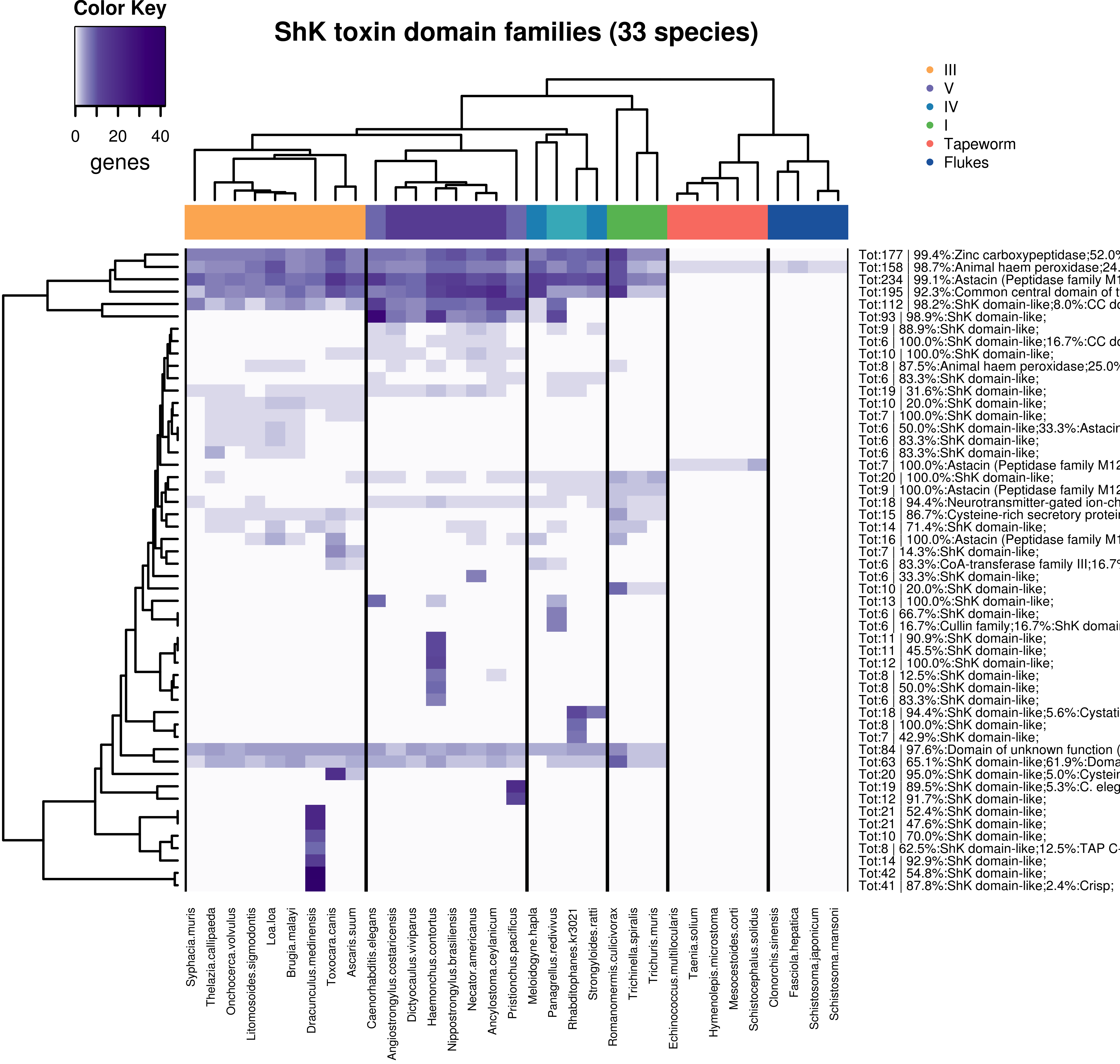 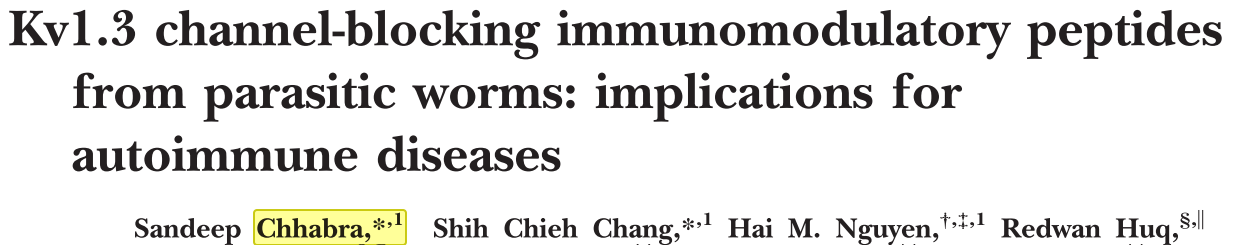 “ShK-related peptides in parasitic worms may contribute to the potential beneficial effects of probiotic parasitic worm therapy in human autoimmune diseases.”
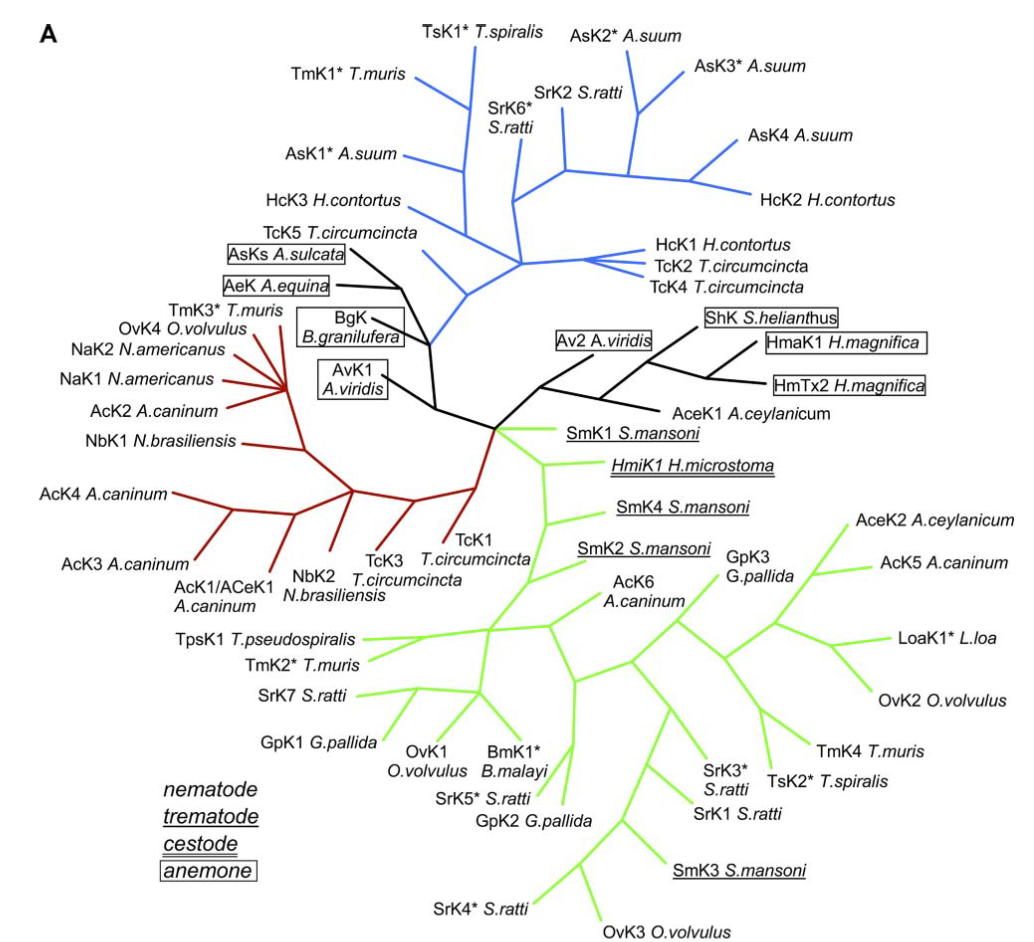 Total of 1659 genes in 54 families. Enriched in Haemonchus, Dracunculus.
Serpin (serine protease inhibitor)
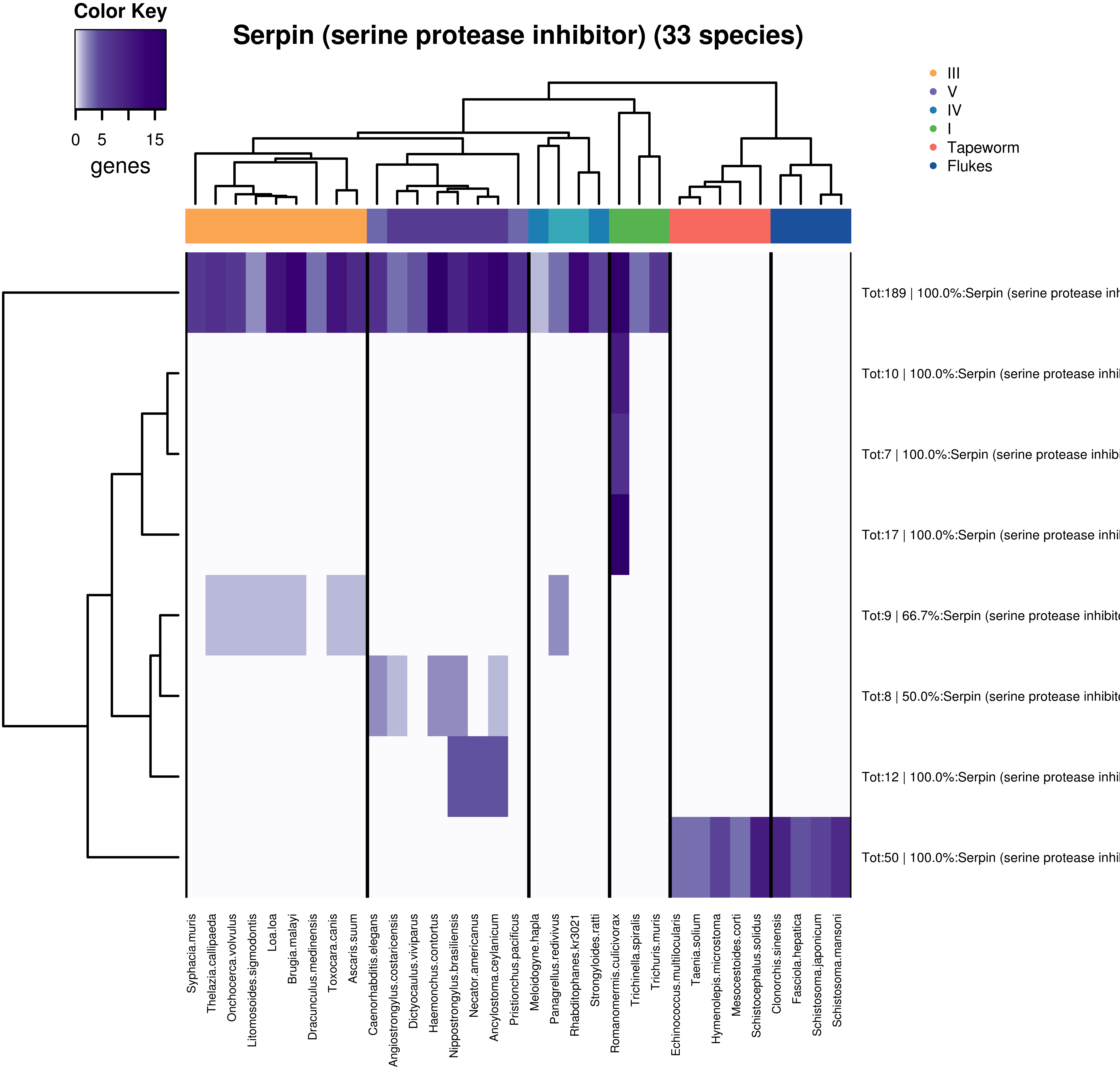 Searching for ’Serpin' on 33_shortlisted_species, keeping families with >=10%
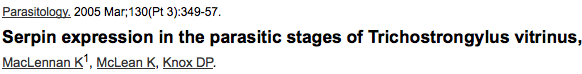 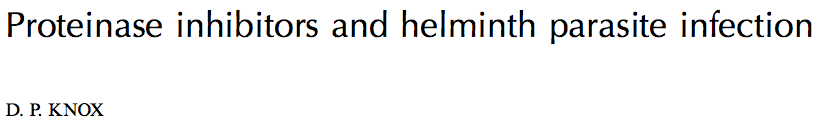 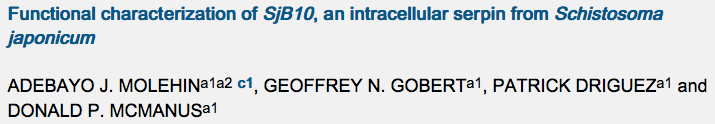 Total of 302 genes in 8 families. Highly enriched in Romanomermis.
Supposedly used to protect against host proteases.
Tetraspanins
Searching for ’Tetraspanin' on 33_shortlisted_species, keeping families with >=10%
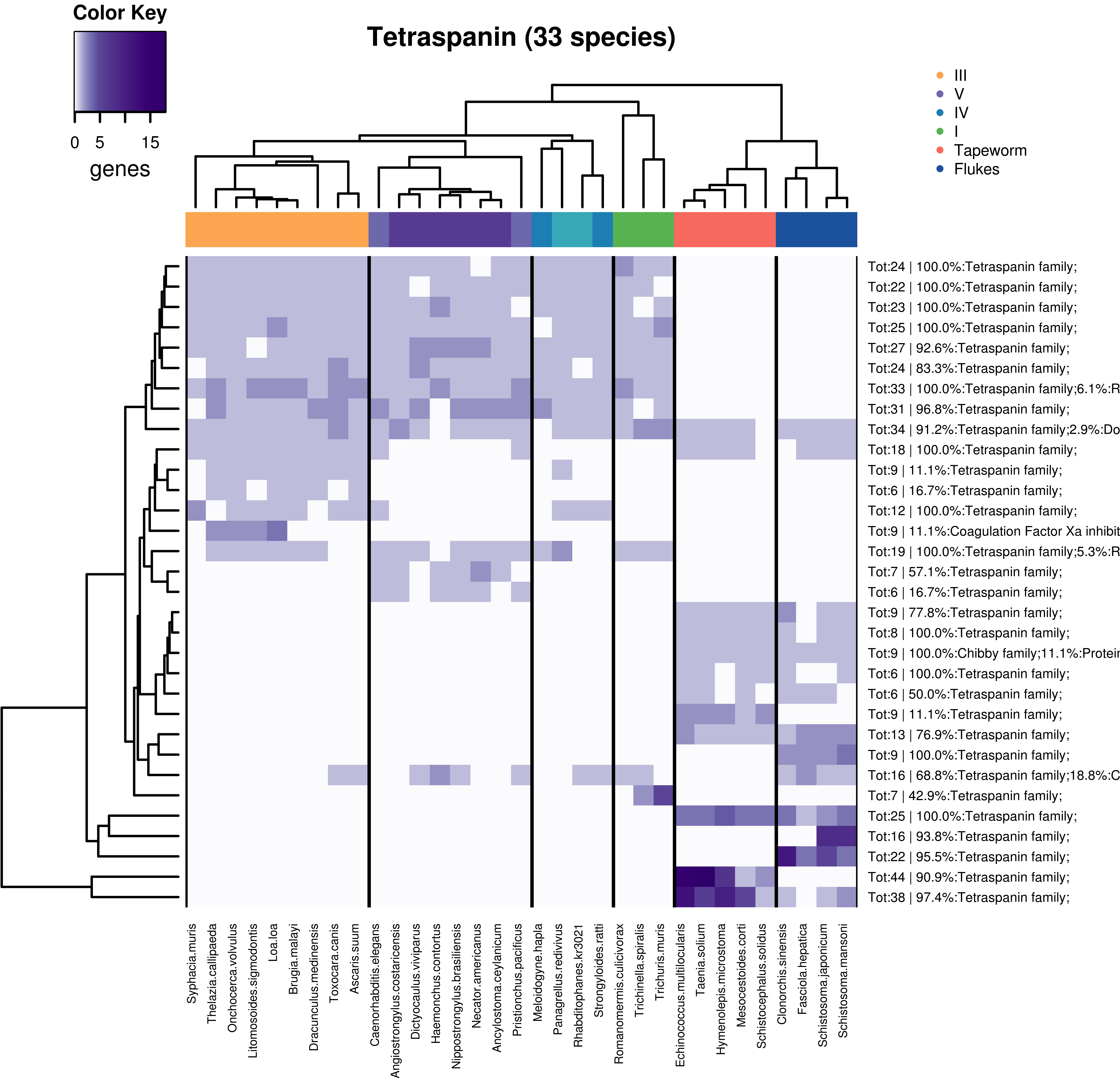 “Tetraspanins are a family of membrane proteins found in all multicellular eukaryotes.
tetraspanins are often thought to act as scaffolding proteins, anchoring multiple proteins to one area of the cell membrane” (wikipedia)
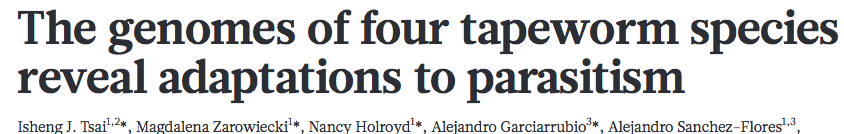 “Tapeworms possess 34-42 copies of tetraspanins. genes within each cluster form a monophyletic clade within the phylogeny, suggesting the tetraspanin clusters were originated through tandem duplications, consistent with evolution of tetraspanins from other species.”
Total of 566 genes in 32 families. Enriched in tapeworms, as described in literature. Also prevalent in flukes.
LicD (Fukutin)
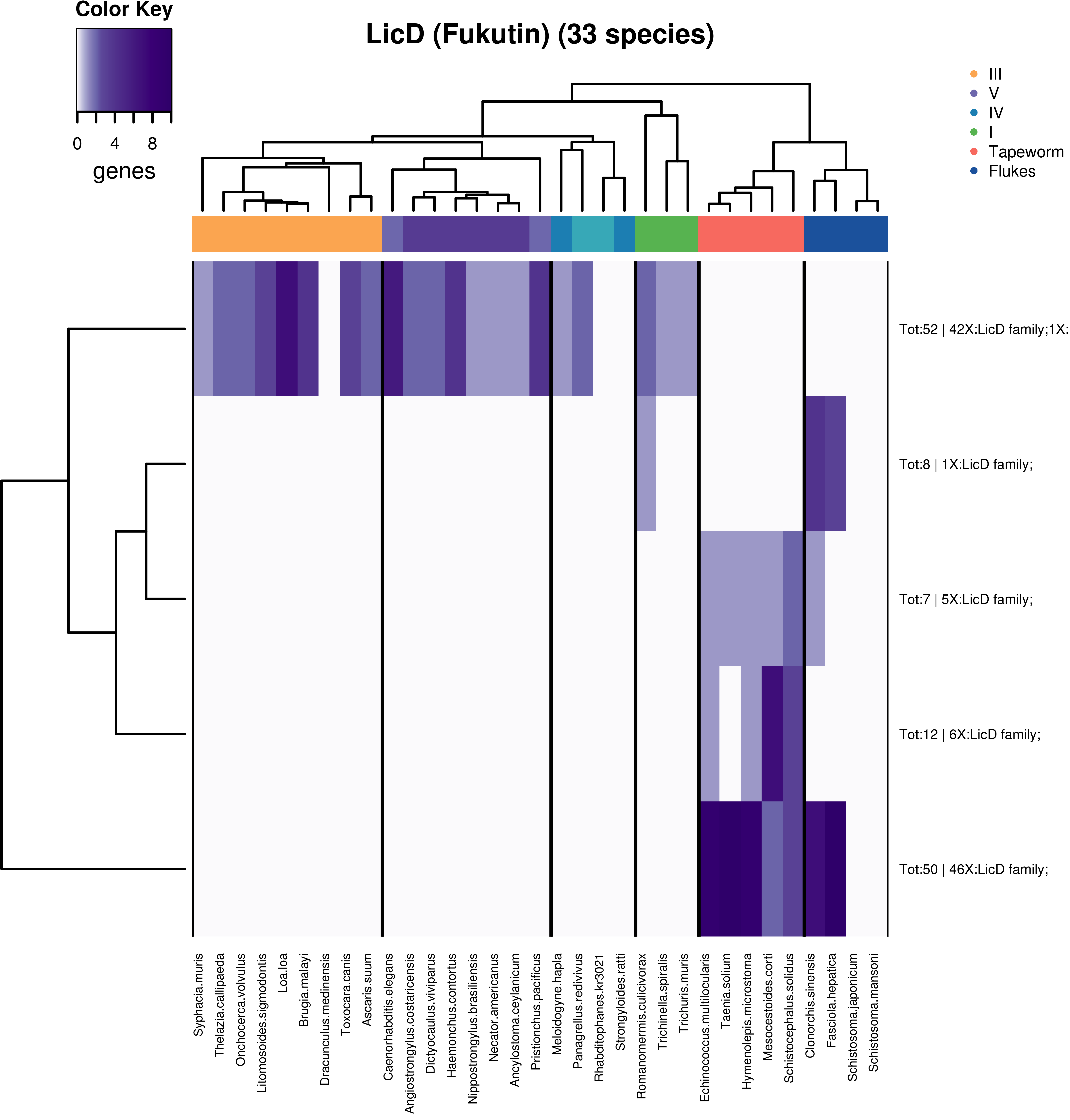 Searching for ’Fukutin' on 33_shortlisted_species, keeping families with >=10%
Lipopolysaccharide cholinephosphotransferase LicD. Transfers phosphorylcholine (ChoP) from choline diphosphonucleoside to the lipopolysaccharide (LPS)
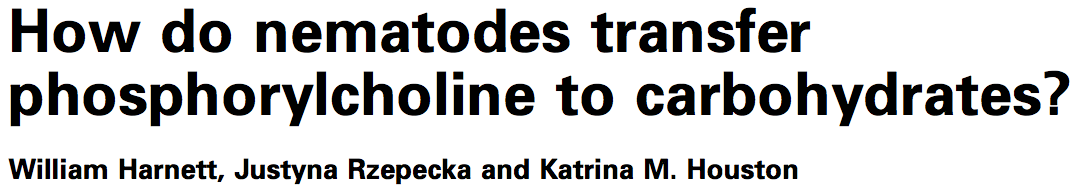 Transfer of phosphorylcholine (PC) to N-glycans on ES-62 (secreted prodcut) occurs during oligosaccharide processing in the medial Golgi. ES-62 interacts with immune cells in Acanthoceilonicum vitae
Total of 129 genes in 5 families. Enriched (8-10 genes) in platyhelminthes, except Schistosoma. Known and shown in C. elegans.
Core histones (H2A/H2B/H3/H4)
Searching for ’Core histone' on 33_shortlisted_species, keeping families with >=10%
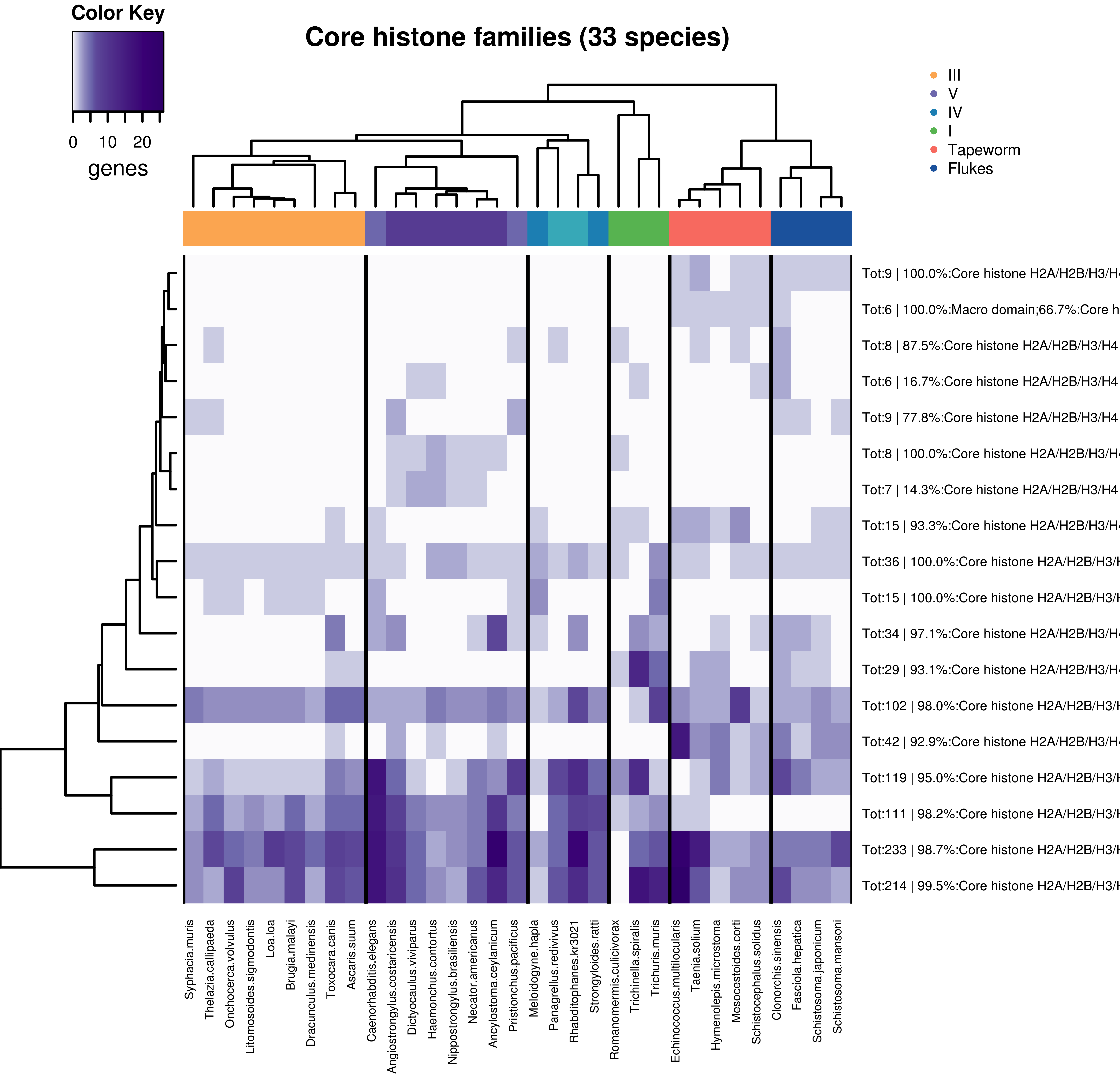 Enriched in E. multilocularis (74 copies) but C. elegans has 75 copies
Top 50 low completeness families
Filtering out families with <50 genes. Sorting by ascending completeness score
Note: Did not cluster families (to keep rank intact)
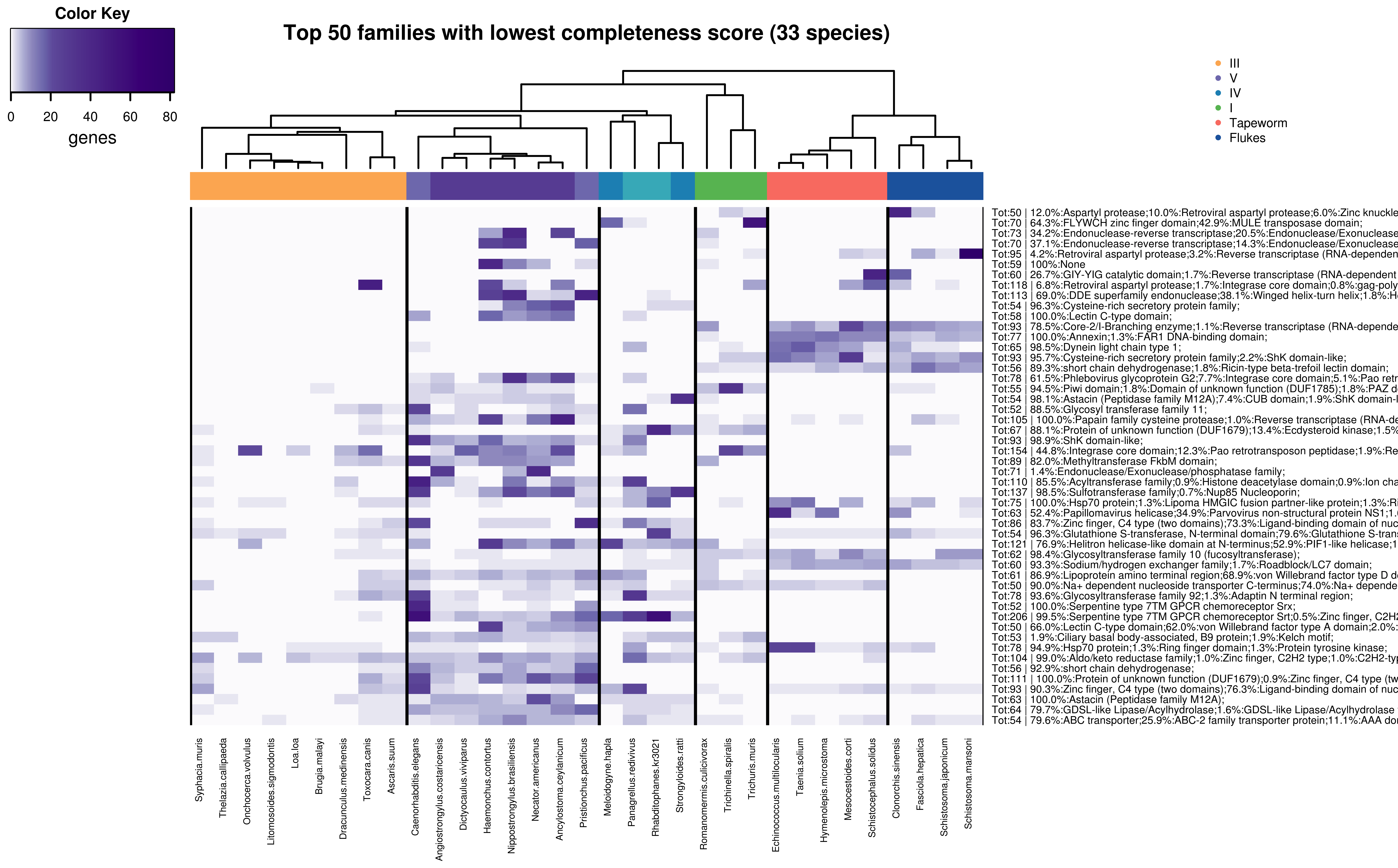 In these top 50 families, completeness values ranged from 12% to 67%
Note that there are several transposon related families that skipped filtering
DNA methylation in mammals
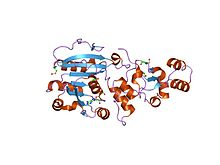 Methyl group added to cytosine, usually in a CpG dinucleotides, by DNA methyltransferases (DNMT).
Used by (some) Eukaryote species to regulate gene expression (suppressing). 
Most of the suppression occurs through binding of methyl-CpG-binding-domain (MBD) proteins and consequent chromatin changes.
In mammals (and other vertebrates?): 
DNMT1 maintains methylation sites after cell division; 
DNMT2/TRDMT1 targets tRNAs, not DNA. 
DNMT3 performs de novo methylation; 
There are several MBD proteins, could also be involved in other processes.
Many loss events of DNMTs throughout 
metazoan evolution, considered a mystery.
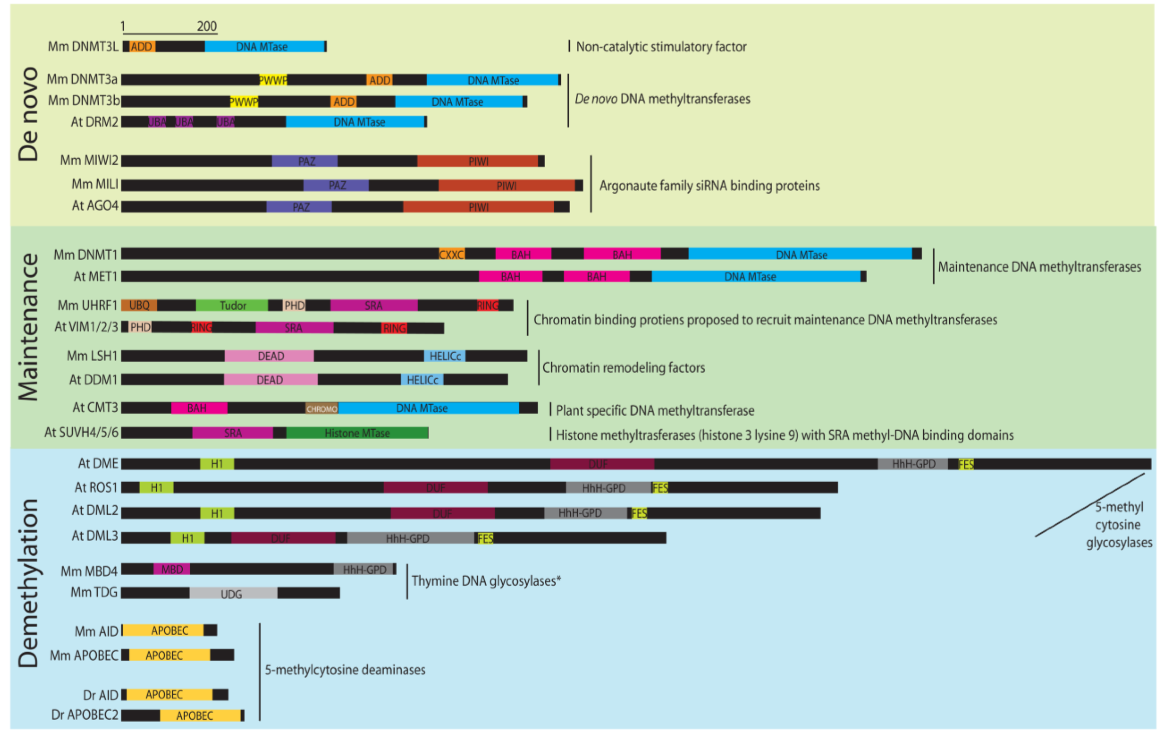 From Law and Jacobsen 2011
[Speaker Notes: DNMT: DNA methyltransferases In biochemistry, the DNA methyltransferase (DNA MTase) family of enzymes catalyze the transfer of a methyl group to DNA. DNA methylation serves a wide variety of biological functions. All the known DNA methyltransferases use S-adenosyl methionine (SAM) as the methyl donor.
MBD: the methyl-CpG-binding domain (MBD), binds to DNA that contains one or more symmetrically methylated CpGs. Linked to additional domains associated with chromatin, such as the bromodomain, the AT hook motif, the SET domain, or the PHD finger.]
Cytosine methylation in helminths
Trichinella spiralis:
DNMTs: DNM1, DNMT2, DNMT3
MBDs: 3 human-like MBD proteins.
Ascaris, Strongyloides, Melodogyne, Bursaphelenchus, Brugia, Pristionchus, Caenorhabditis (3 clades):
DNMTs: DNMT1 (most nematodes), DNMT2 (Ascaris only)
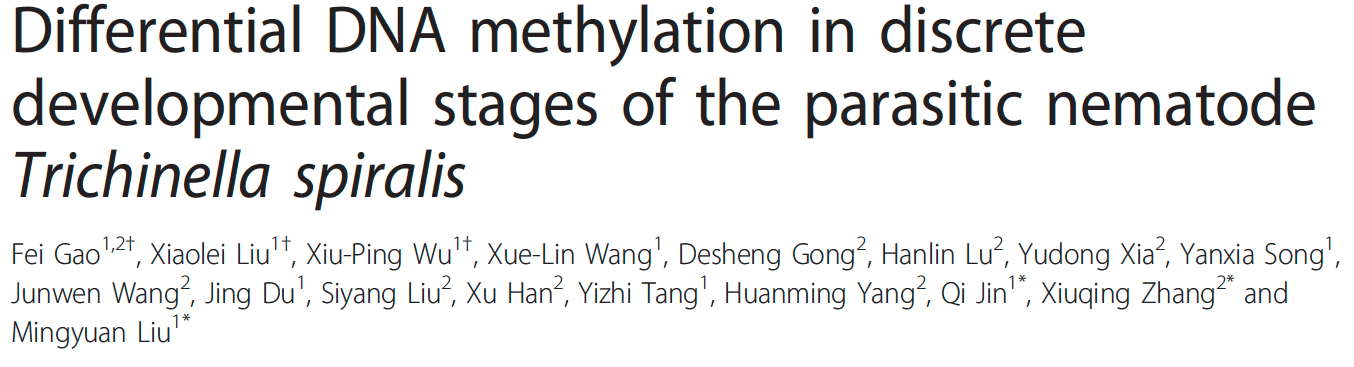 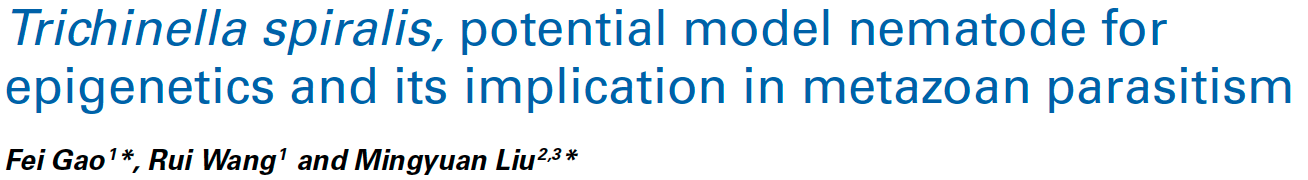 Nematodes: 
All 11 nematodes have DNMT1. Only T. spiralis has DNMT3. DNMT2 in T. spiralis and Ascaris suum.
Evidence of actual DNA methylation occurring in T. spiralis, and no DNA methylation occurring in C. elegans.
Assumption that even if C. elegans’ (and other nematodes) DNMT1 is functional, they have no DNMT3 and therefore are not able to have de novo methylation sites.
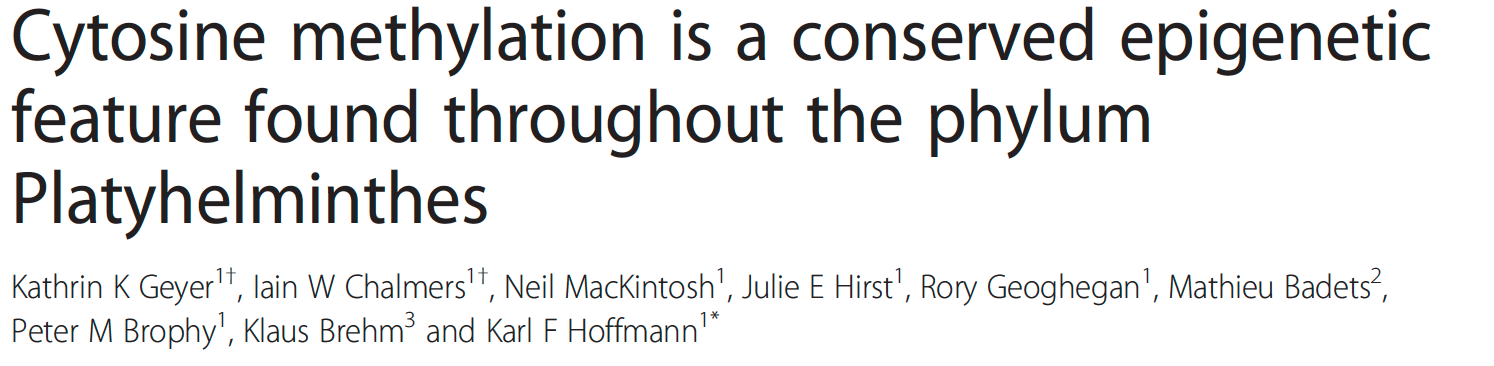 Schistosoma, Clonorchis, Opisthorchis, Fasciola, Echinoccocus, Taenia, Schmidtea, Hymenolpis, Macrostomum, Neobenedemia (all 4 clades):
DNMTs: SmDNMT2
MBDs: SmMBD
Platyhelminths:
Platyhelminths from all 4 clades have both methyltranferases (functional DNMT2) and MBD proteins. 
5 species from 4 different clades shown actual CpG methylation (a bit dubious in turbellaria).
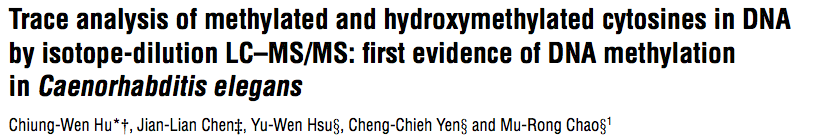 In the present study, we report the development of a sensitive and selective assay based on LC-MS/MS to simultaneously measure 5-methyl-2'-deoxycytidine (5-mdC) and 5-hydroxymethyl-2'-deoxycytidine (5-hmdC) in DNA hydrolysates. The present study for the first time demonstrates that 5-mdC is present in C. elegans genomic DNA (0.0019-0.0033% of cytosine methylated) using LC-MS/MS, whereas another epigenetic modification, 5-hmdC, is not detectable. Furthermore, we found that C. elegans DNA was hypo- or hyper-methylated in a dose-dependent manner by the DNA methyltransferase (DNMT)-inhibiting drug decitabine (5-aza-2'-deoxycytidine) or cadmium respectively. Our data support the possible existence of an active DNA-methylation mechanism in C. elegans, in which unidentified DNMTs could be involved. The present study highlights the importance of re-evaluating the evolutionary conservation of DNA-methylation machinery in nematodes which were traditionally considered to lack functional DNA methylation.
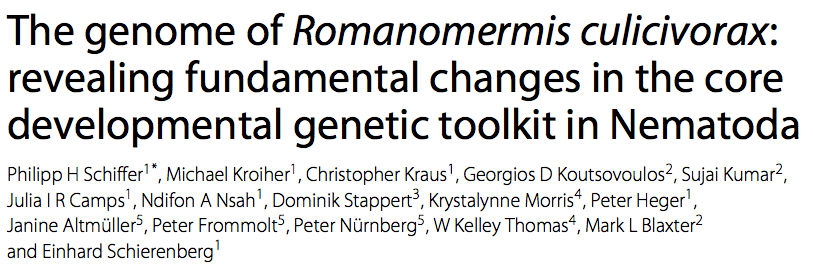 The presence of an intact methylation machinery and conserved chromatin re-modelling factors opens the prospects for a role for epigenetic modification in developmental regulation of dorylaim nematodes.  While C. elegans has a reduced ability to methylate DNA [55], we found four methylation- associated GO terms among the 64 overrepresented. We also detected significant enrichment (single test p < 0.05) for GO terms describing chromatin and DNA methylation functions in the set of R. culicivorax proteins that lacked homologues in C. elegans
DNA methylation literautre in Helminths
Methylation in nematodes
Literature says that C. elegans has dnmt1 but not dnmt3, therefore not able to have de novo methylation sites. Out of 11 nematodes, only T. spiralis has dnmt3.
These 11 species are: Ascaris suum, Strongyloides ratti, Melodogyne hapla, Bursaphelenchus xylophilus, Brugia malayi, Pristionchus pacificus, C. elegans and 5 other Caenorhabditis. All of these have DNMT1. 
Idea is that other nematodes have lost 

Methylation in Platyhelminthes
All sampled platyhelminthes (Schistosoma mansoni, S. japonicum, S. haematobium, Fasciola hepatica, Clonorchis sinensis, Opisthorchis viverrini, Neobenedenia melleni [monogenea], Echinococcus multilocularis, E. granulosus, Taenia solium, Hymenolepis microstoma, Schmidtea mediterranea and Macrostomum lignano [Turbellaria]), from all 4 clades (monogenea, turbellaria, cestoda and trematoda) have both methyltranferases (DNMT2, which is functional in platyhelminthes)) and MBD proteins. Plus 5 species from 4 different clades shown actual CpG methylation, pointing towards the conservation of methylation mechanisms through all Platyhelminths (a bit dubious in turbellaria).
Searching for DNA methylation machinery in 50HGP
Looking for Compara families with described DNMT and MBD genes of 1) Trichinella spiralis (Gao et al. 2012; Gao et al. 2014), 2) Schistosoma mansoni (Geyer et al. 2013) and 3) Homo sapiens (Roloff et al 2004 and Ensembl database). Genes in same compara family are considered orthologs.

Looking for Compara families with Pfam domain presence similar to described DNMT and MBD genes.
Searching for Methyltransferases by the domain (PF00145) 'C-5 cytosine-specific DNA methylase' 
Searching for MBD proteins, keeping any combination between, 'Methyl-CpG binding domain' and one or more of the following: 'SET domain', 'Pre-SET motif', 'Bromodomain', 'PHD-finger', regardless of pfam numbers 

Note: only kept/analyzed families where at least one helminth gene is present
Pfam domains in NMTDs and MBDs
From DNMTs:
m5C methyltransferases (C-5 cytosine-specific DNA methylase) (C5 Mtase) are enzymes that specifically methylate the C-5 carbon of cytosines in DNA to produce C5-methylcytosine.
PWWP domain. (related to Histone methylation). The domain binds to Histone-4 methylated at lysine-20, H4K20me, suggesting that it is methyl-lysine recognition motif. The methylation of H4K20 is involved in a diverse array of cellular processes, such as organising higher-order chromatin, maintaining genome stability, and regulating cell-cycle progression [2].
UAA transporter family. This family includes transporters with a specificity for UDP-N-acetylglucosamine [1].
BAH domain (bromo-adjacent homology) domain is found in proteins such as eukaryotic DNA (cytosine-5) methyltransferases, the origin recognition complex 1 (Orc1) proteins, as well as several proteins involved in transcriptional regulation. The BAH domain appears to act as a protein-protein interaction module specialised in gene silencing. The BAH domain might therefore play an important role by linking DNA methylation, replication and transcriptional regulation.[1]
CXXC zinc finger domain (binds to non-methylated CpG dinucleotides). The CXXC domain is found in a variety of chromatin-associated proteins. This domain binds to nonmethyl-CpG dinucleotides. In eukaryotes, the CXXC domain is found in stramenopiles, plants and metazoans. 
Cytosine specific DNA methyltransferase replication foci domain. This allows the DNMT1 protein to methylate the correct residues. 

From MBDs:
Methyl-CpG binding domain (MBD) binds to DNA that contains one or more symmetrically methylated CpGs [1]. MBDs are found in several Methyl-CpG binding proteins and also DNA demethylase [2].
SET domain. involved in Histone methylation. "Structure of the SET domain histone lysine methyltransferase Clr4”
C-terminal domain of methyl-CpG binding protein 2 and 3 This domain was found at the C-terminus of the methyl-CpG-binding domain (MBD) containing proteins MBD2 [1] and MBD3 [2] the latter was shown to not bind directly to methyl-CpG DNA but rather interact with components of the NuRD/Mi2 complex [3] an abundant deacetylase complex.
Bromodomain recognizes monoacetylated lysine residues such as those on the N-terminal tails of histones.
PHD finger. Several of the proteins it occurs in are found in the nucleus, and are involved in chromatin-mediated gene regulation.
DDT domain is named after (DNA binding homeobox and Different Transcription factors). (…)The resulting complex forms a protein ruler that measures out the spacing between two adjacent nucleosomes
Cytosine methylation – 33 species
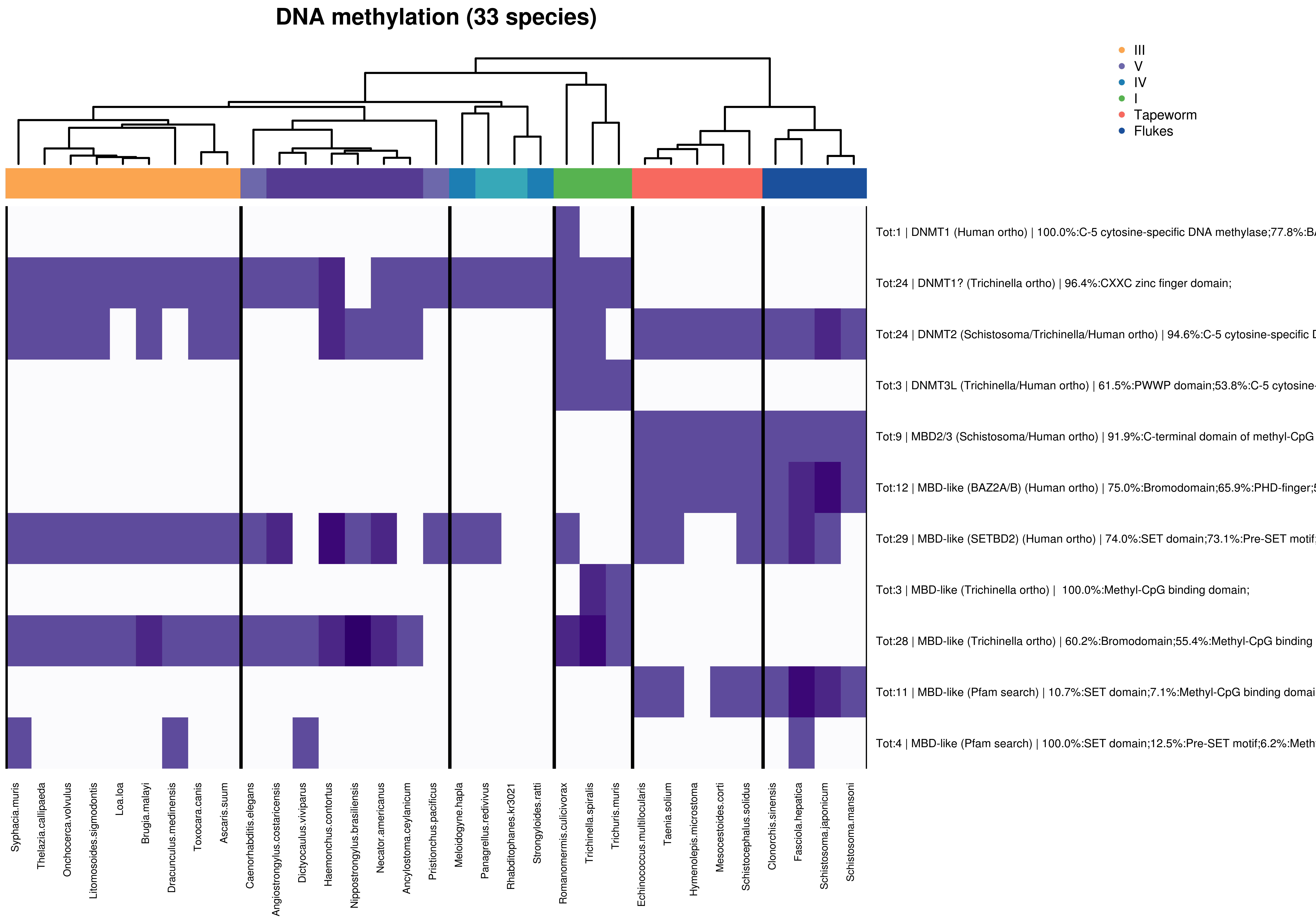 Note to self: pfam values are from the all species, simply plotting on subset
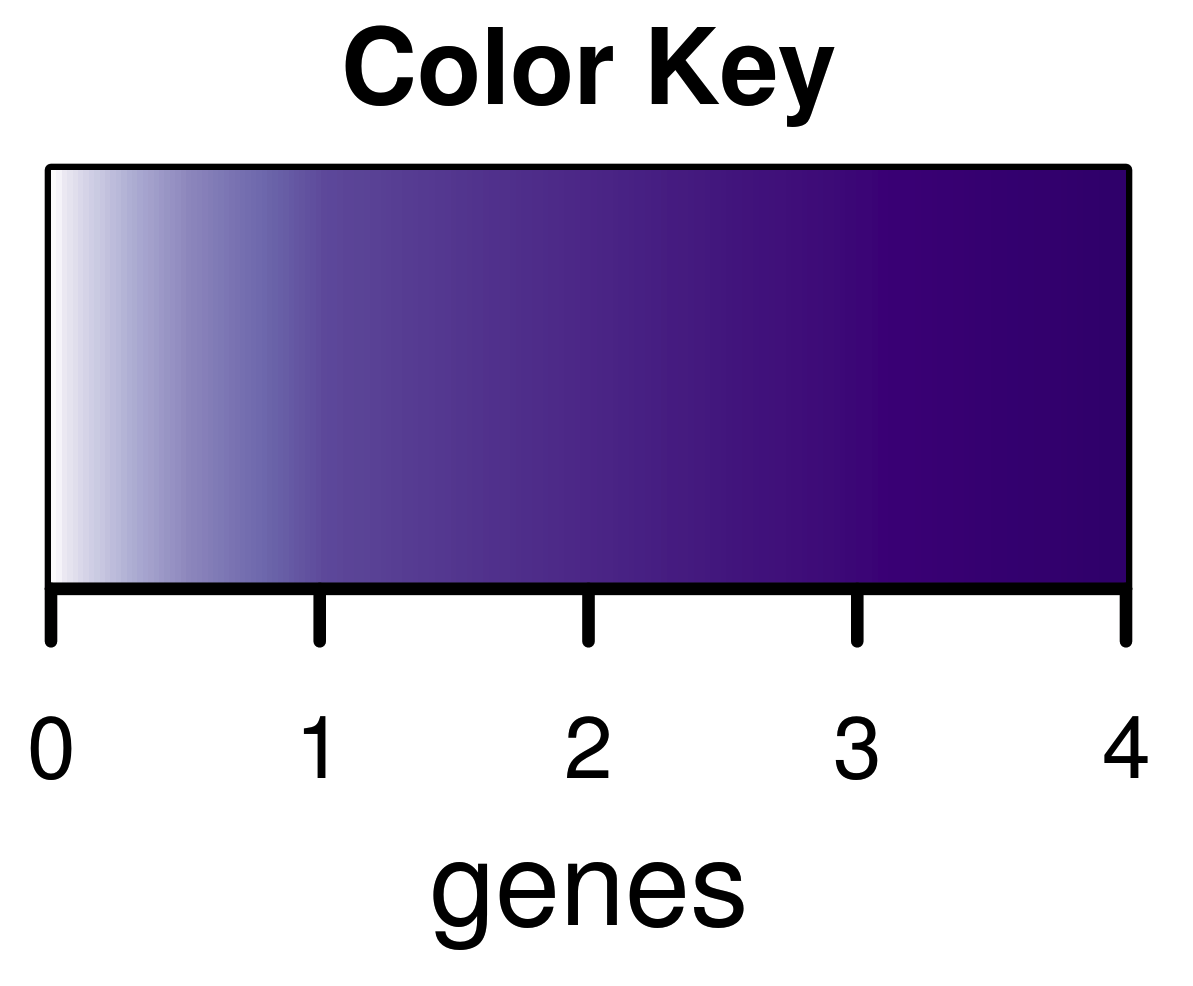 DNMTs
MBDs
DNMT1 present in most nematodes (incl. non-methylated C. elegans), these do not contain a DNA methylase pfam domain.
DNMT2 present in most nematodes and platyhelminthes, but several losses, including clade IV and C. elegans. 
DNMT3 only in clade I, theoretical the one responsible for presence of methylation in T. spiralis.
Cytosine methylation – all species
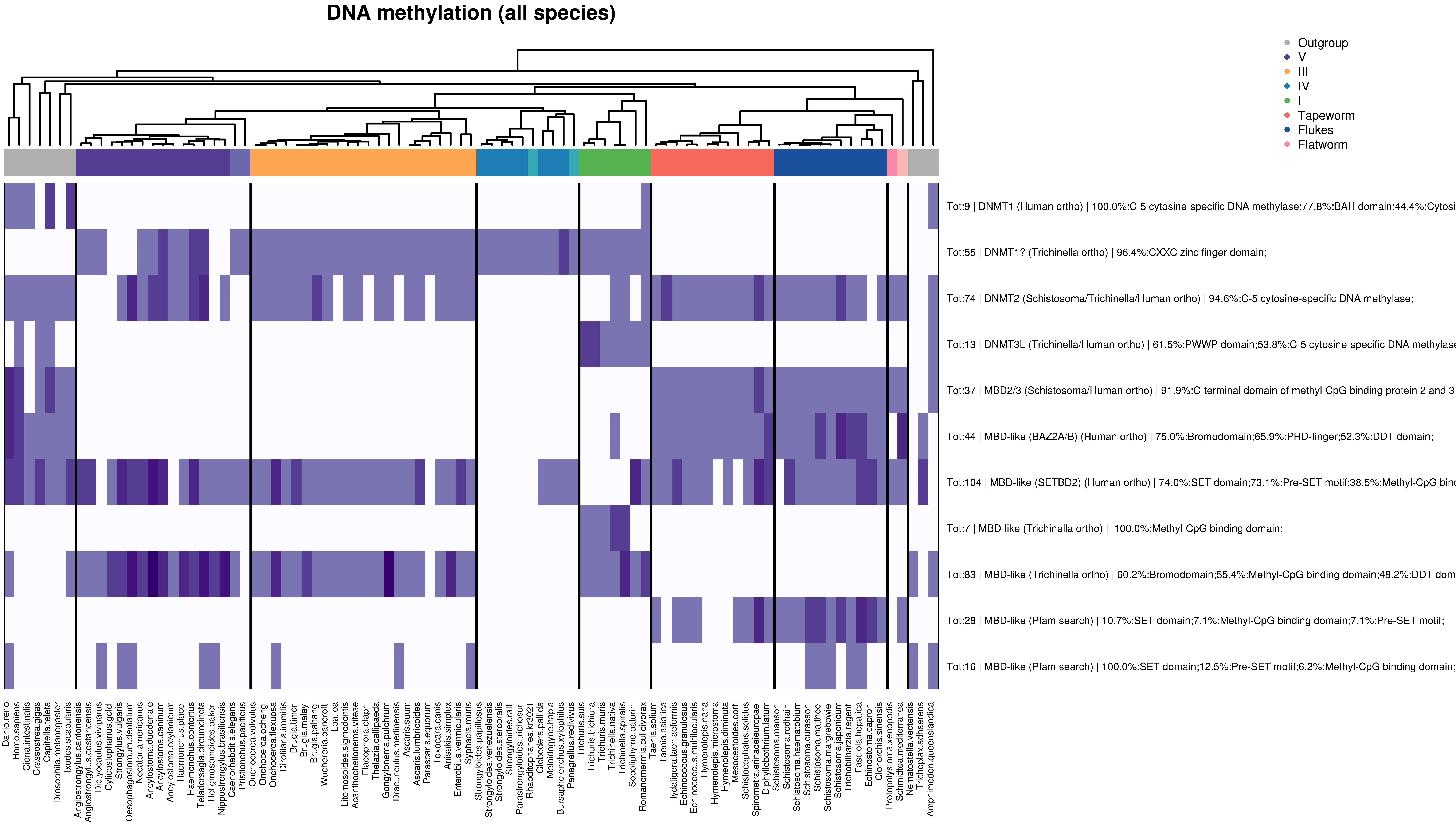 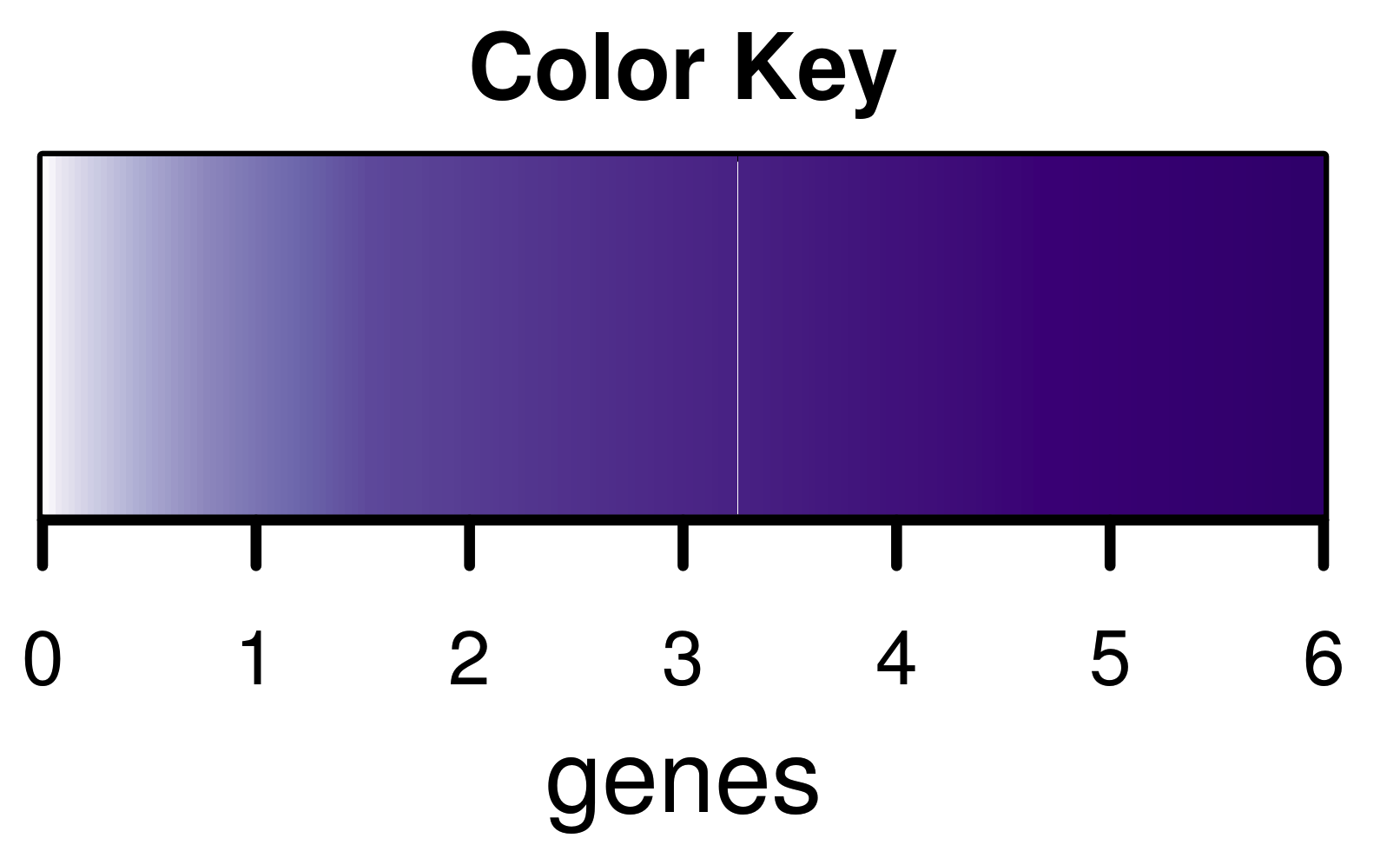 DNMTs
MBDs
DNMT3 in all of clade I
DNMT2 in all platyhelminths except E. caproni
MBDs with many loss, or simply hard to find in worse assemblies
DNA methylation – Human DNMT1 orthologs
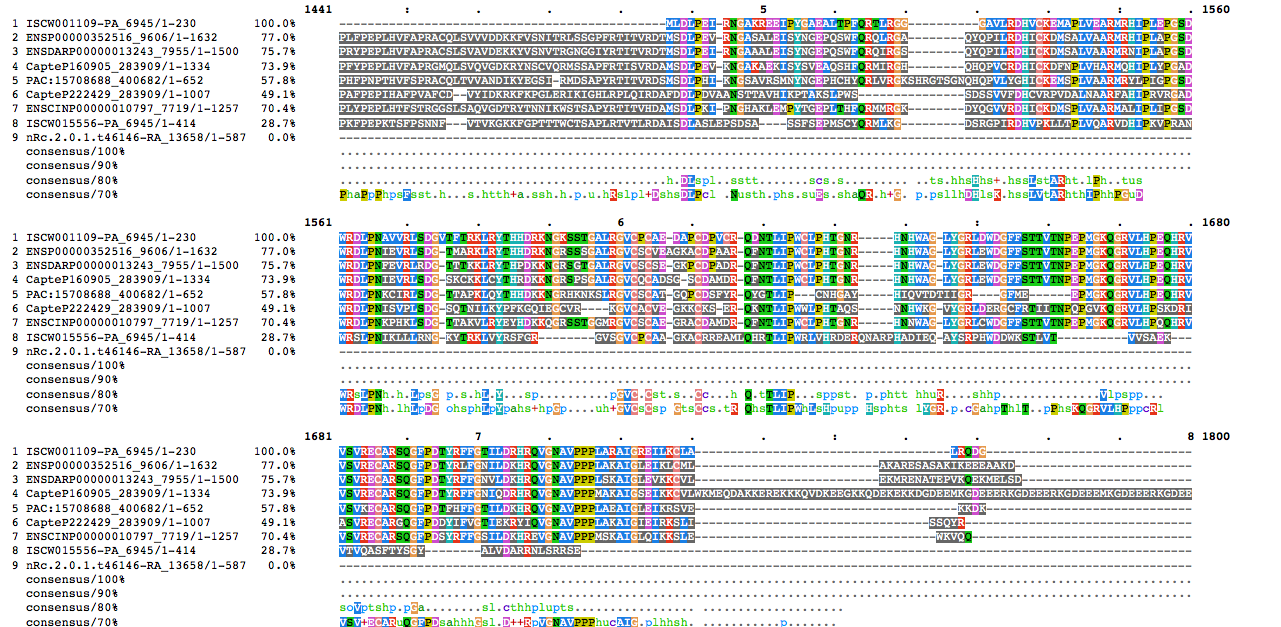 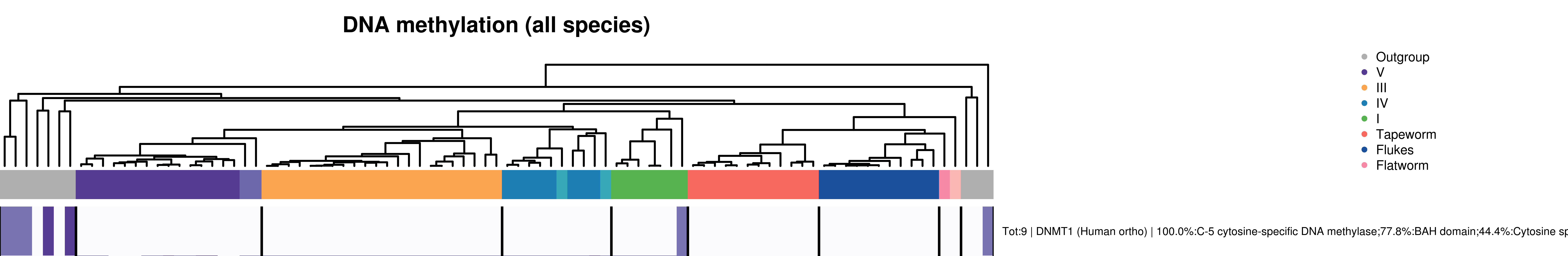 Family 1134046
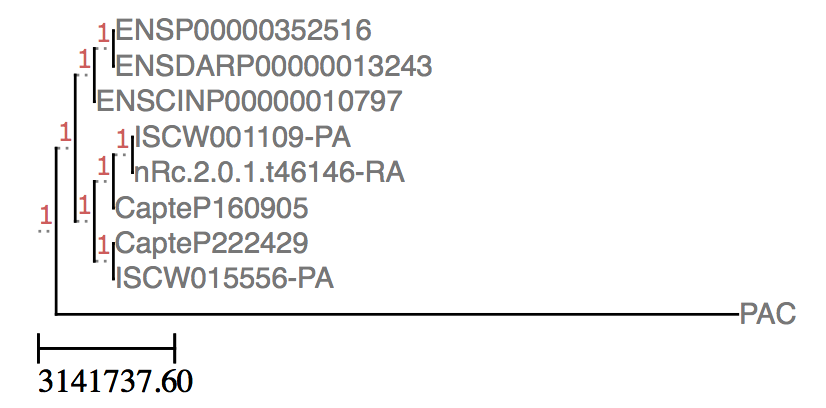 Romanomermis gene: nRc
Romanomermis (insect larvae parasitoid) gene similar to Ixodes scapularis genes (an insect), and is found right in middle of gene tree. Looking at this tree’s protein alignment, the Romanomermis protein positioning is clearly an artifact. The Romanomermis protein and ISCW001109-PA do not overlap in a single position! Also, Romanomermis protein is highly divergent from any other. Romanomermis protein does not cluster in OrthoMCL, but nrBLASTp attributes a methyltransferase domain to this protein.
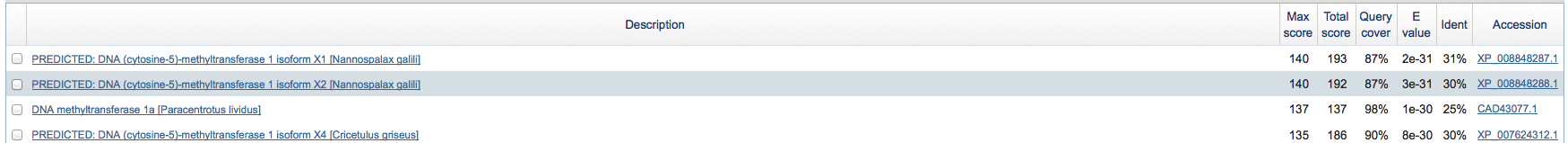 Note: Tree from Compara
[Speaker Notes: Romanomermis culicivorax is an entomopathogenic nematode that invades larvae of various mosquito species killing these when emerging at the J4 stage.

Blastp (nr database) hits to hamster, rats, sea urchin, with only ~30% identity.]
DNA methylation – DNMT1 (Trichinella)
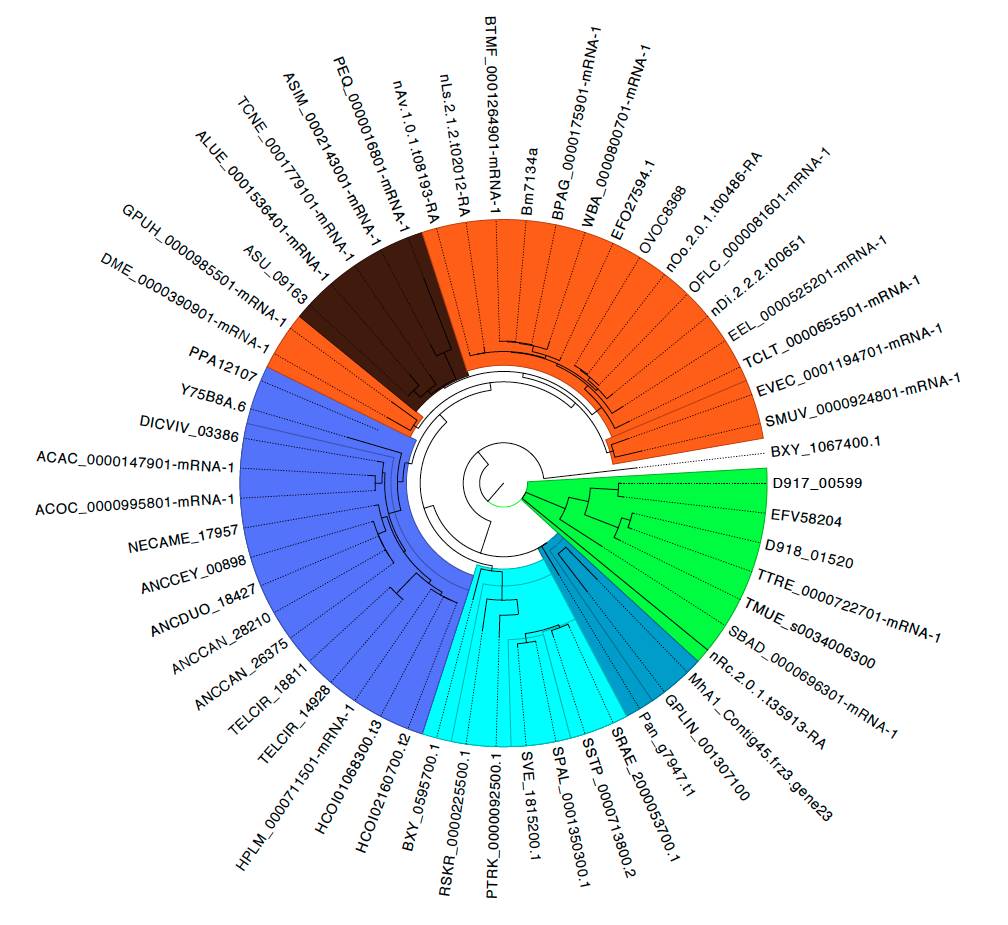 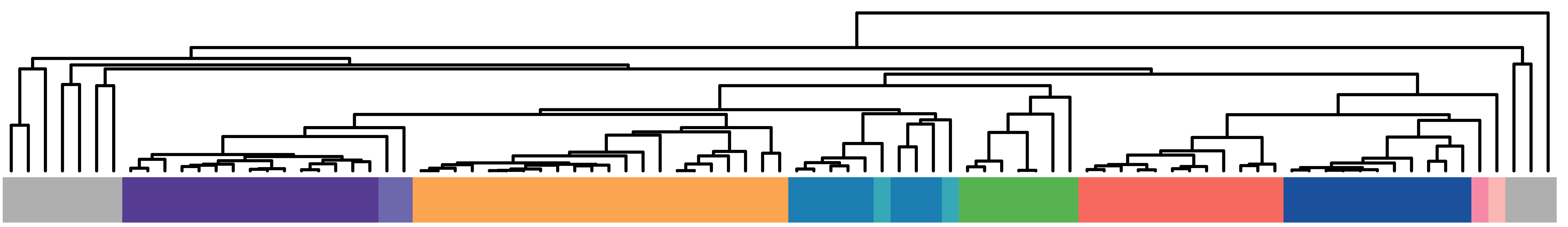 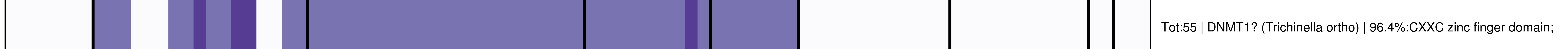 This DNMT1s does not have pfam hits to DNA methyltransferases and are present in C. elegans, which does not have methylation. However, these genes cluster almost in the same way as in the species tree
Note: Tree from Compara
DNMT2 phylogeny
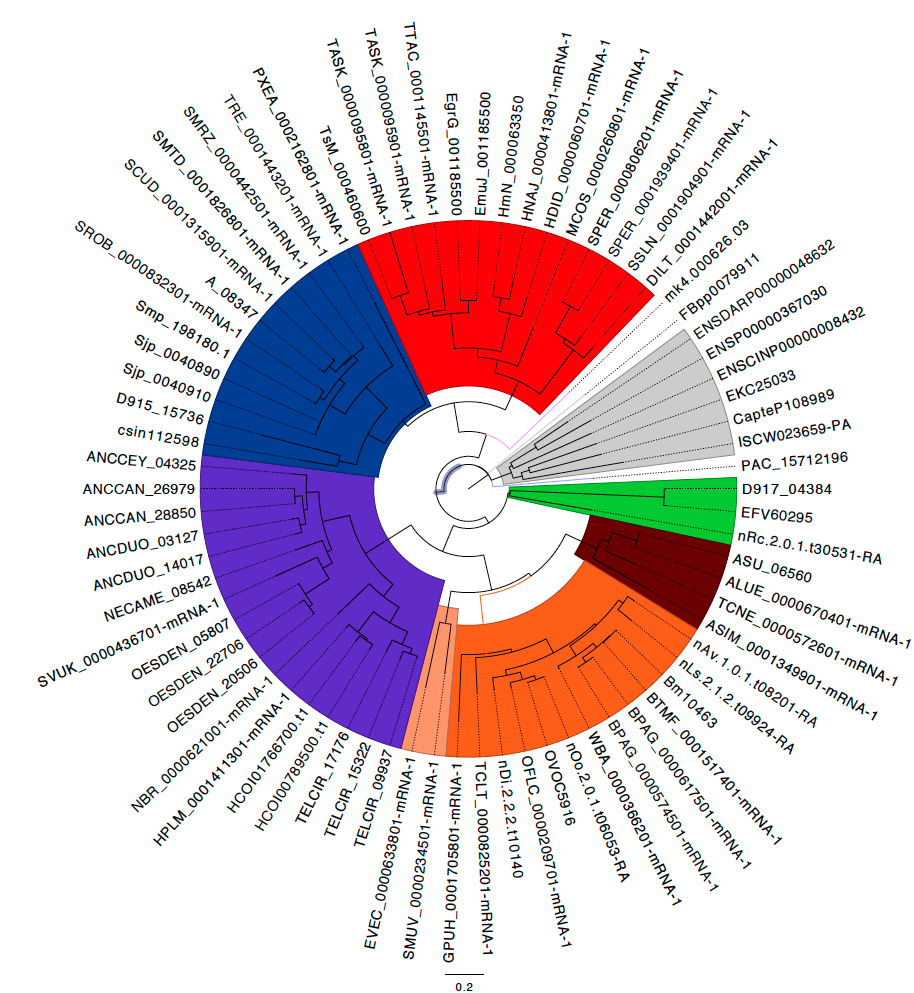 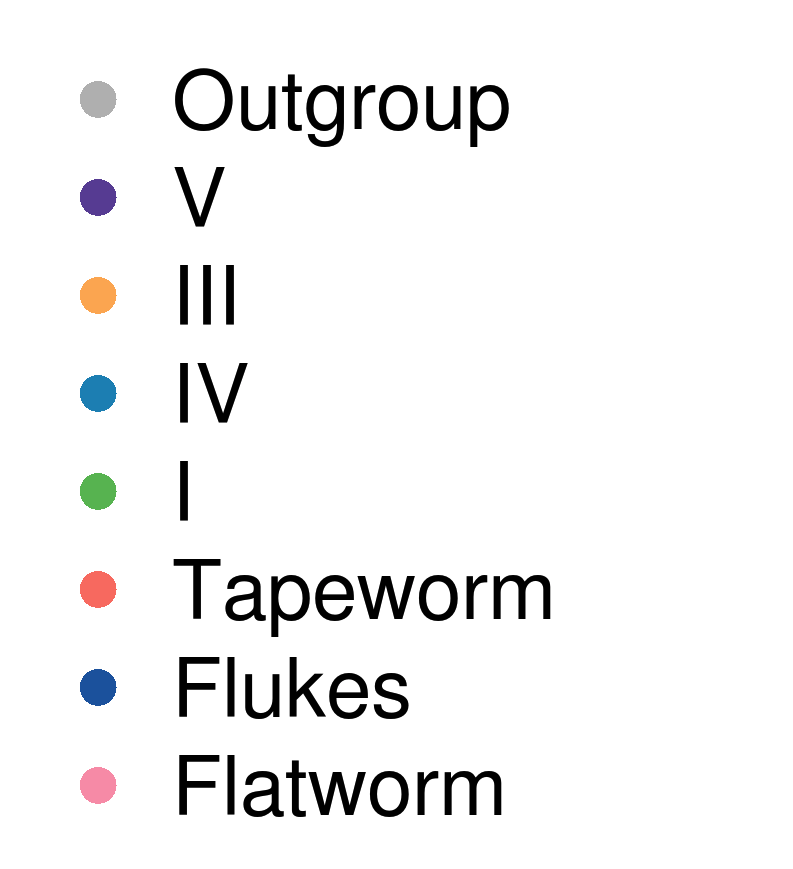 DNMT2 / TRDMT1 
Present in plants, fungi, protozoans, animals
Protozoans: DNA methyltransferase
Vertebrates: tRNA methyltransferase
Nematodes: Unknown function (tRNA-like)
Platyhelminths: DNA methyltransferase
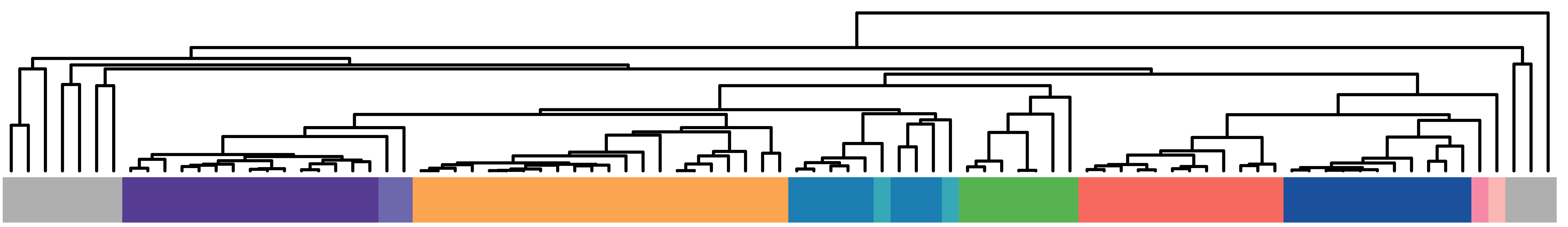 From Gao et al 2012 (Trichinella). “We also identified an ortholog to dnmt2 (EFV60295.1), but it was more similar to a previously identified tRNA methyltransferase”
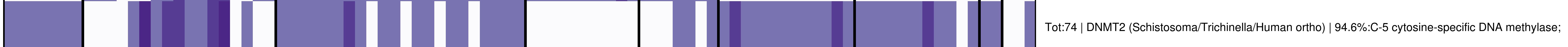 From Geyer et al 2013. “While vertebrate DNMT2 family members are now considered predominant tRNA methyltransferases [30], many invertebrate/ single-cell eukaryote DNMT2s still retain strong DNA methyltransferase activity [31-34]. (references to studies in insects, amoeba and protozoans)”
No surprises in the gene phylogeny, it matches the species tree perfectly. 
Several gene losses in nematodes suggestive of non-functionality in nematodes? Opposite in Platyhelminthes
Note: Tree from Compara
DNA methylation –DNMT3
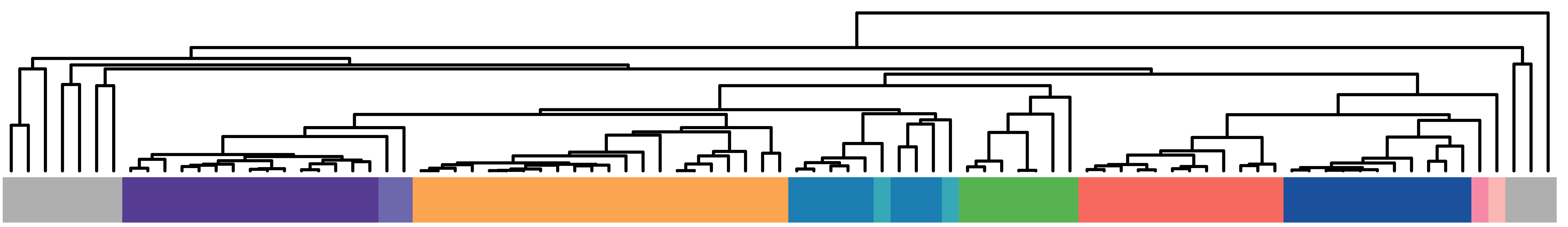 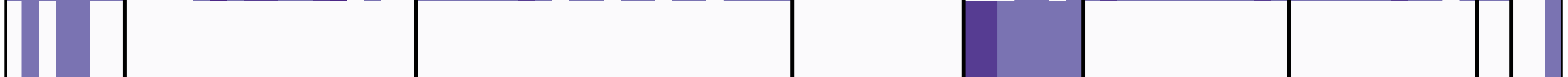 DNMT3 responsible for de novo methylation sites in mammals, and also potentially in Trichinella spiralis.
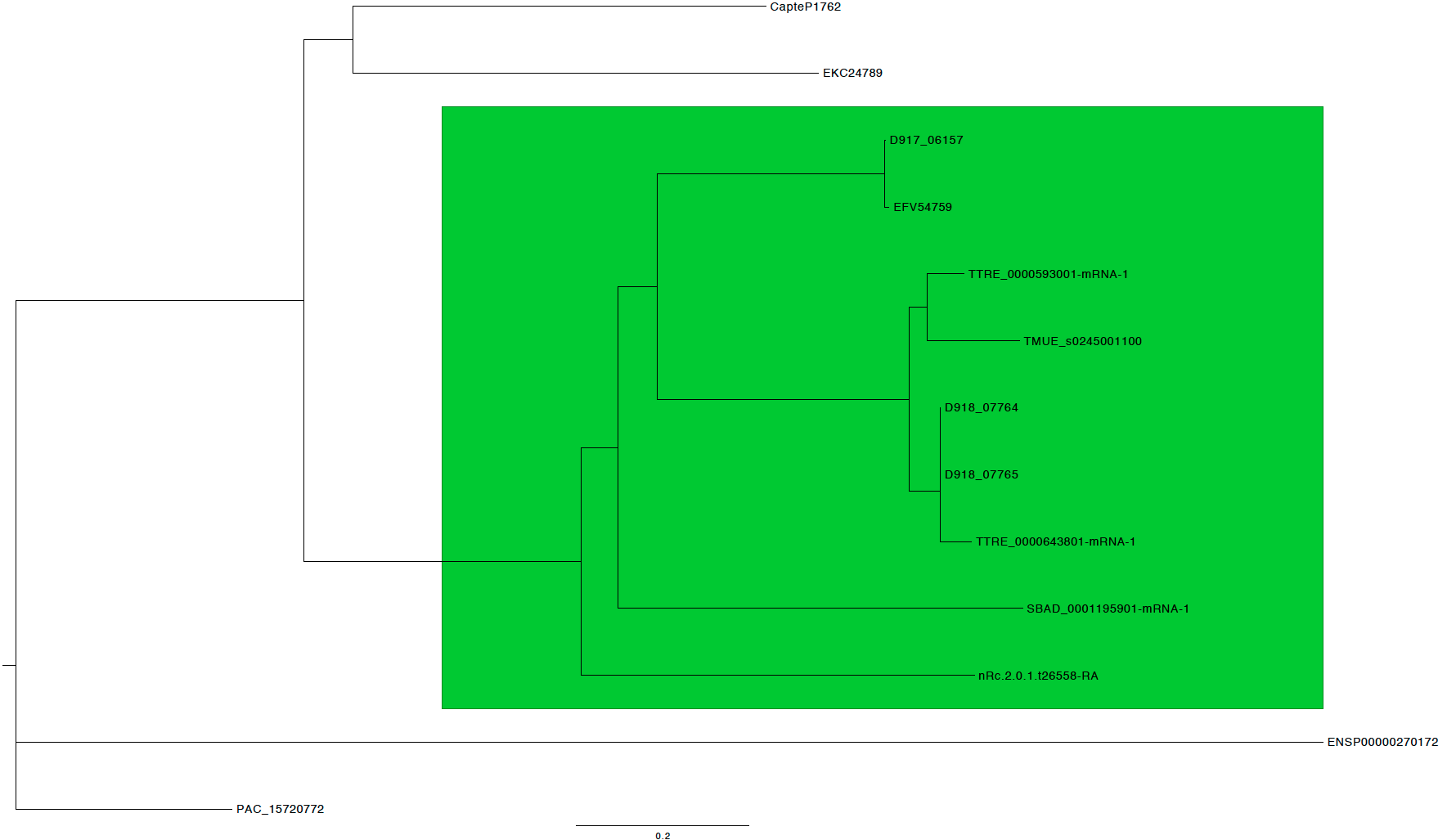 DNMT3 only present in Clade I (all species), suggesting only these nematode species have functional DNA methylation machinery
Note: Tree from Compara
DNA methylation – Summary
Platyhelminth DNA methylation machinery is conserved (as described in literature). DNMT2 present in all our Platyhelminth species (except Echinostoma caproni, which may be due to poor assembly). 
Nematode DNA methylation may be exclusive to Clade I, only this clade possesses an extra DNMT(3-like) and also an extra MBD protein family (only in 5 out of 7 clade I species).
Nematode clade IV seems especially poor in DNA methylation machinery.
Different DNA methylation machinery between Clade I nematodes and Platyhelminthes, both DNMTs and also the MBD proteins are different.
Adenine DNA methylation – 33 species
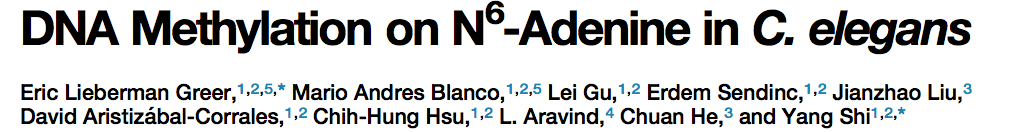 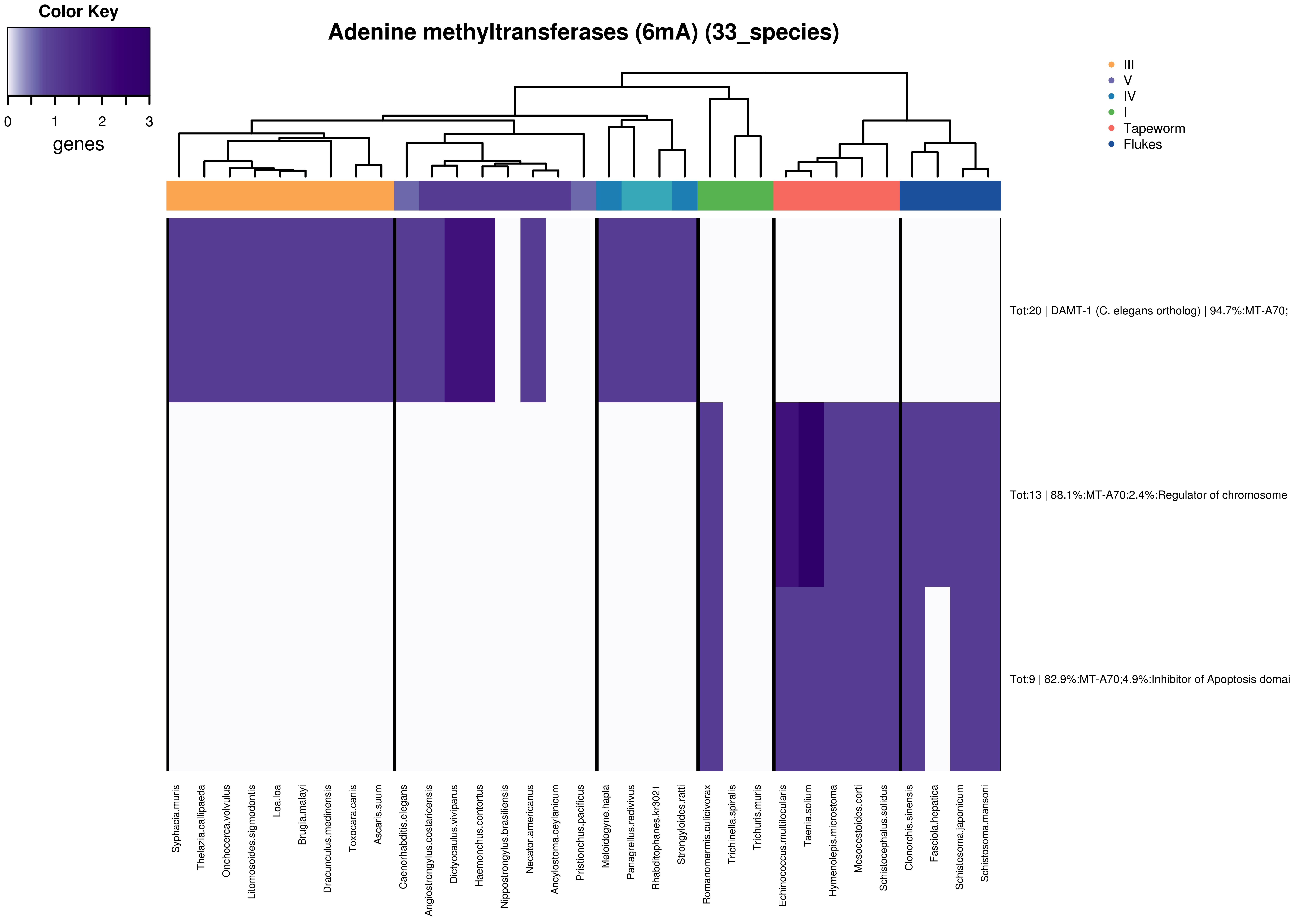 Looking for orthologs of known C. elegans DAMT-1
Searching for families with pfam equal to C. elegans DAMT-1
DAMT or DAMT-like present in all of clade III, clade IV and platyhelminthes.
Romanomermis DAMT clusters with platyhelminthes.
Adenine DNA methylation – all species
MT-A70 is the S-adenosylmethionine-binding subunit of human mRNA:m6A methyl-transferase (MTase), an enzyme that sequence-specifically methylates adenines in pre-mRNAs.
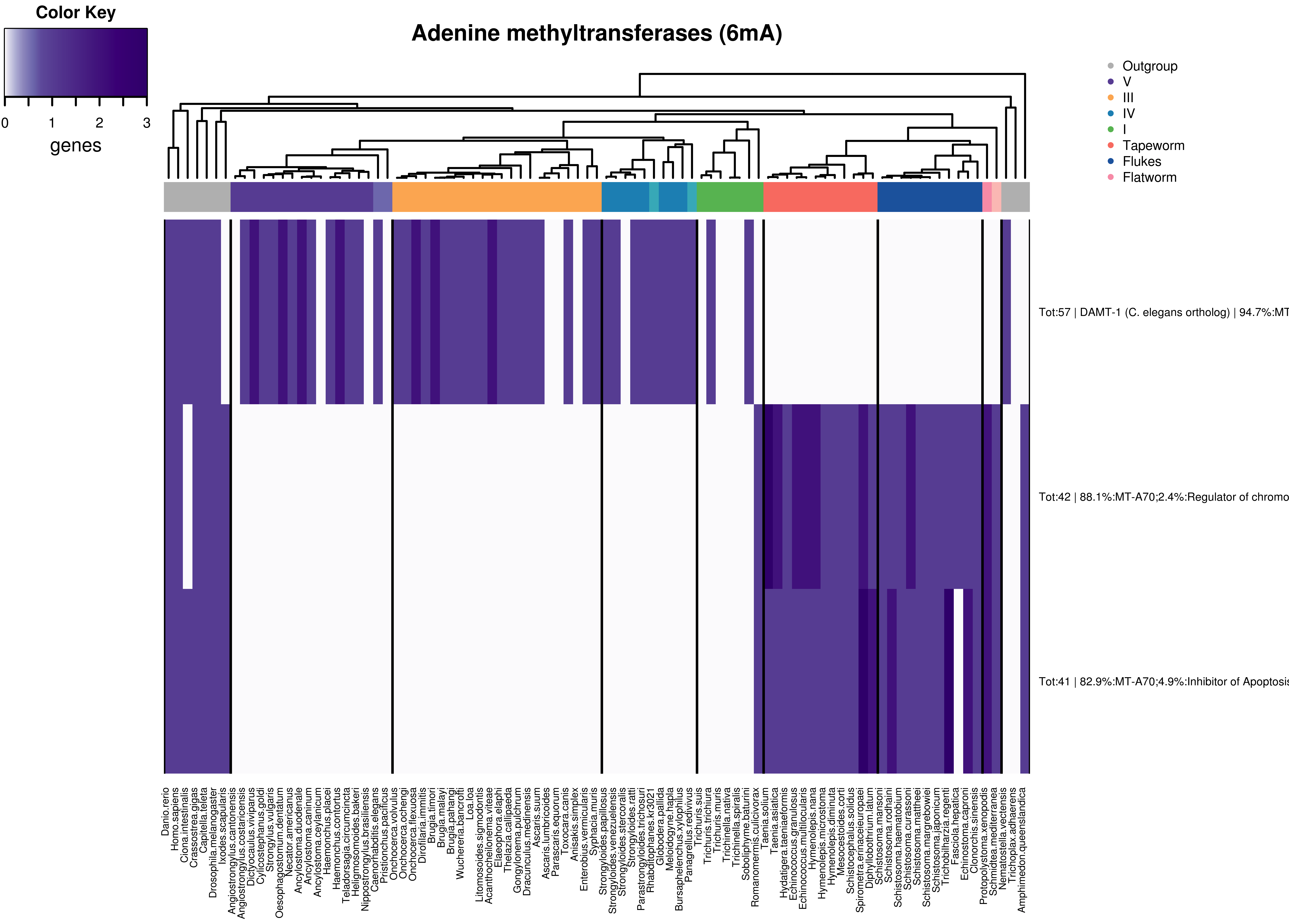 Adenine methyltransferases present in most species
Wierdly Romanomermis has gene in both platyhelminth families
Adenine DNA methylation – all species
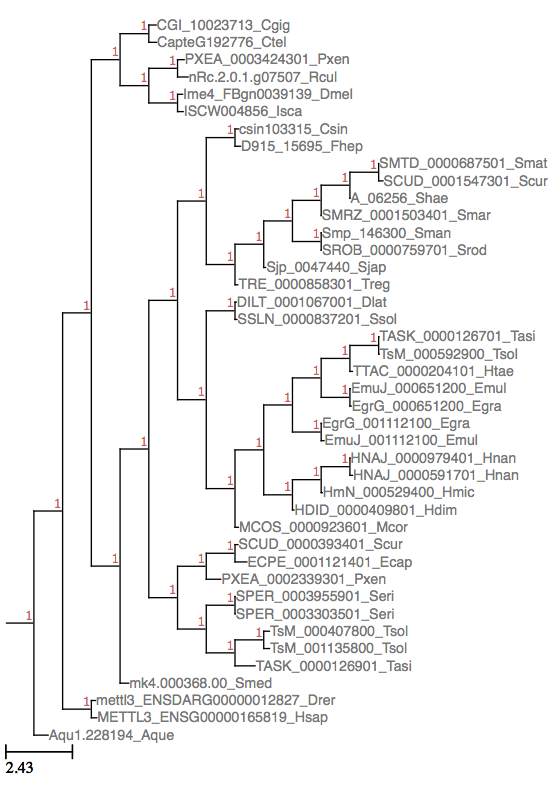 MT-A70 is the S-adenosylmethionine-binding subunit of human mRNA:m6A methyl-transferase (MTase), an enzyme that sequence-specifically methylates adenines in pre-mRNAs.
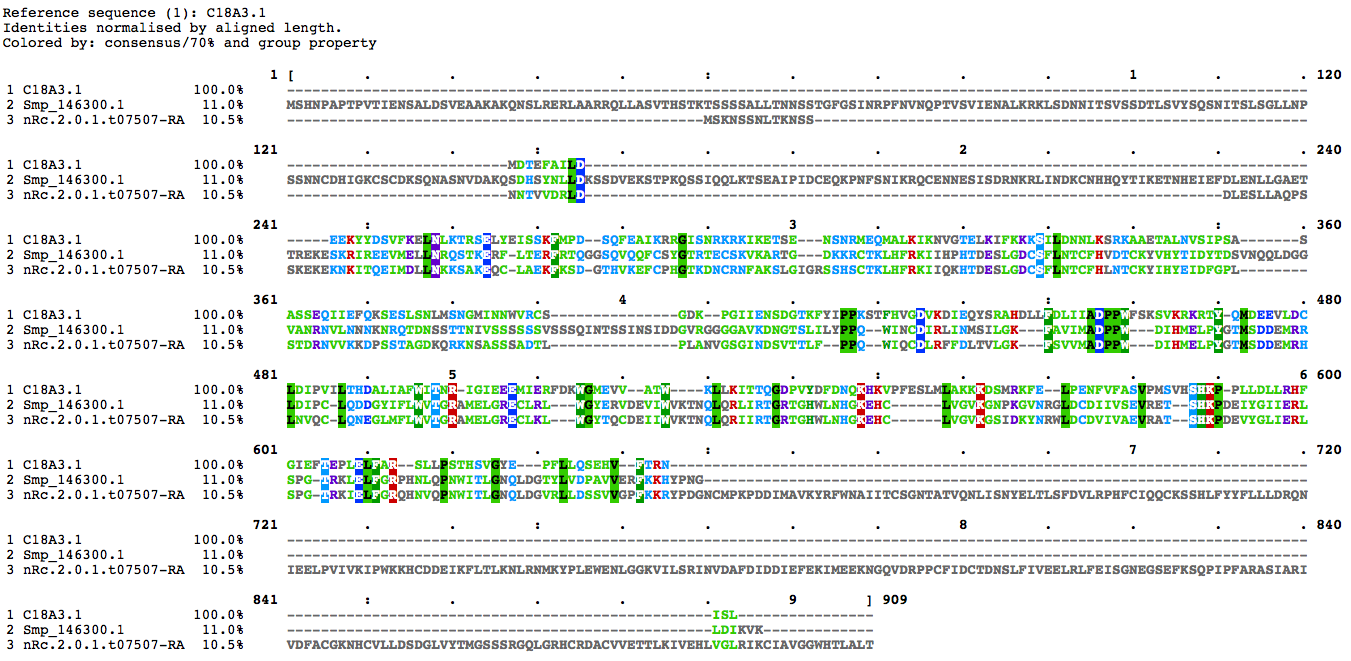 Alignment done with muscle, getting proteins from protein.fa
Romanomermis DAMT-1 (nRc.2.0.1.t07507-RA) looks much more close to S. mansoni (Smp_146300.1) than C. elegans one (C18A3.1). Not sure what to think of that.
Shared proteome distribution | 33 species
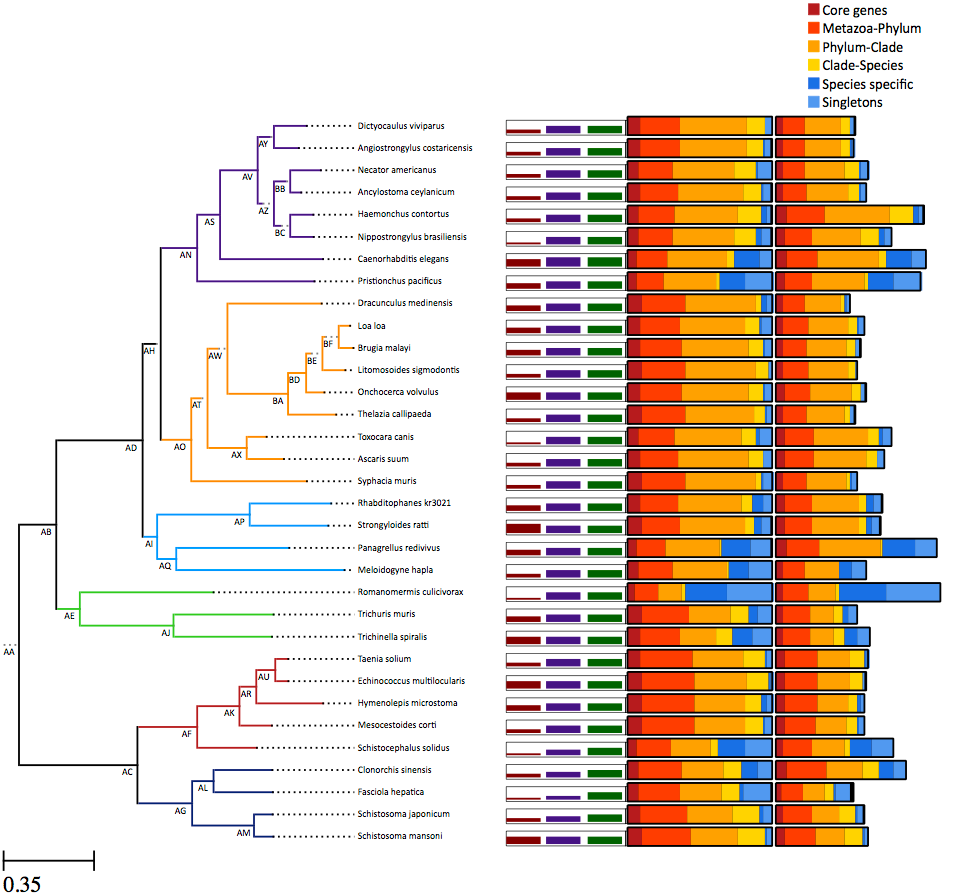 Shared genes proteome distribution on the 33 species. 
The horizontal stacked bar plots represent the distribution of proteome size that is shared within phylogenetic groups. The proportion of proteome for each category is calculated for each species independently. “Core genes” comprise proteins with orthologs in all species; “Metazoan-Phylum” comprises only proteins which have arisen between the root of all species up to (but excluding) the root of the phylum; “Phylum-clade” is species-relative, for each species it comprises proteins that have arisen in any taxonomic level between the root of all nematodes up to (but excluding) the root of the clade that the species belong to; Likewise for “Clade-Species”, this comprises taxonomy levels between a species clade and the species (inclusive-exclusive); The “Species specific” category counts proteins that are species-specific, but have paralogs, the “Singletons” category represents species-specific single-copy genes (these two categories together comprise species-specific/unique proteins).
Proteome size, excluding isoforms. For each species the whole proteome represented in the stacked bar plot.
The three vertical bar plots represent: 1) log2 of N50/ Mb of assembly size, scaled to the maximum value for the species set; 2) % CEGMA scores (complete); 3) % of significant hits on 458 KEG proteins using HMMPFAM2. 
Platyhelminth classes and nematode clades have the species tree branches coloured: Clade I -> green; Clade III -> orange; Clade IV -> light blue;  Clade V -> purple; Cestodes -> red; Trematodes -> dark blue.
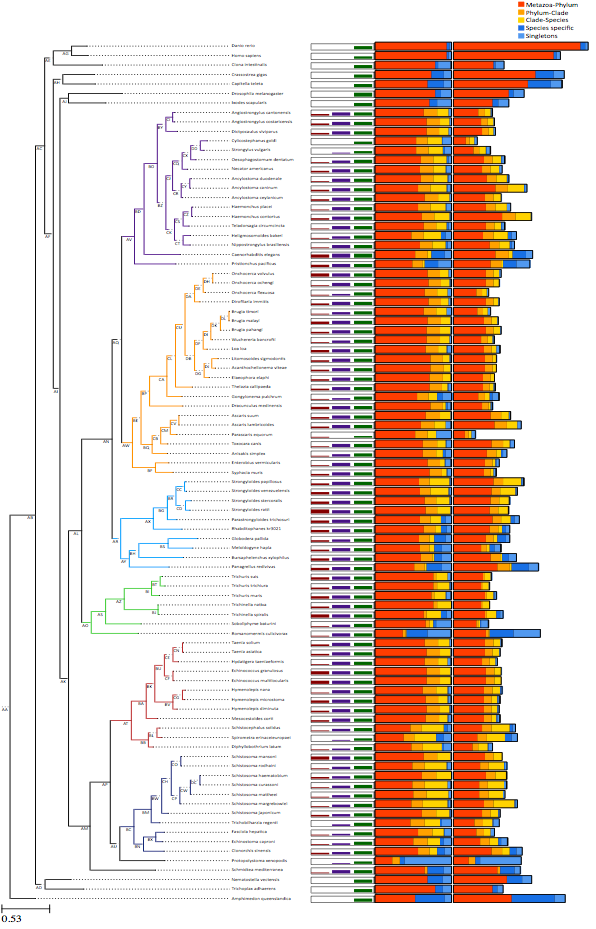 Shared proteome distribution | All species
Shared genes proteome distribution on al species. 
The horizontal stacked bar plots represent the distribution of proteome size that is shared within phylogenetic groups. The proportion of proteome for each category is calculated for each species independently. “Core genes” comprise proteins with orthologs in all species; “Metazoan-Phylum” comprises only proteins which have arisen between the root of all species up to (but excluding) the root of the phylum; “Phylum-clade” is species-relative, for each species it comprises proteins that have arisen in any taxonomic level between the root of all nematodes up to (but excluding) the root of the clade that the species belong to; Likewise for “Clade-Species”, this comprises taxonomy levels between a species clade and the species (inclusive-exclusive); The “Species specific” category counts proteins that are species-specific, but have paralogs, the “Singletons” category represents species-specific single-copy genes (these two categories together comprise species-specific/unique proteins).
Proteome size, excluding isoforms. For each species the whole proteome represented in the stacked bar plot.
The three vertical bar plots represent: 1) log2 of N50/ Mb of assembly size, scaled to the maximum value for the species set; 2) % CEGMA scores (complete); 3) % of significant hits on 458 KEG proteins using HMMPFAM2. 
Platyhelminth classes and nematode clades have the species tree branches coloured: Clade I -> green; Clade III -> orange; Clade IV -> light blue;  Clade V -> purple; Cestodes -> red; Trematodes -> dark blue.